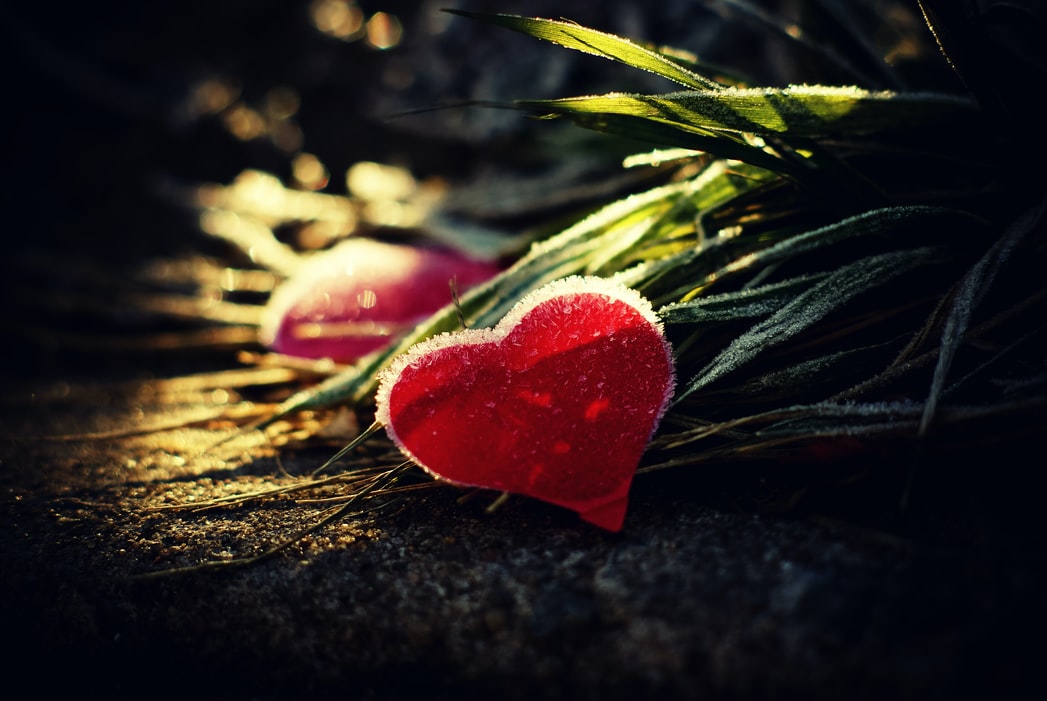 Of the Heart
Ron Bert
January 22, 2023
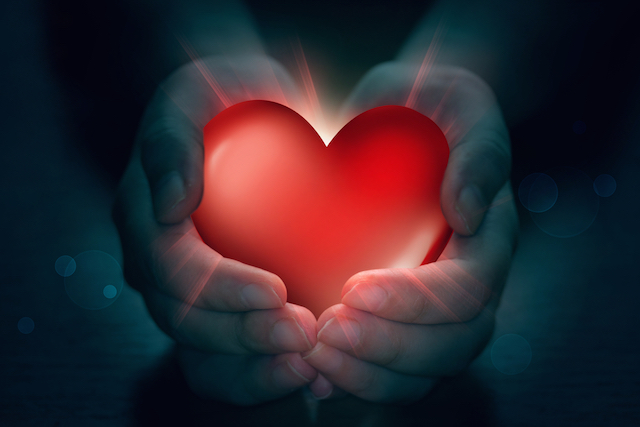 Keep your heart with all diligence, For out of it spring the issues        of life. — Proverbs 4:23
persistence
attentiveness
thoroughness
carefulness
heart
heart
diligence
of life
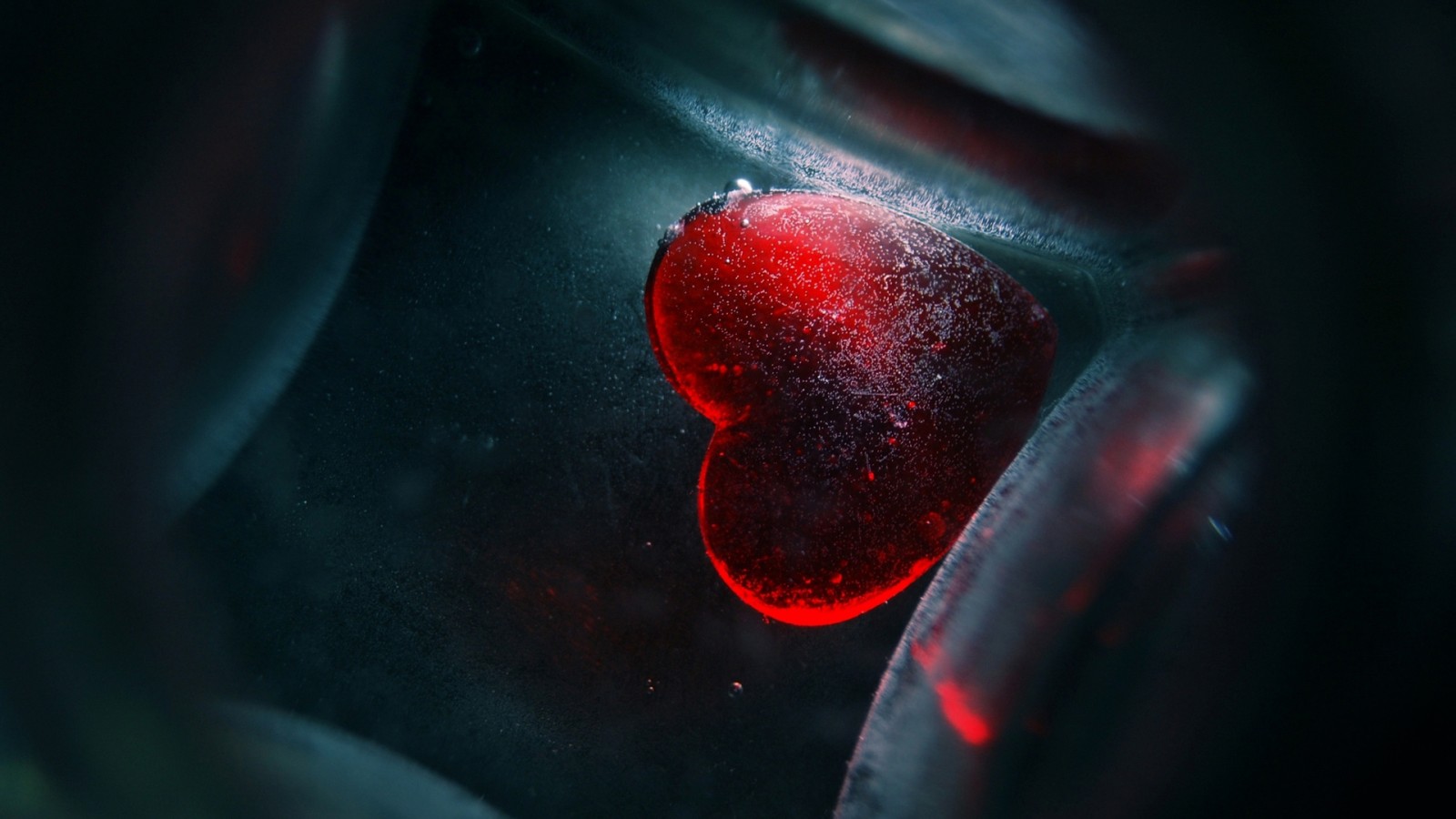 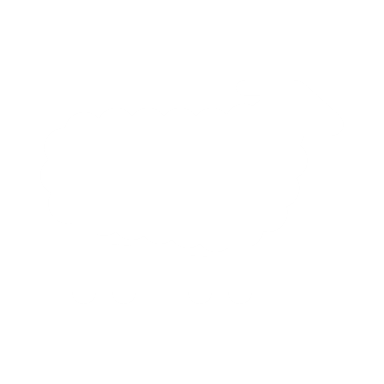 pleasant
a good word
     makes it glad
 
					    in the heart 

	 Anxiety
causes depression
Anxiety in the heart of man    causes depression, But a good word makes it glad. — Proverbs 12:25
in the heart
heart
Anxiety
causes depression
a good word
in
makes it glad
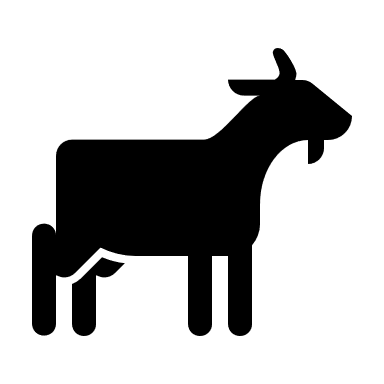 obnoxious
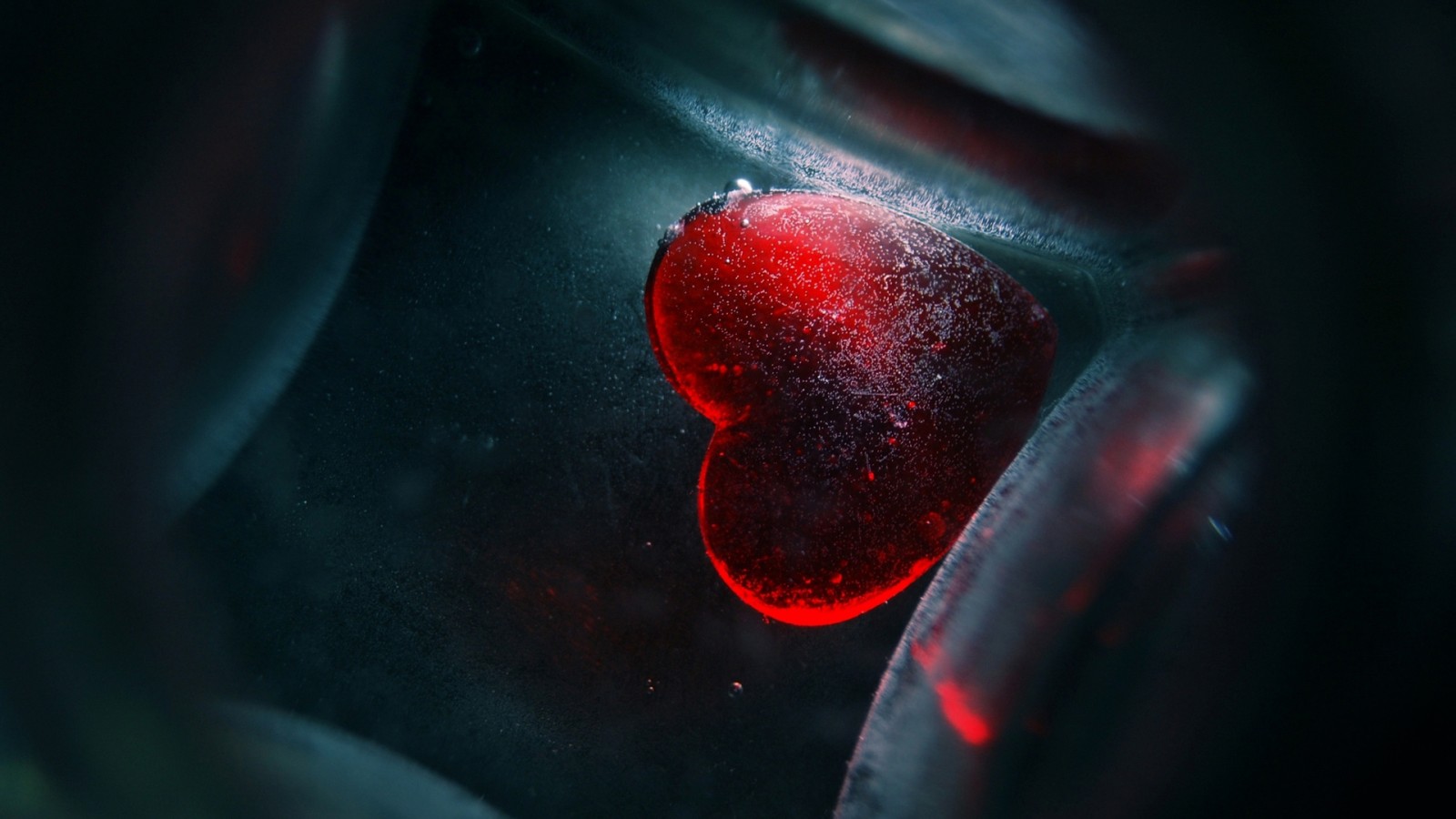 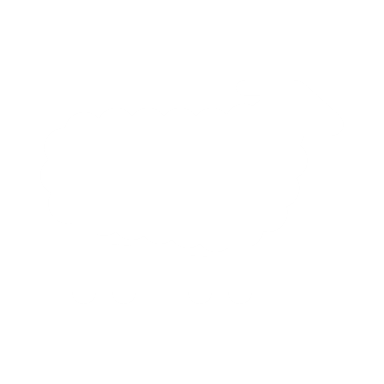 s
hearts
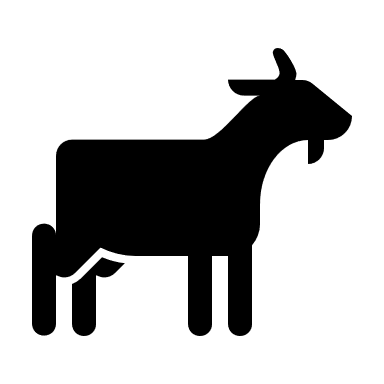 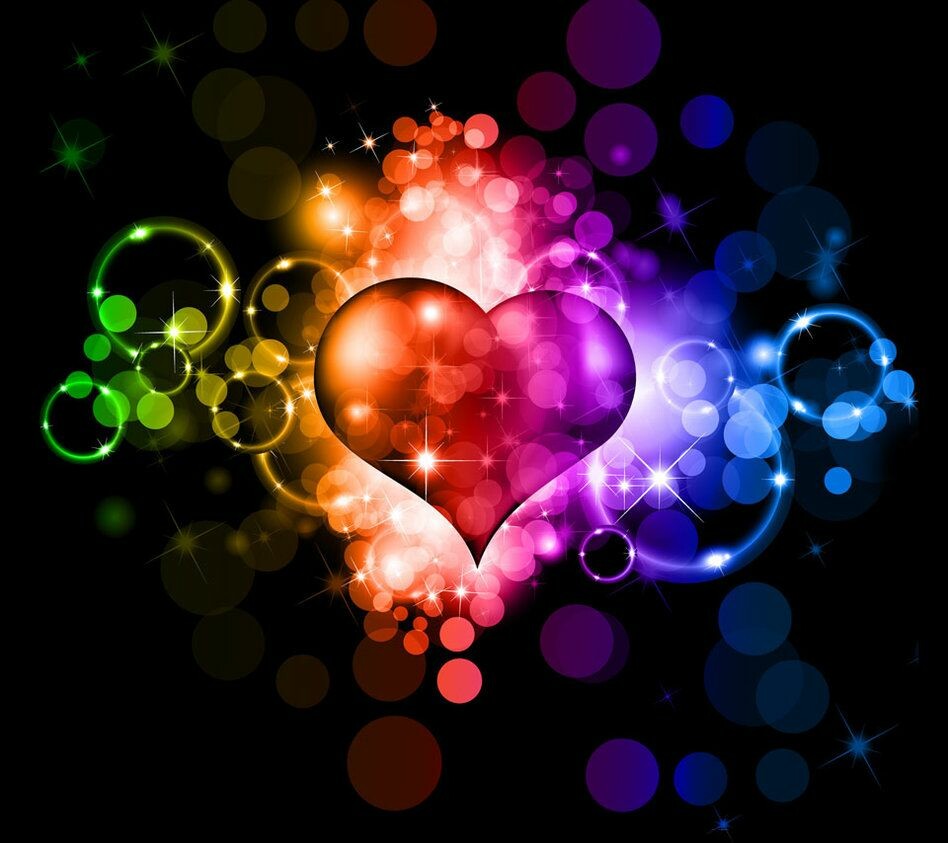 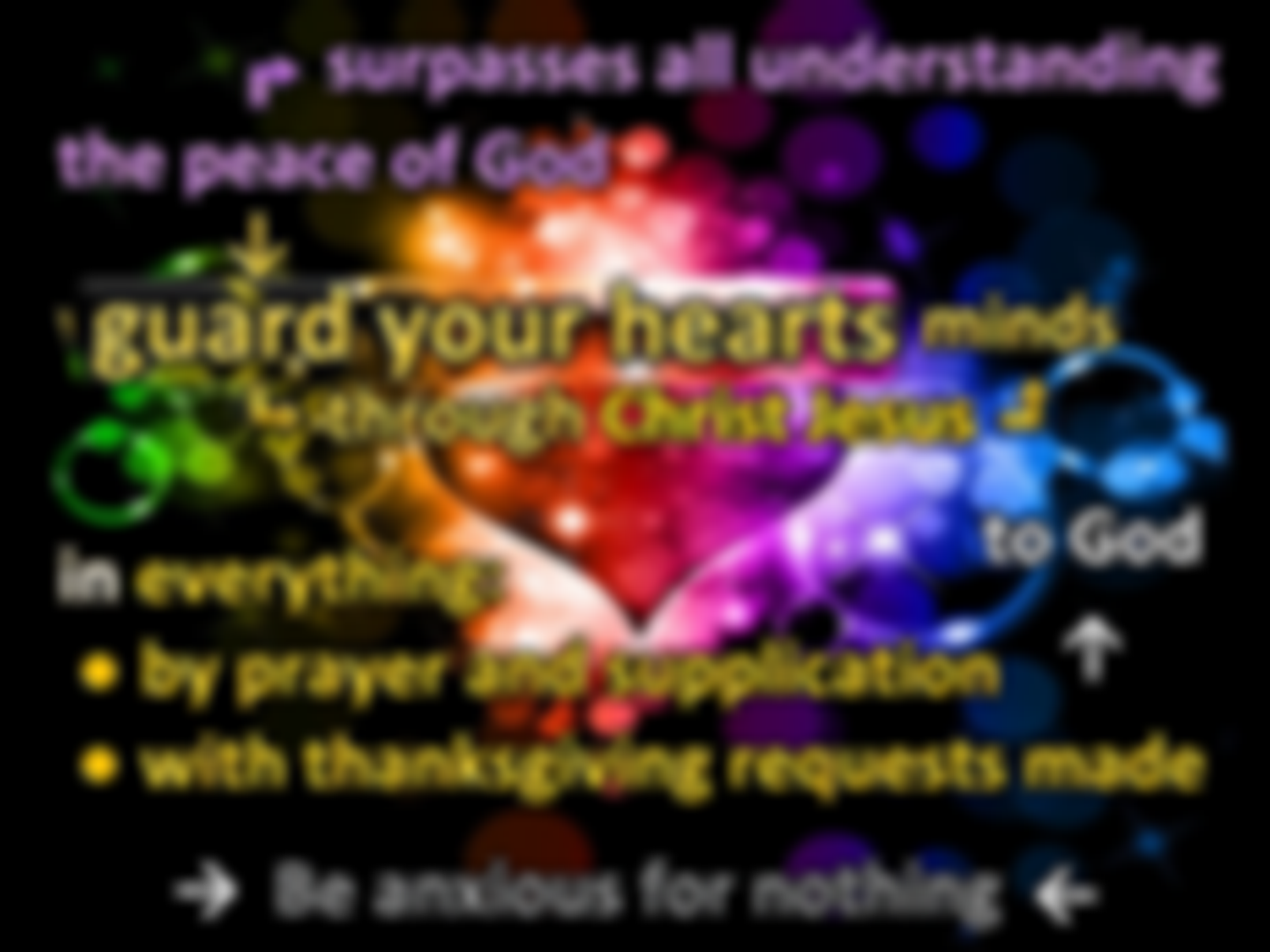 surpasses all understanding
the peace of God 

will guard your hearts and minds
	        through Christ Jesus

in everything: 
 ● by prayer and supplication
 ● with thanksgiving requests made

 	     Be anxious for nothing
Be anxious for nothing, but             in everything by prayer and supplication, with thanksgiving,   let your requests be made known to God;  and the peace of God, which surpasses all understanding, will guard your hearts and minds through Christ Jesus. — Philippians 4:6-7
Be anxious for nothing
the peace of God
↓
in everything
by prayer and
with thanksgiving
supplication
Christ Jesus
requests
made
hearts
the peace of God
to God

↑
to God
:
in
surpasses all understanding
prayer
prayer
will guard your hearts and minds
thanksgiving
thanksgiving
through Christ Jesus
→
←
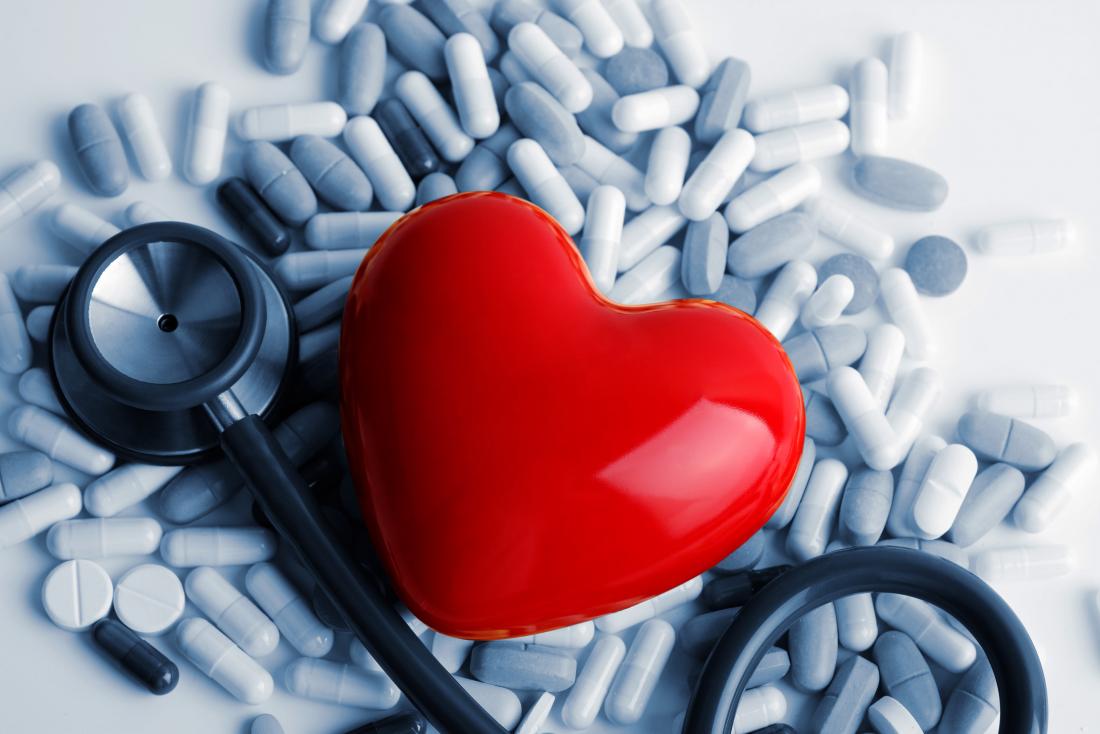 Rejoice in the Lord always.          Again I will say, rejoice! — Philippians 4:4
in
A merry heart does good,             like medicine, But a broken spirit dries the bones. — Proverbs 17:22
A merry heart does good,             like medicine, But a broken spirit dries the bones. — Proverbs 17:22
A merry heart does good,             like medicine, But a broken spirit dries the bones. — Proverbs 17:22
A merry heart does good
A merry heart does good
Rejoice always, pray without ceasing,                        in everything give thanks; for       this is the will of God in Christ Jesus for you. — 1st Thessalonians 5:16-18
Rejoice always
Rejoice always
pray without ceasing
pray without ceasing
in everything give thanks
in
in everything give thanks
Christ Jesus
in
will of God
will of God
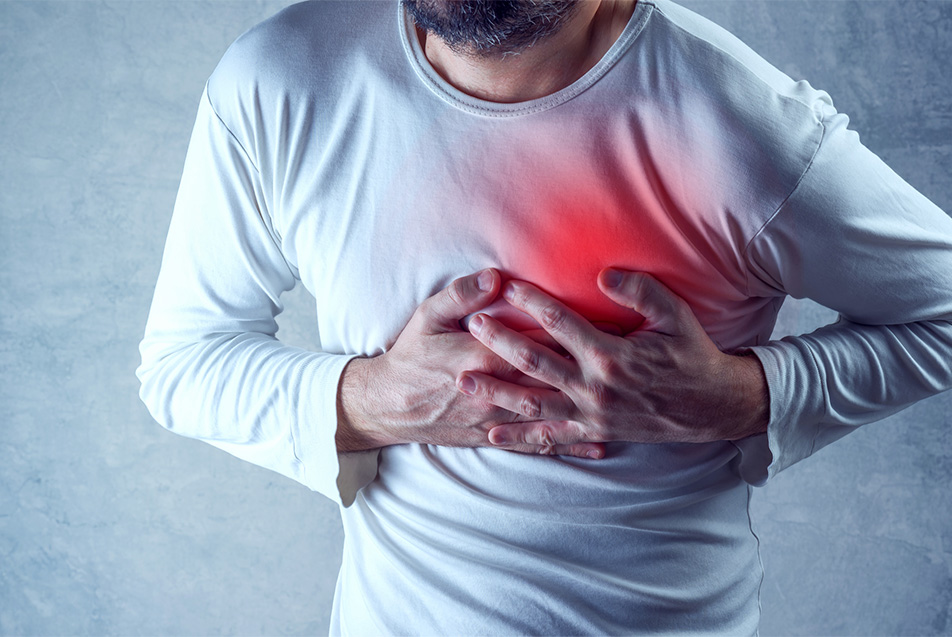 A merry heart makes a cheerful countenance, But by sorrow of the heart the spirit is broken. The heart of him who has understanding seeks knowledge, But the mouth   of fools feeds on foolishness. All the days of the afflicted are evil, But he who is of a merry heart has a continual feast. — Proverbs 15:13-15
A merry heart
by sorrow of 
the heart the 
spirit is broken

the mouth of fools feeds on foolishness

All the days of the afflicted are evil
A merry heart 
has a continual feast, a cheerful
countenance

The heart of
him who has
understanding
seeks knowledge
a cheerful
countenance
,
the
by sorrow of
heart the
spirit is broken
The heart
him who has
of
understanding
seeks knowledge
the mouth
All
of fools
feeds on foolishness
afflicted are evil
the days of the
has
seeks
a continual
feast
[Speaker Notes: Life is a meal of choice]
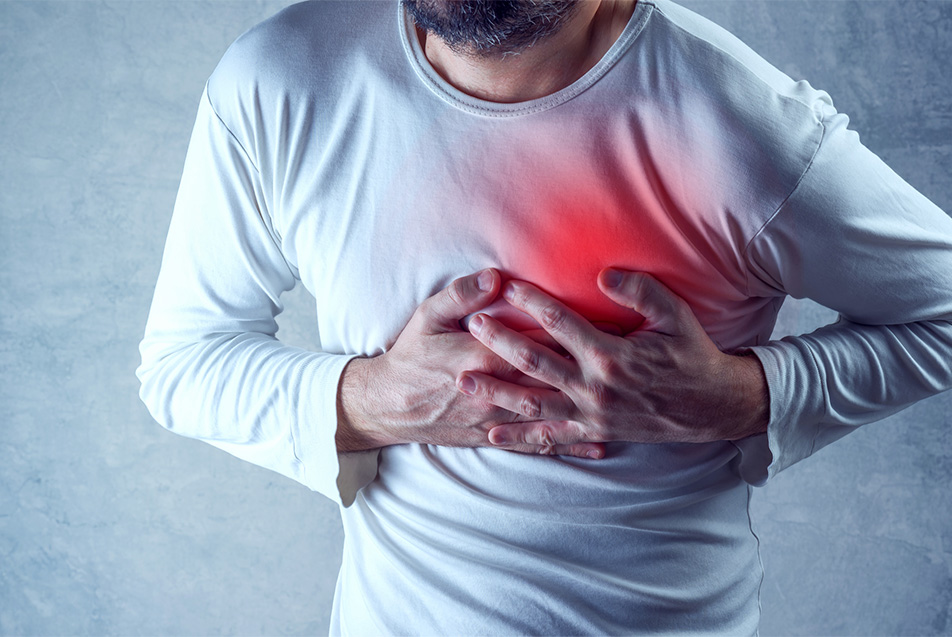 Life is a meal of choice
Life is a meal
of choice
[Speaker Notes: Life is a meal of choice]
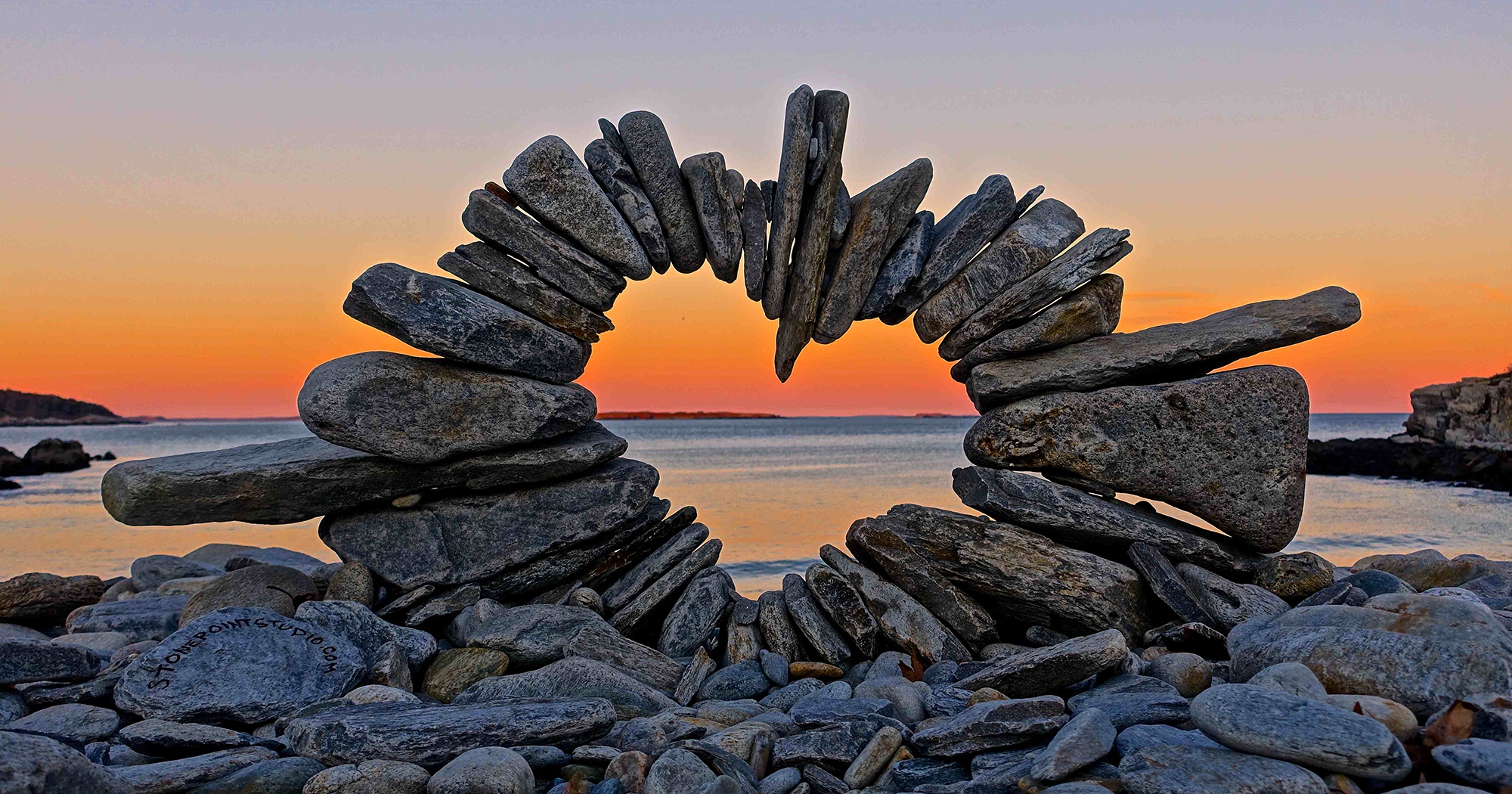 Recovery
O God
Search me
know my heart

Try me, and know my anxieties see any wicked way in me

lead me in the way everlasting
Search me, O God, and know     my heart; Try me, and know my anxieties; And see if there is any wicked way in me, And lead me    in the way everlasting.                    — Psalms 139:23-24
Search me
know
O God
my heart
Try me, and know my
know
ASK
TEST
know
know
anxieties
any
see
know
know
Life is a meal of choice
wicked way in me
lead me
Try
Sin
in
in the way everlasting
in
lead
the way
Oblivion
SHOW
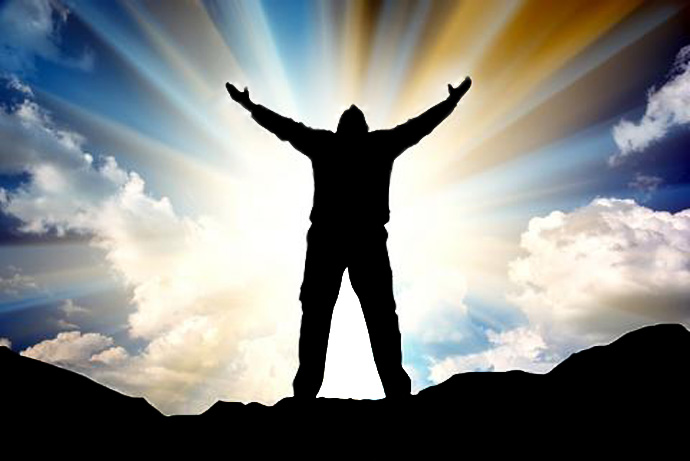 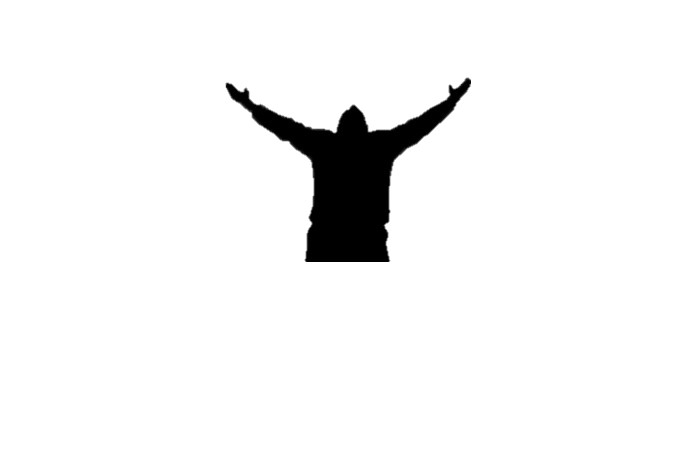 His own love
Finally then, brethren, we urge and exhort in the Lord Jesus that you should abound more and more, just as you received from us how you ought to walk and to please God; for you know what commandments we gave you through the Lord Jesus.                  — 1st Thessalonians 4:1-2
But God demonstrates His own love  toward us, in that while we were still      sinners, Christ           died for us.					          — Romans 5:8
abound more and more
in the Lord Jesus
in the Lord Jesus
Lord Jesus
in
died for us
Christ
you should
abound more and
you should
J
E
S
U
S
you
received
how to walk
to please God  
through the Lord Jesus
you
received
you
more
LOVES
LOV  S
how
to walk
to
know
please God
YO
YOU
Lord Jesus
through the Lord Jesus
[Speaker Notes: The word proclaims the desire of God for man’s liberty, and in submission to His love the heart sees.]
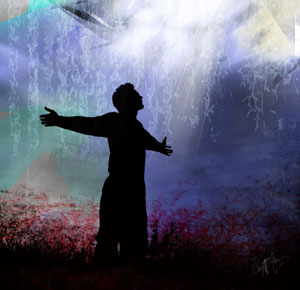 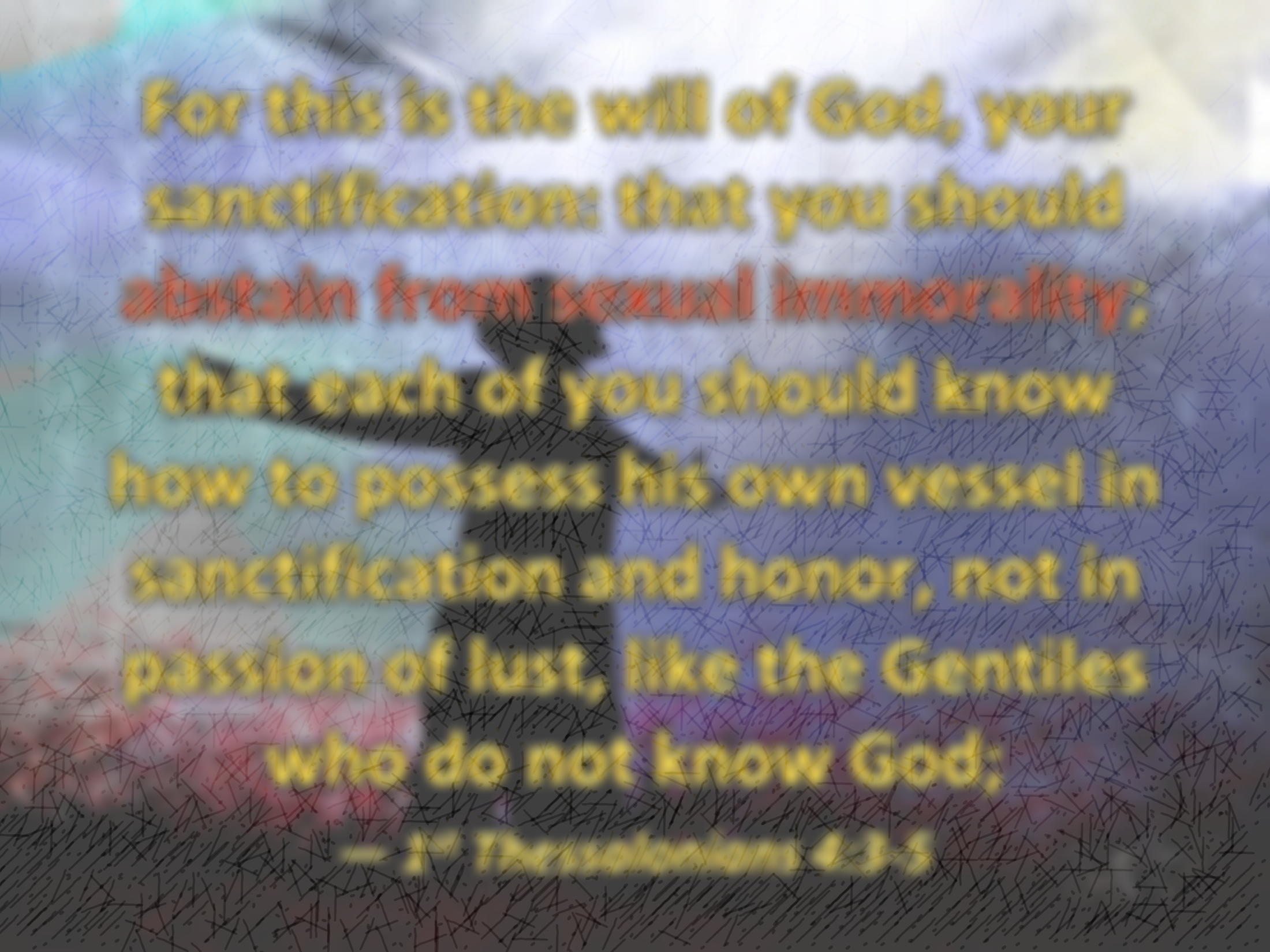 Tit 3:8
Heb 12:14
Pursue peace
For this is the will of God, your sanctification: that you should abstain from sexual immorality;  that each of you should know  how to possess his own vessel in sanctification and honor, not in passion of lust, like the Gentiles who do not know God;                   — 1st Thessalonians 4:3-5
caution
self-control
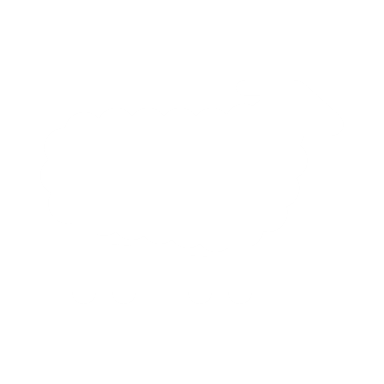 know how to possess
know
know
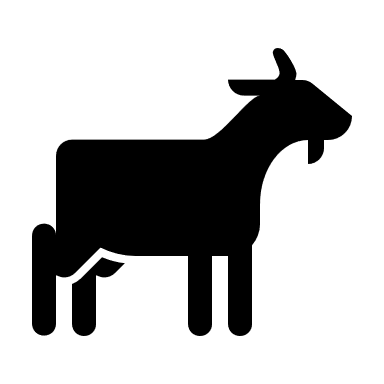 impulse
know
in
how to possess
1Co 7:9
Eph 4:22
in
not in
sanctification and honor
in
Lust           Passion
passion of lust
[Speaker Notes: With a clean heart love lasts forever. In accepting the heart of Jesus one finds the truth of God’s redemption for eternal life.

Heb 12:14 Pursue peace with all people, and holiness, without which no one will see the Lord: 15 looking carefully lest anyone fall short of the grace of God; lest any root of bitterness springing up cause trouble, and by this many become defiled;

Tit 3:8 This is a faithful saying, and these things I want you to affirm constantly, that those who have believed in God should be careful to maintain good works. These things are good and profitable to men.

Eph 4:22 that you put off, concerning your former conduct, the old man which grows corrupt according to the deceitful lusts,

1Co 7:9 but if they cannot exercise self-control, let them marry. For it is better to marry than to burn with passion.]
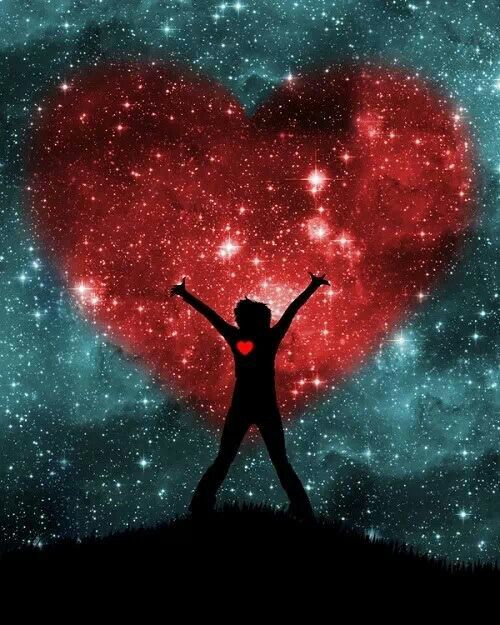 The LORD looks from heaven

 He sees all the sons of men
		       inhabitants of the earth


   ● He fashions hearts individually
   ● He considers all their works
The LORD looks from heaven; He sees all the sons of men. From the place of His dwelling He looks On all the inhabitants of the earth; He fashions their hearts individually; He considers all their works.           — Psalms 33:13-15
The LORD looks from heaven
He
↓
sees all the sons of men
He sees
He sees
heart
He
inhabitants of the earth
hearts individually
heart
fashions
He considers all their works
heart
individual
individual
works
works
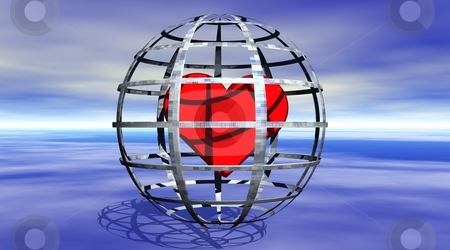 The LORD looks down from heaven
			   To see if there are any: 
				    ● who understand
				    ● who seek God

fools say in heart, "There is no God." 	They are:
			  ● corrupt
			  ● do abominable works
			  ● none who does good
fool
in
heart,
sa
s
The fool has said in his heart, "There is no God." They are corrupt, They have done abominable works, There is none who does good.     The LORD looks down from heaven upon the children of men, To see     if there are any who understand, who seek God. — Psalms 14:1-2
"There is no God
corrupt
:
"
y
They are
do
abominable works
heart
none who does good
The LORD looks down from heaven
To see
:
if there are any
who understand
who seek God
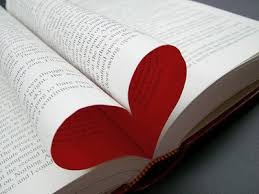 treasure my commands within you

	if you receive my words
		 incline your ear to wisdom

 		   	    apply your heart 
			   to understanding
My son, if you receive my words, And treasure my commands within you, So that you incline your ear to wisdom, And apply your heart to understanding;         — Proverbs 2:1-2
if you receive my words
↓
Find 
Understanding
treasure my commands
if
within you
incline
apply
your ear to wisdom
↓
your heart
to understanding
apply
apply
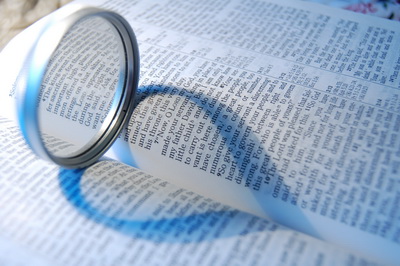 teach us
to
So teach us to number our days, That we may gain a heart of wisdom. — Psalm 90:12
teach us
       to gain a heart of wisdom


  Apply your heart to instruction your ears to words of knowledge
gain a heart of
heart
wisdom
Apply your heart to instruction, And your ears to words of knowledge. — Proverbs 23:12
Apply your heart to instruction
Apply
Apply
your ears to words of
knowledge
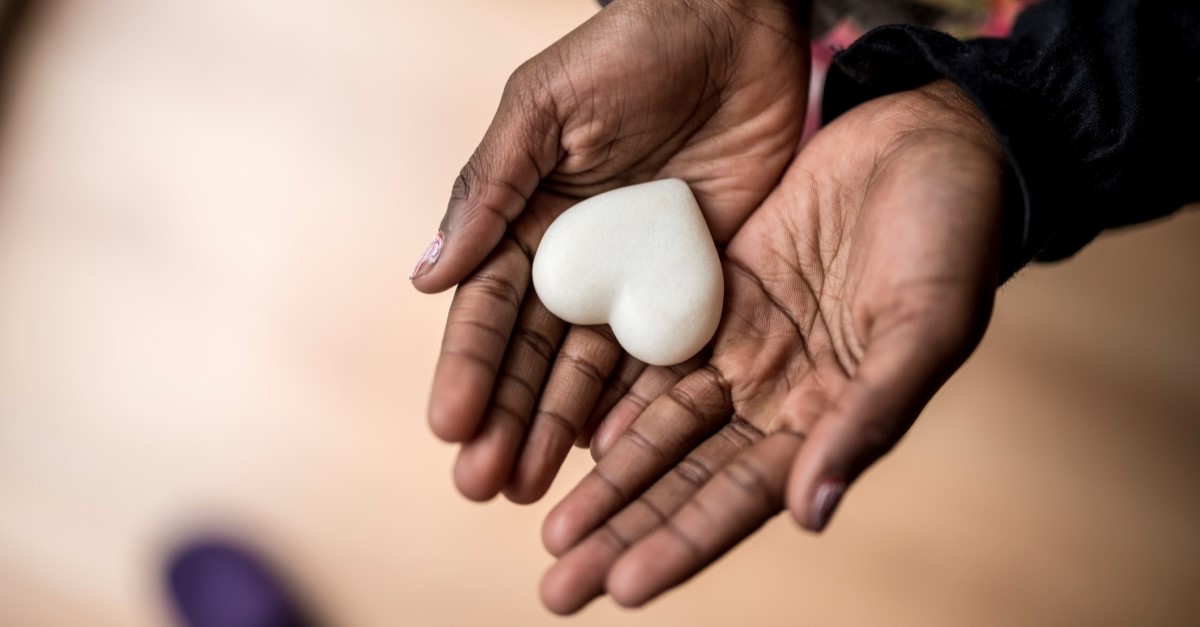 Recognize
O LORD; O God 
			 
           Teach me Your way
     Create in me a clean heart
renew a steadfast spirit within
                      me
		   
          I will walk in Your truth
  Unite my heart to fear Your name
.                           .
Create in me a clean heart, O God, And renew a steadfast spirit within me. — Psalm 51:10
Create in me a clean heart
O God
↓
renew a steadfast spirit
Ask
me
Teach
me
within
me
in
Create
renew
me
Desire
Your way
Teach me Your way
Teach me Your way, O LORD; I will walk in Your truth; Unite my heart to fear Your name. — Psalms 86:11
O LORD;
I will
Test
↘
↙
↓
heart
Unite
walk in Your truth
Unite my heart
truth
in
walk in Your truth
walk
in
.                  .
.                  .
to fear Your name
heart
.                           .
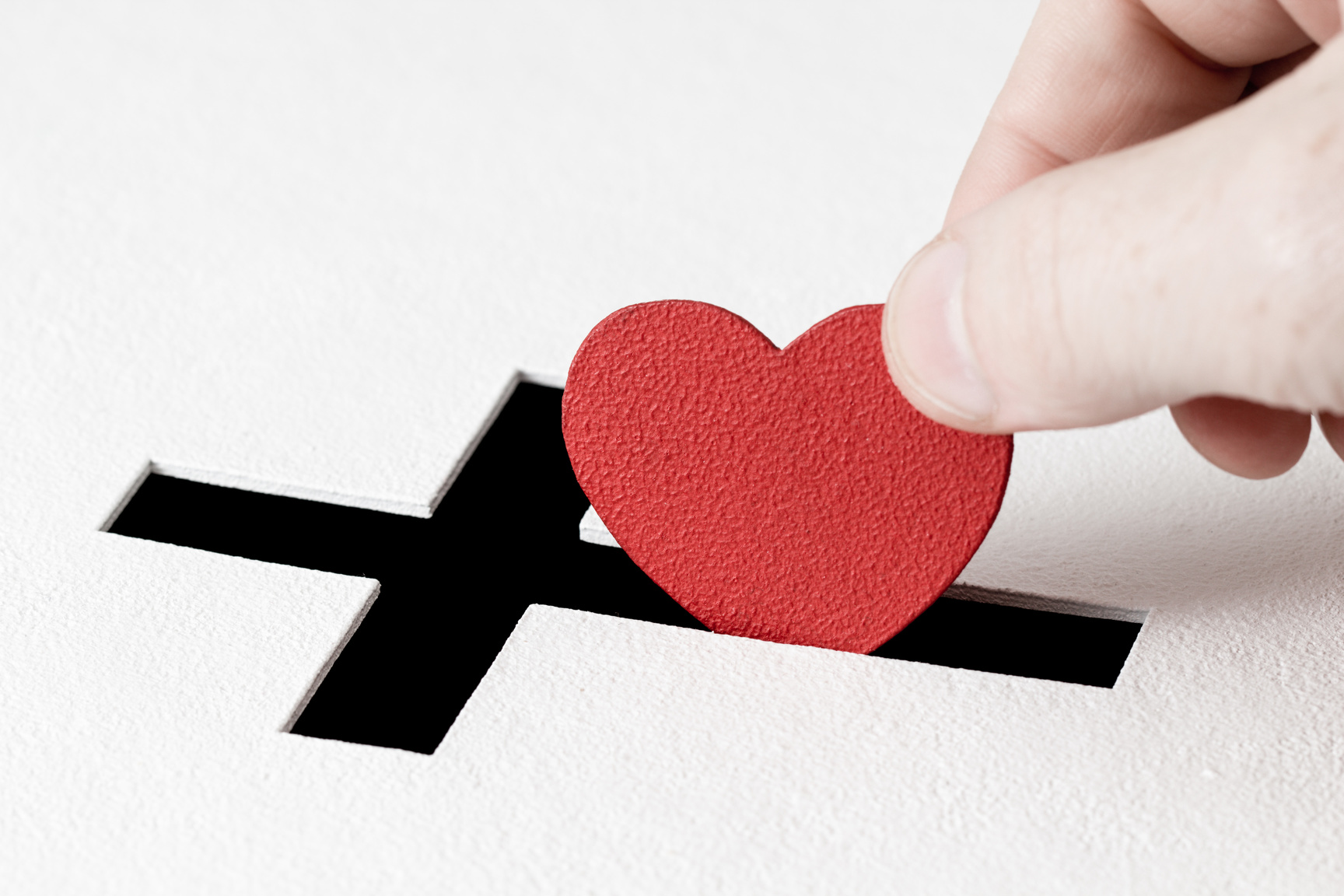 God commanded light to shine
 			  out of darkness

                           shone in our hearts
                               to give the light
 
  of the knowledge of the glory
  of God in the face of Jesus Christ
commanded
God
For it is the God who commanded light to shine out of darkness, who has shone in our hearts to give the light of the knowledge of the glory of God in the face of Jesus Christ. — 2nd Corinthians 4:6
light to shine
out of darkness
in
hearts
to give the
in our hearts
shone in our hearts
in
.                       .
of the knowledge of the glory
light
of God in the face of Jesus Christ
knowledge
→
→
Jesus Christ
in
in
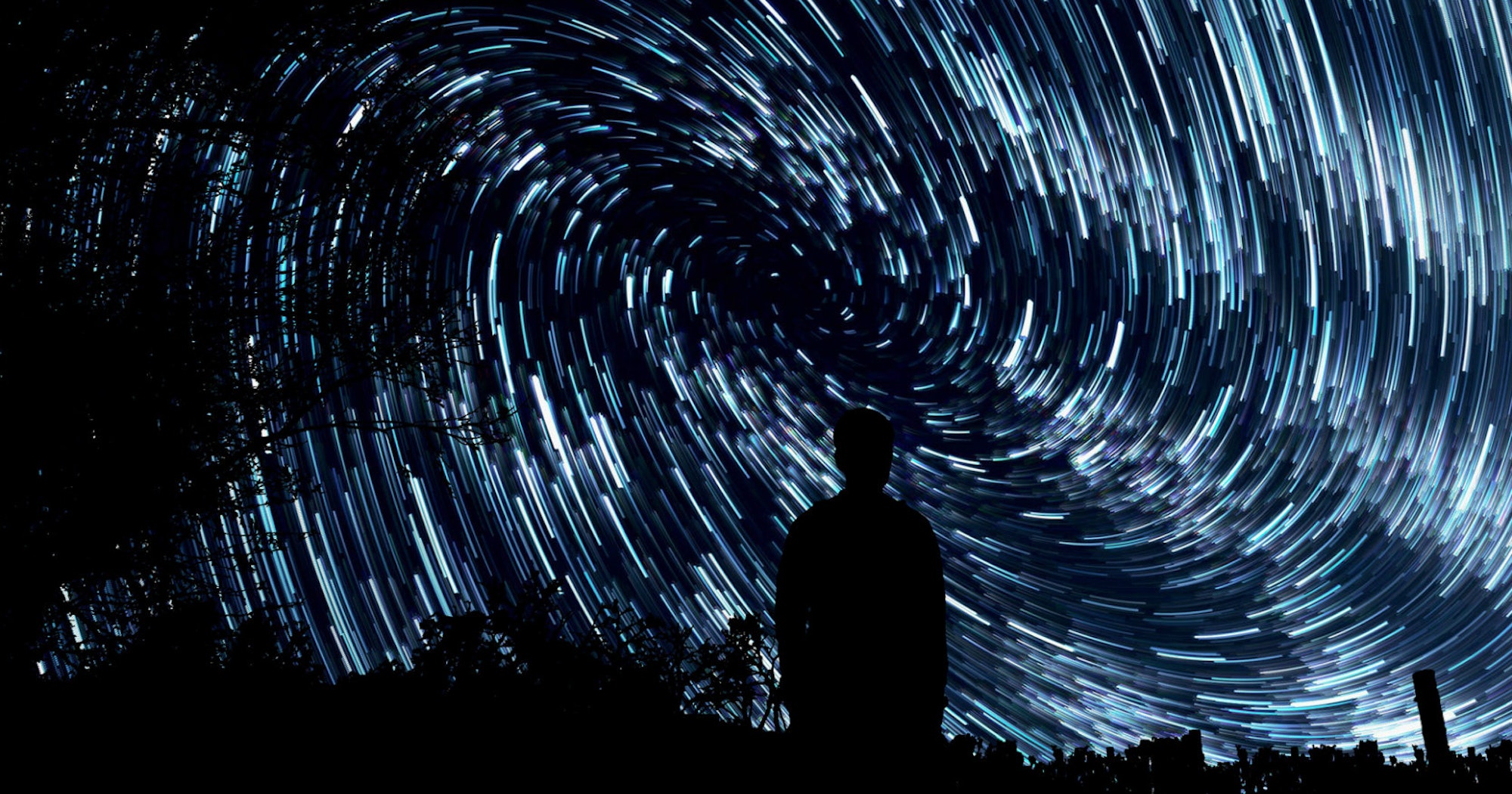 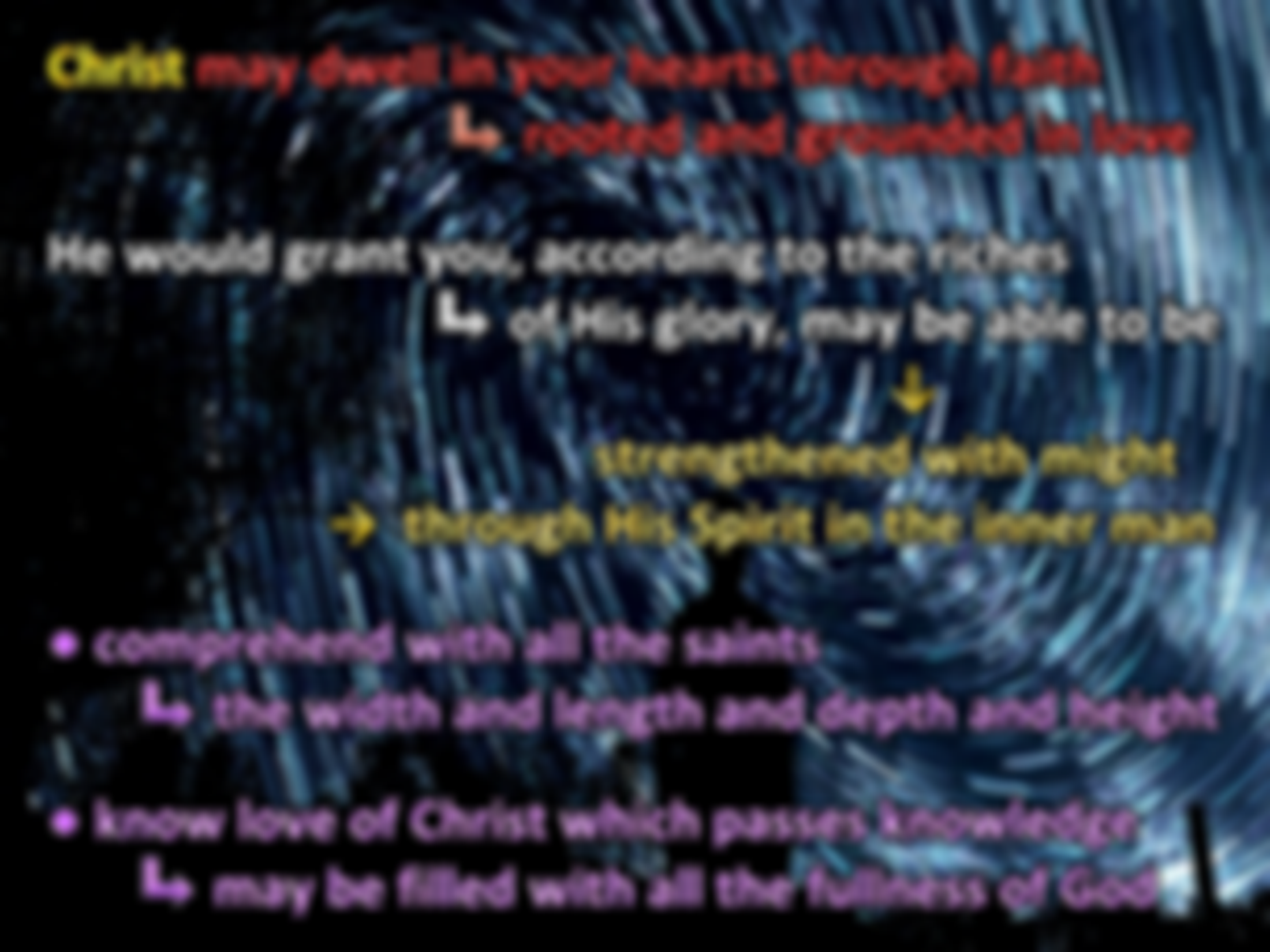 the Father
Christ may dwell in your hearts through faith 				        rooted and grounded in love
 
He would grant you, according to the riches 
		                 of His glory, may be able to be 
						      
				   strengthened with might
 		        through His Spirit in the inner man

● comprehend with all the saints 
	   the width and length and depth and height 

● know love of Christ which passes knowledge 	 	   may be filled with all the fullness of God
For this reason I bow my knees to the Father of our Lord Jesus Christ, from whom the whole family in heaven and earth is named, that He would grant you, according to the riches of His glory, to be strengthened with might through His Spirit in the inner man, that Christ may dwell in your hearts through faith; that you, being rooted and grounded in love, may be able to comprehend with all the saints what is the width and length and depth and height --            to know the love of Christ which passes knowledge; that you may be filled with all        the fullness of God. — Ephesians 3:14-19
Christ
Lord Jesus Christ
He
of His
would grant you,
according to the riches
glory,
through
strengthened with might
↓
Christ may dwell
His Spirit in the inner man
be
in your hearts through faith
→
rooted and grounded in love
may be able to
comprehend with all the saints
the
comprehend
comprehend
width and length and depth and height
length
depth
width
height
know
love of Christ which passes
knowledge
may be filled with all
know
Christ
know
the fullness of God
God
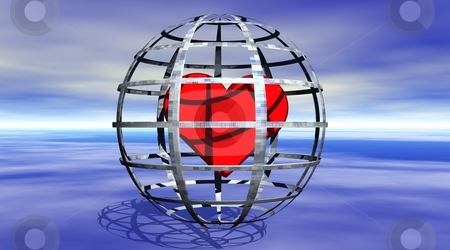 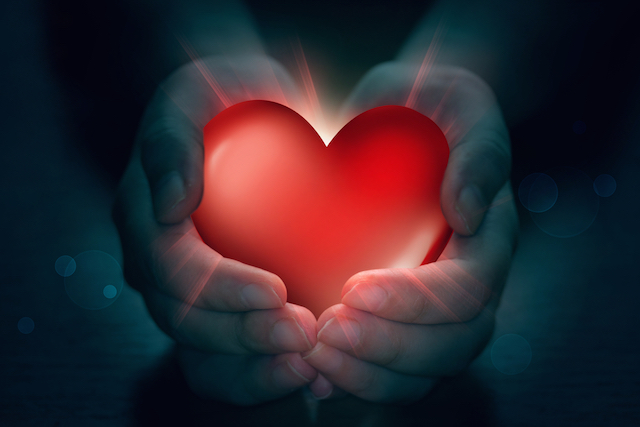 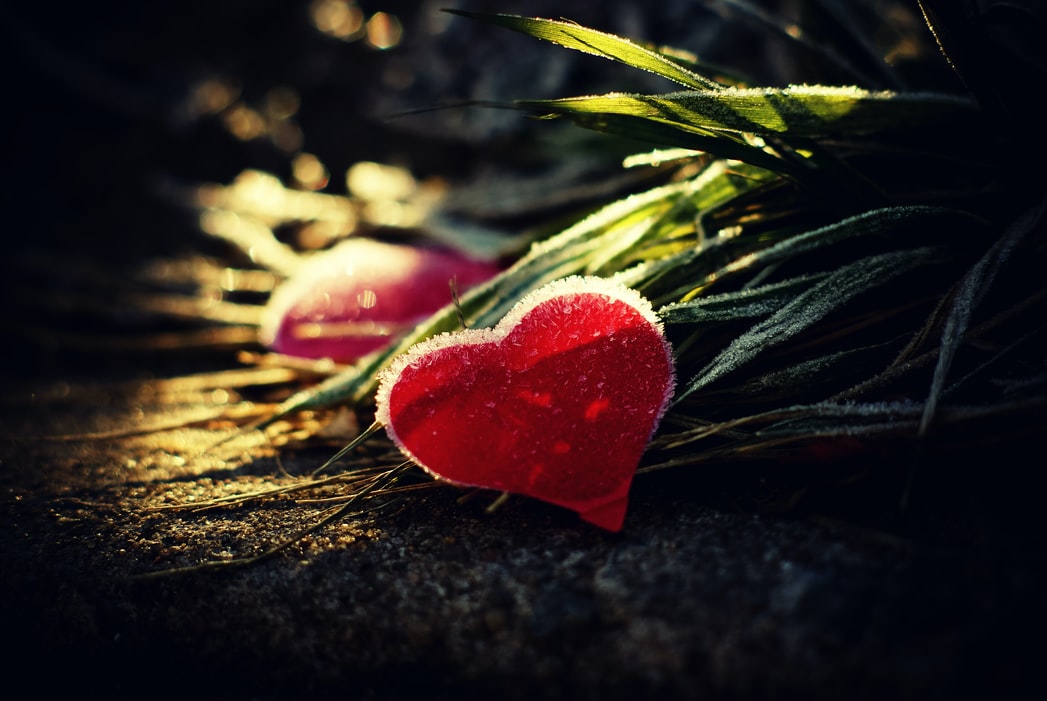 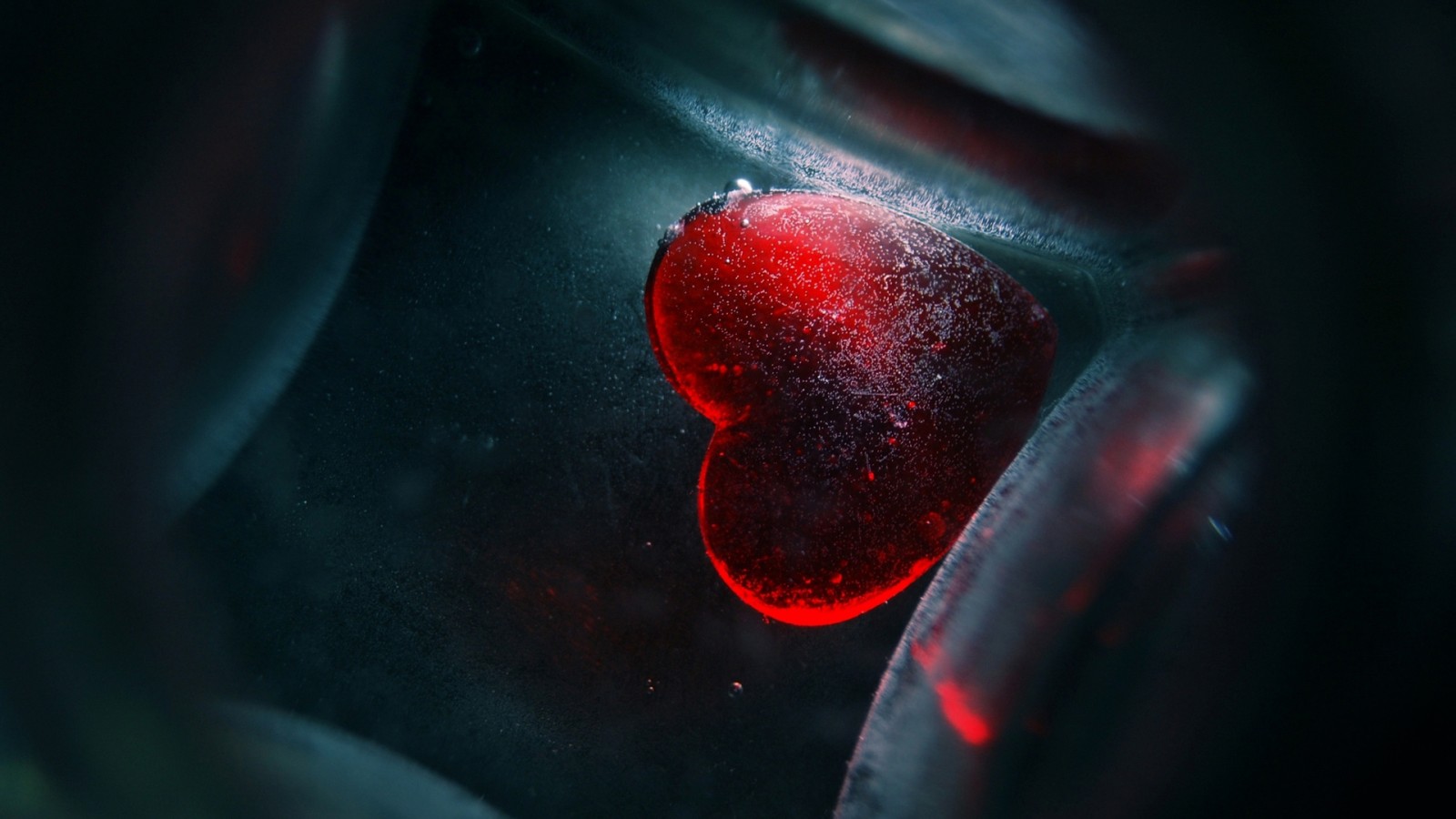 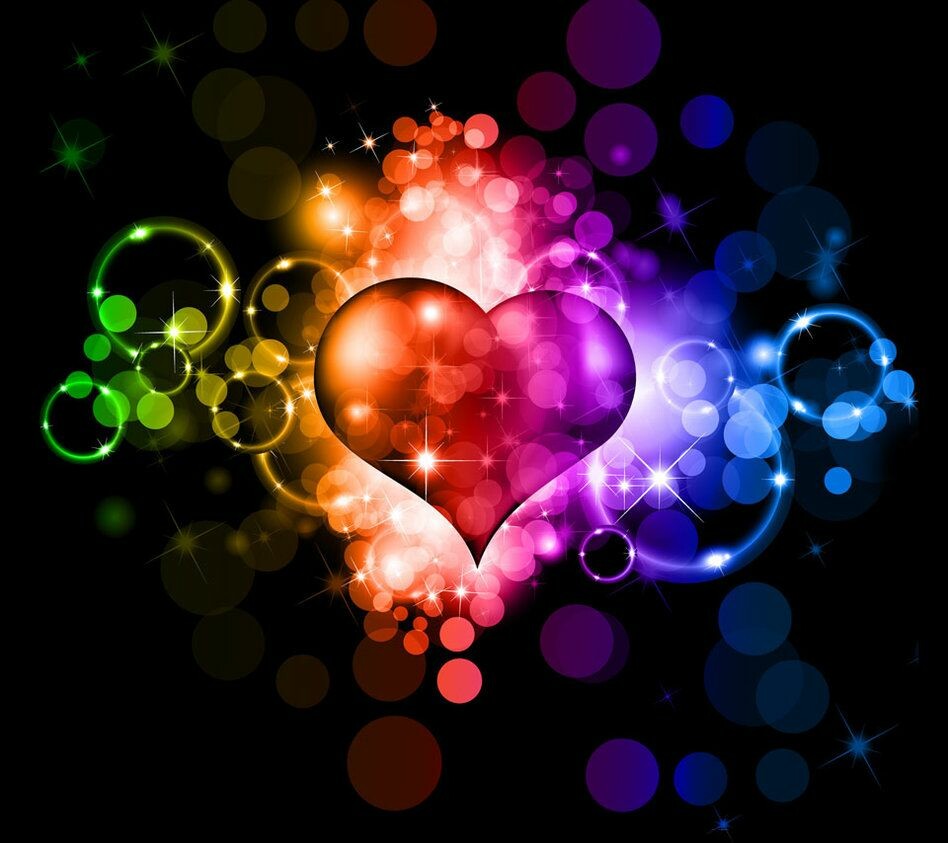 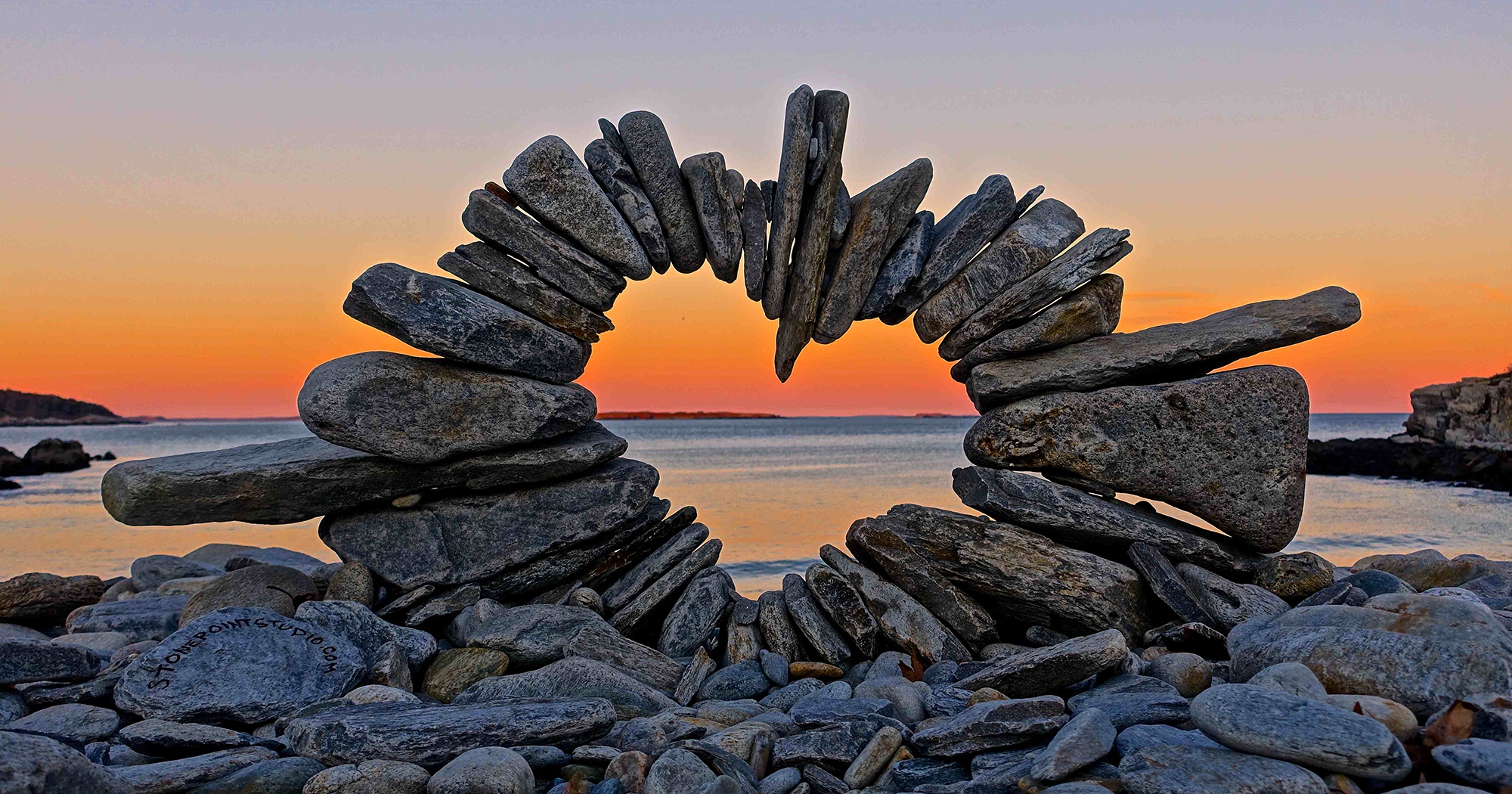 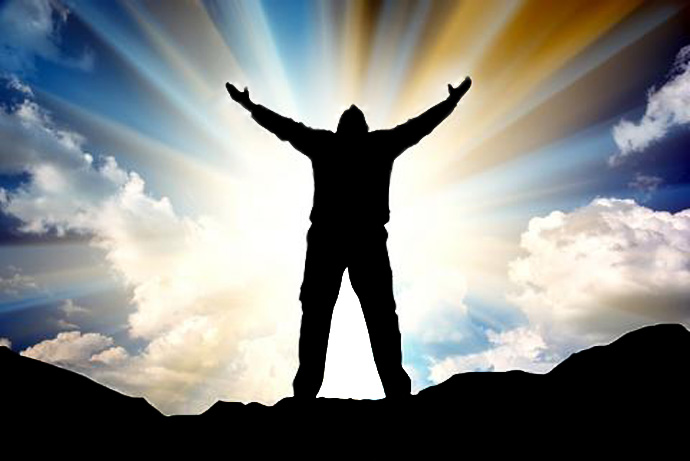 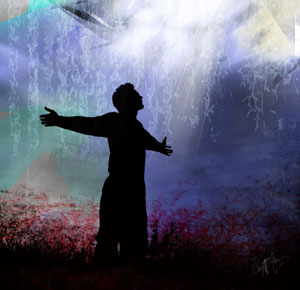 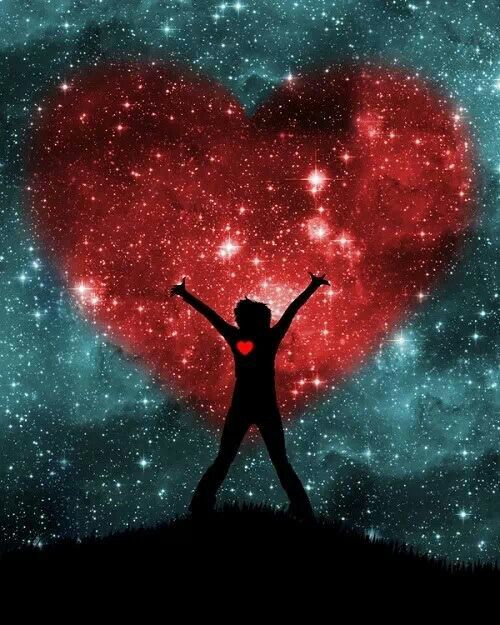 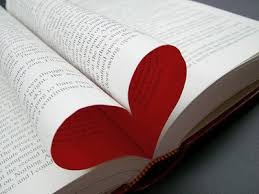 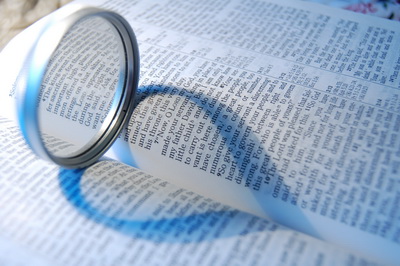 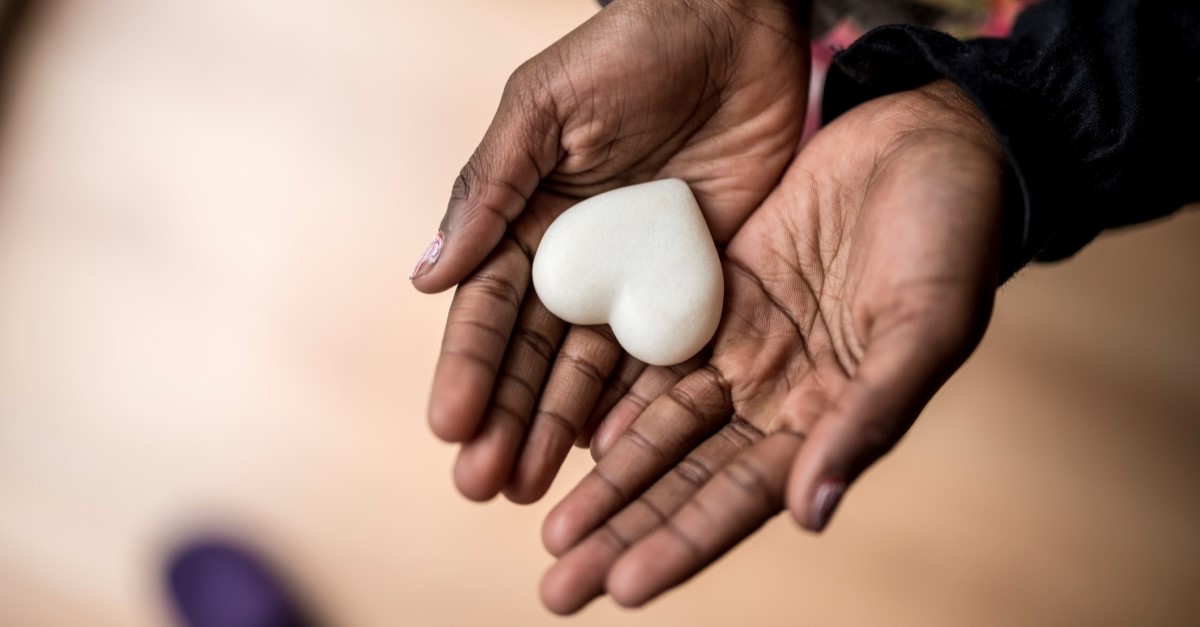 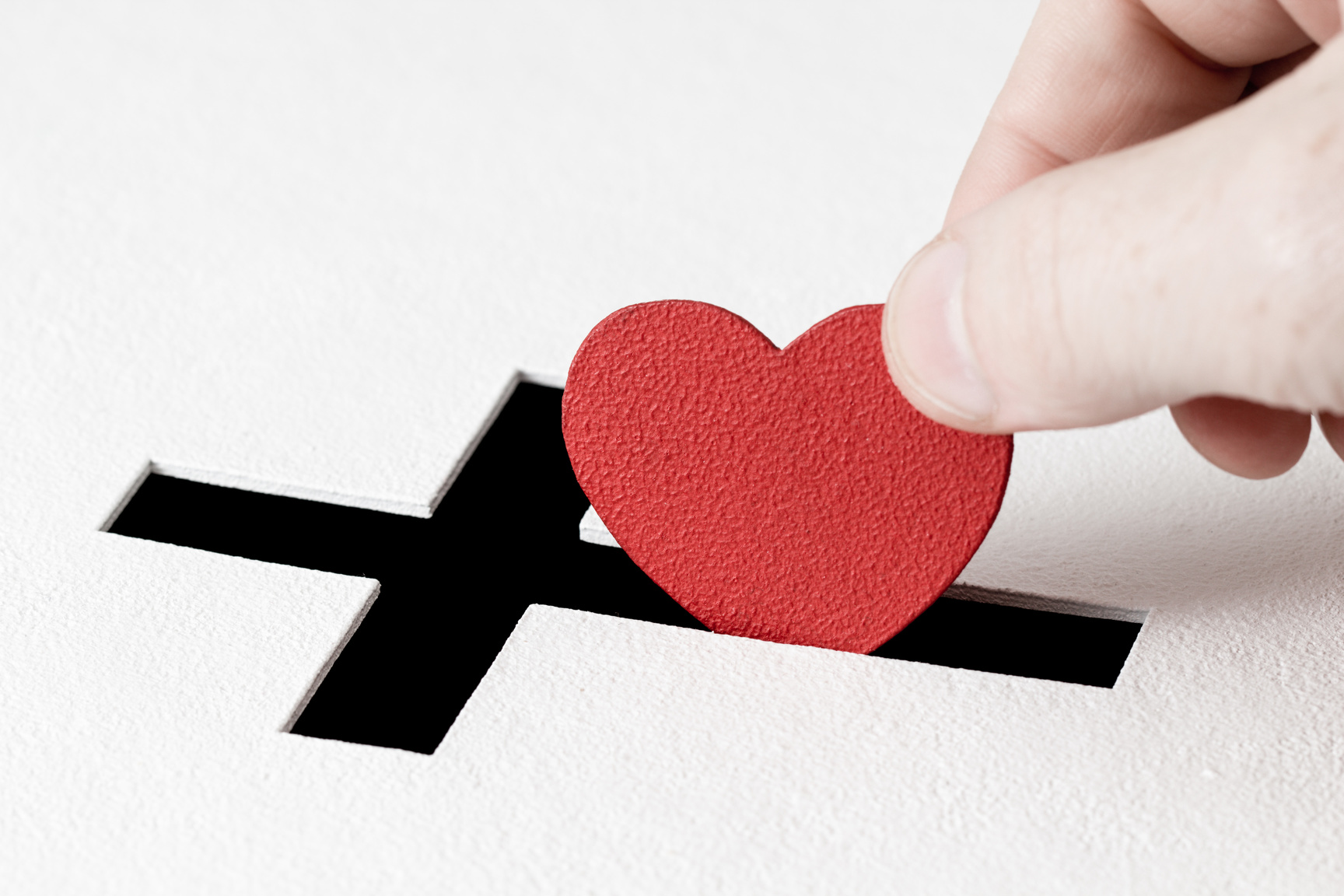 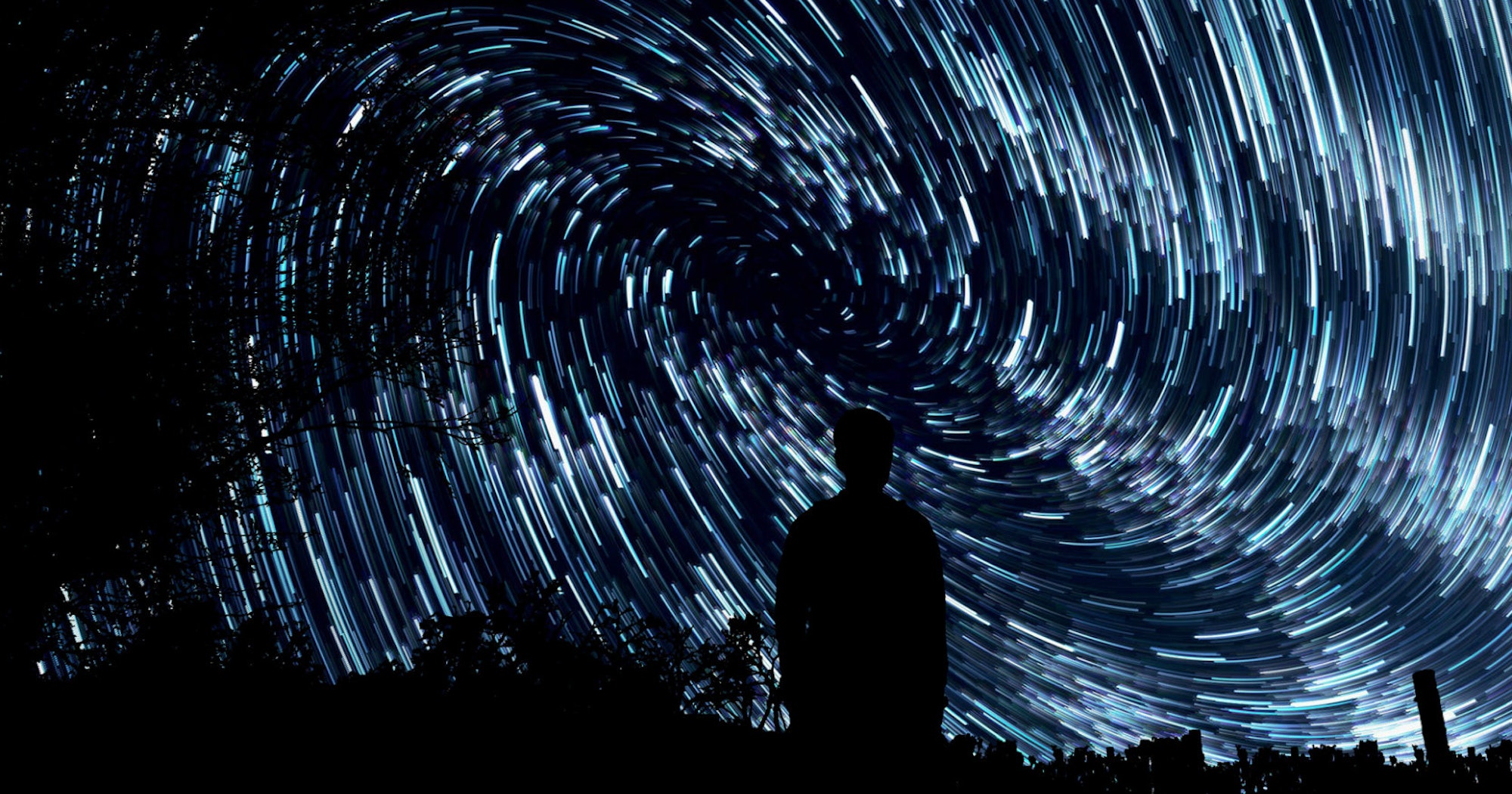 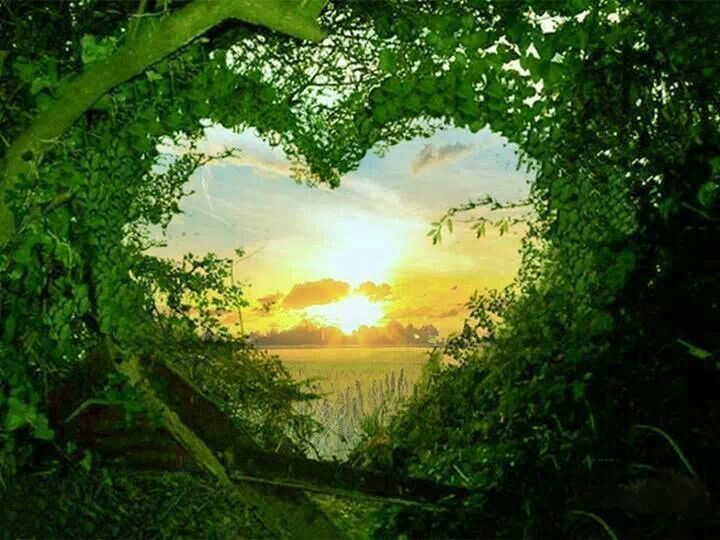 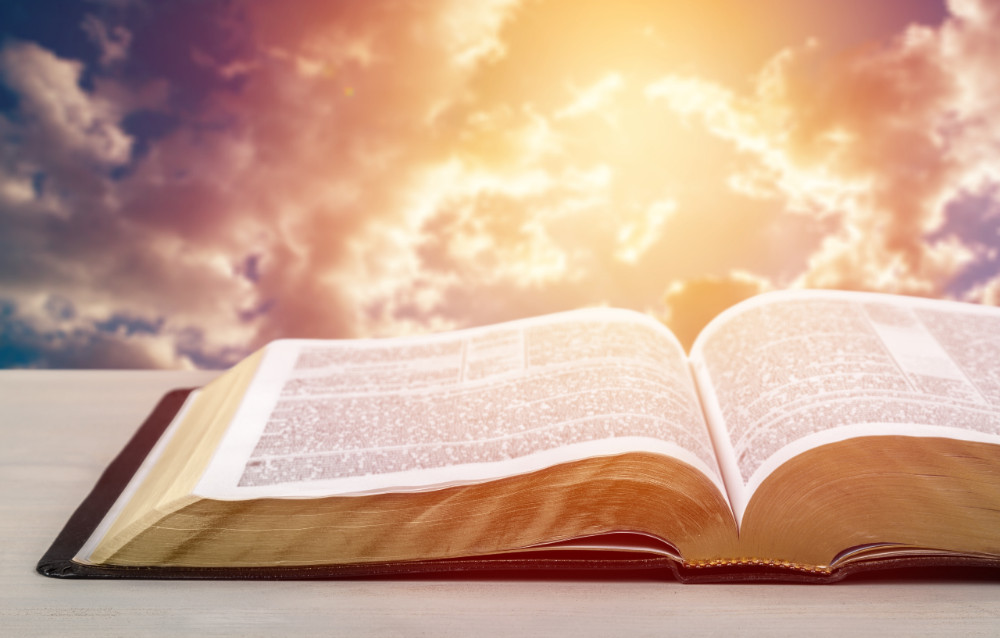 hearts may be encouraged
		           knit together in love

attaining to all riches 
          of the full assurance of understanding

     to the knowledge of the mystery of God
		      both of the Father and of Christ
					    
	    in whom are hidden all the treasures
 		     of wisdom and knowledge
may
the
love
in
hearts may be encouraged
… that their hearts may be encouraged, being knit together in love, and attaining to all riches of the full assurance of understanding, to the knowledge of the mystery of God, both of the Father and     of Christ, in whom are hidden all the treasures of wisdom and knowledge.            — Colossians 2:2-3
attaining
knit together in love
attaining
attaining
of the full assurance of
to all riches
to the knowledge of the
understanding
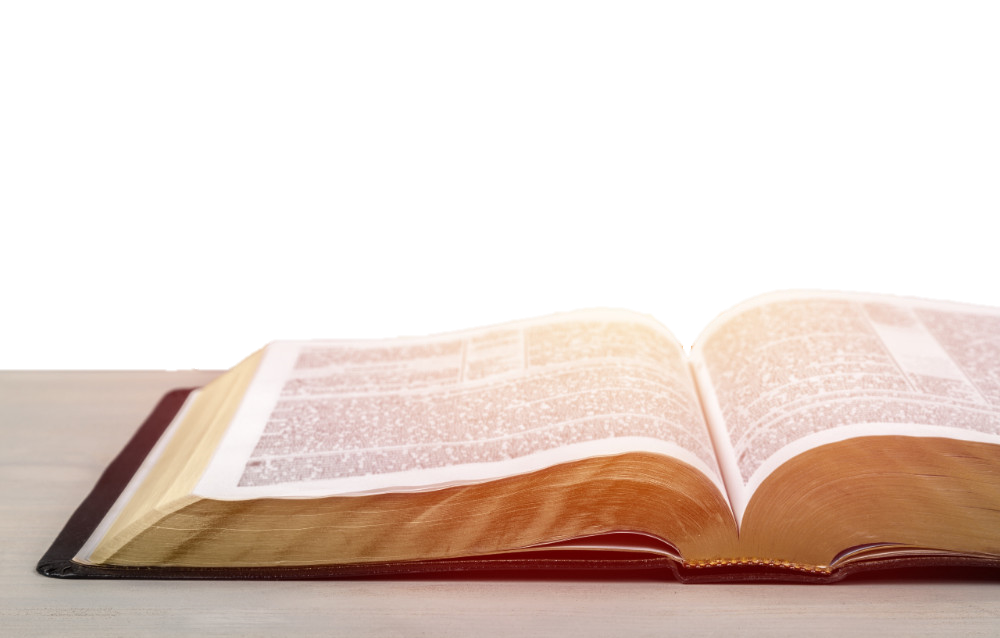 both of the Father and
mystery of God
Holy Spirit
the knowledge
→
the knowledge
in whom are hidden all the
of Christ
of the Father and of Christ
treasures
of wisdom and knowledge
↓
in
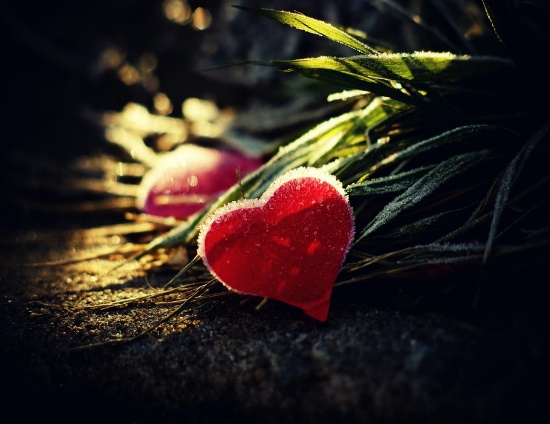 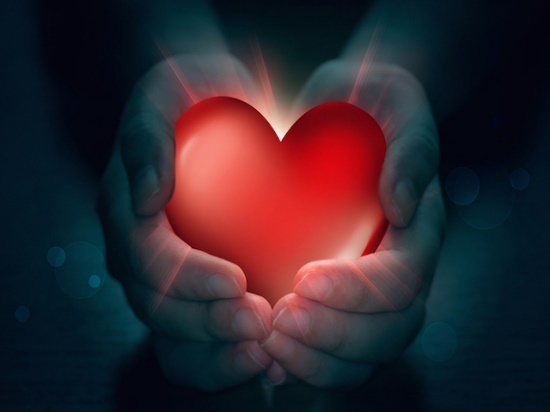 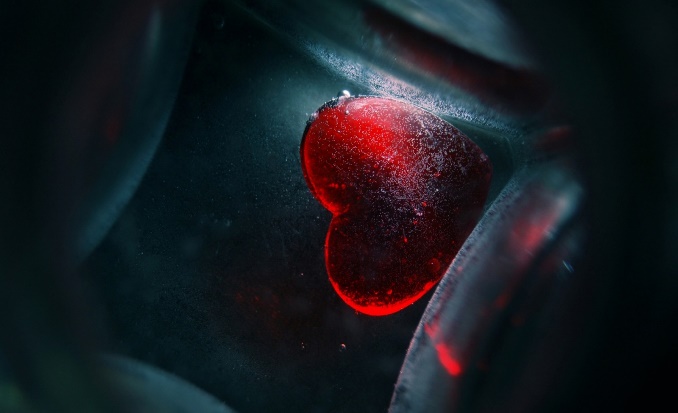 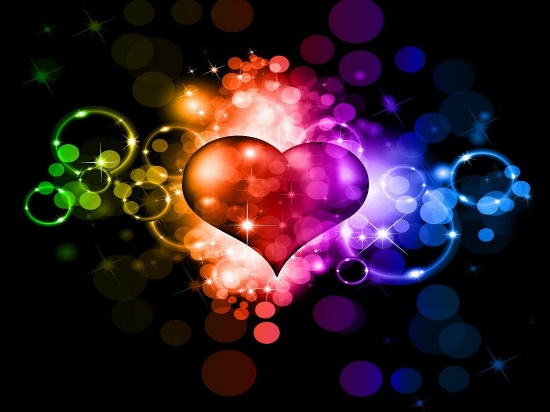 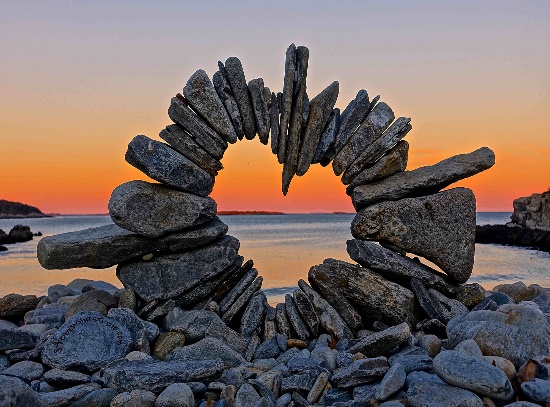 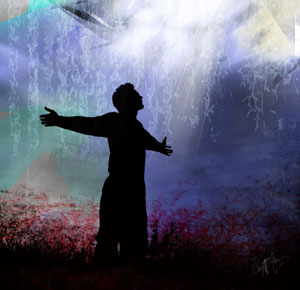 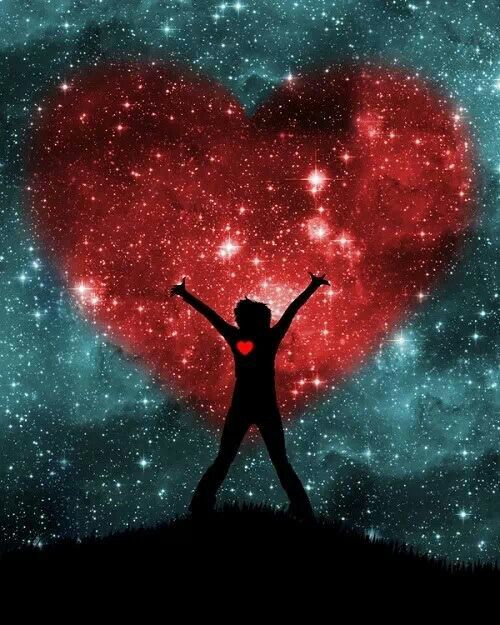 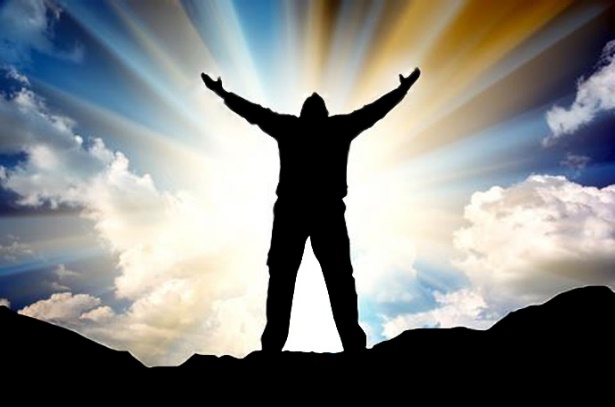 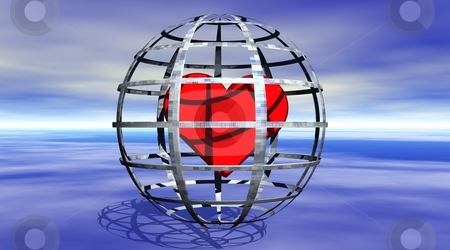 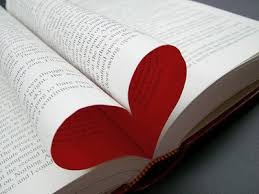 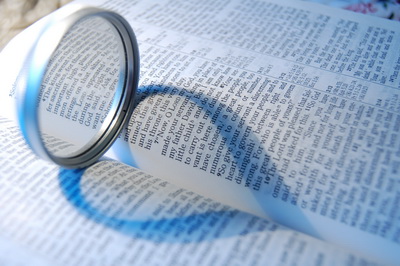 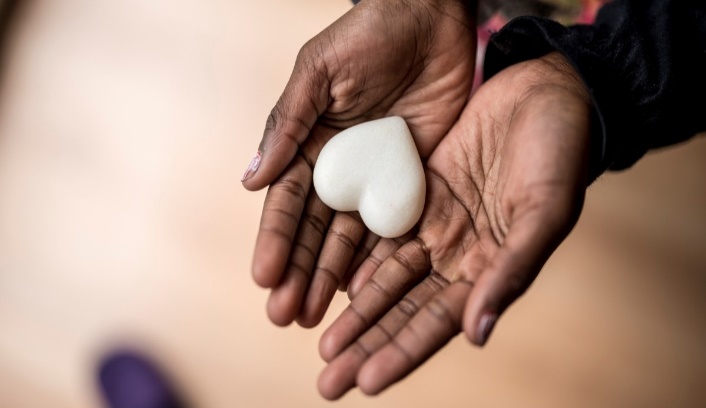 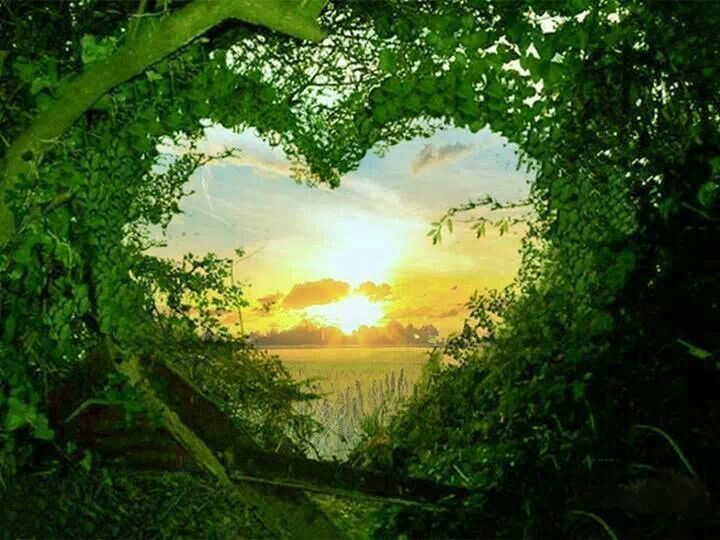 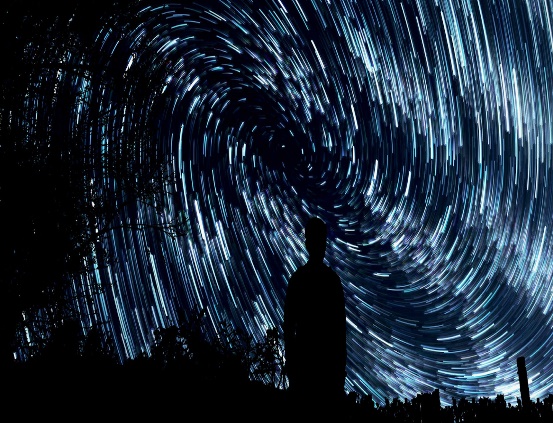 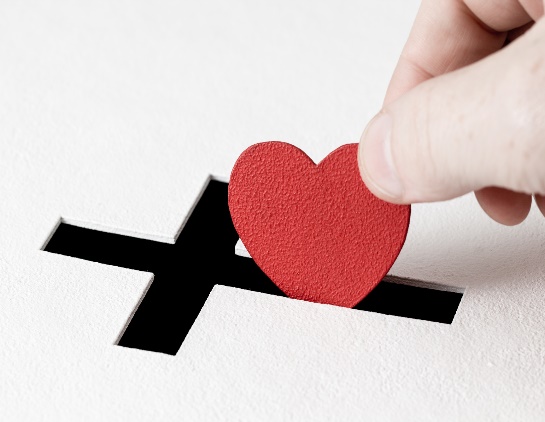 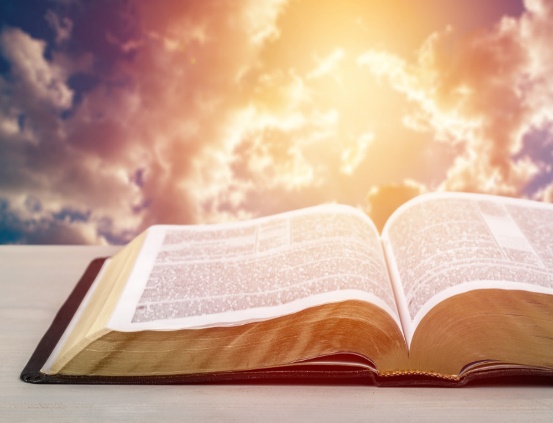 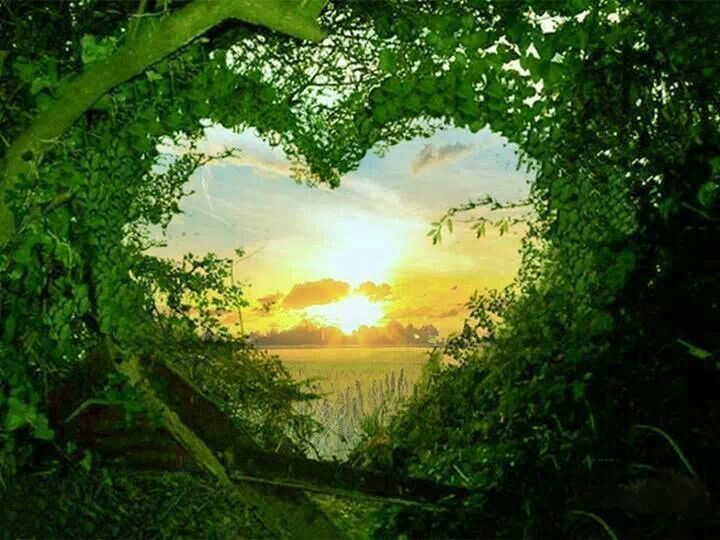 → Due diligence upwells the refreshments of life
→ Anxiety brings grief but good words lift a heart’s joy
→ Faith guards a peaceful heart with thankful prayers 
→ Faithful hearts ask God to know, test, and show us
→ God’s word instructs us how we ought to walk
→ One needs to possess one’s spirit for sanctification
→ God from heaven considers each heart’s actions
→ God’s words of wisdom is the treasure of awareness
→ One has to desire a clean steadfast heart
→ For a heart to come to God it must learn His truth
→ God’s light shines through the knowledge of Christ
→ God wills we comprehend & be filled in His riches
→ We should attain confidence, wise in His knowledge
All hearts rest upon the gift of God’s light
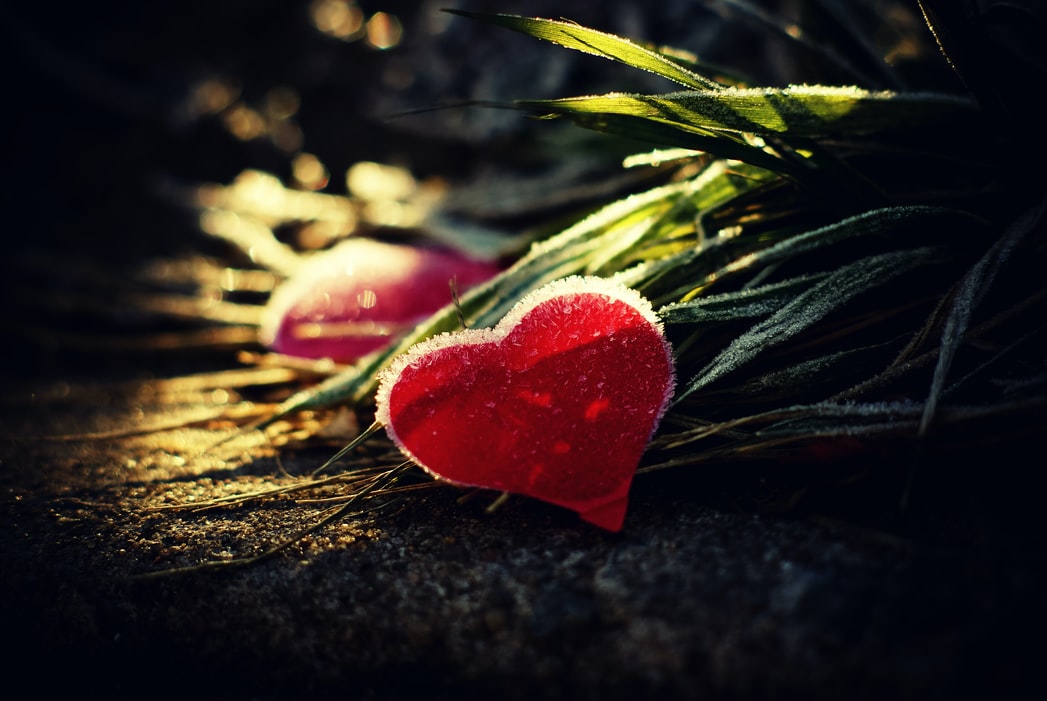 Of the Heart
2
Ron Bert
February 5, 2023
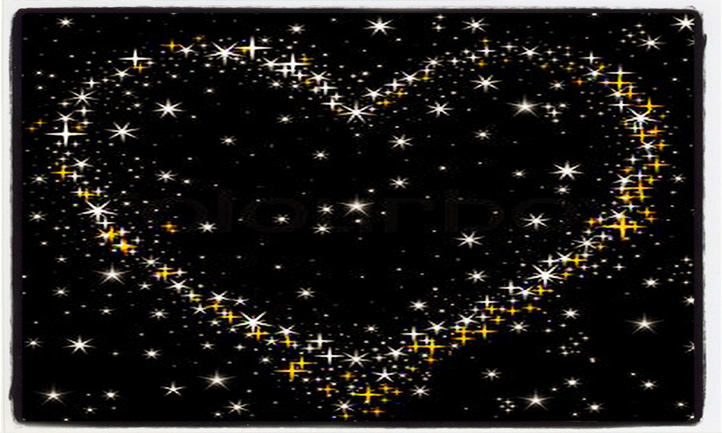 He has made everything   beautiful in its time

no one can find out the work that God does from beginning to end

He has put eternity in their hearts
He has
He has made everything   beautiful in its time. Also He has put eternity in their hearts, except that no one can find out the work that God does from beginning     to end. — Ecclesiastes 3:11
He has made everything
beautiful in its time
He has
put eternity in their hearts
Almighty God
no one can find out the work that
God does from beginning to end
that
no one can find out the work
→
God
God does from beginning
to end
He has
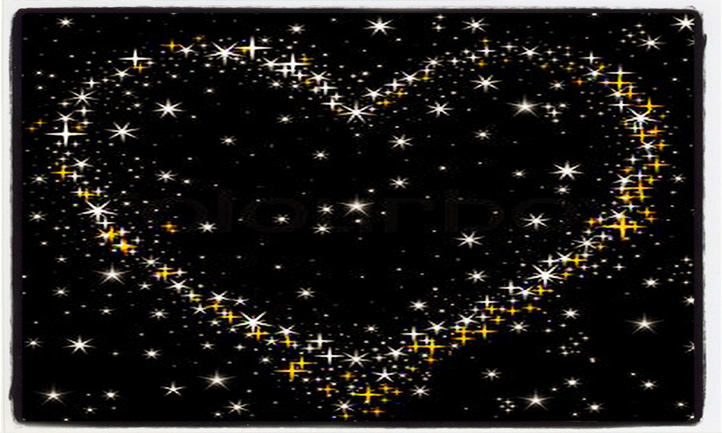 But He said, "You cannot see     My face; for no man shall see Me, and live." — Exodus 33:20
not see
.             .
Me
Me
[Speaker Notes: Job 26:7 He stretches out the north over empty space; He hangs the earth on nothing.

Heb 4:13 And there is no creature hidden from His sight, but all things are naked and open to the eyes of Him to whom we must give account.

Isa 40:28 Have you not known? Have you not heard? The everlasting God, the LORD, The Creator of the ends of the earth, Neither faints nor is weary. His understanding is unsearchable.

De 5:24 "And you said: 'Surely the LORD our God has shown us His glory and His greatness, and we have heard His voice from the midst of the fire. We have seen this day that God speaks with man; yet he still lives.]
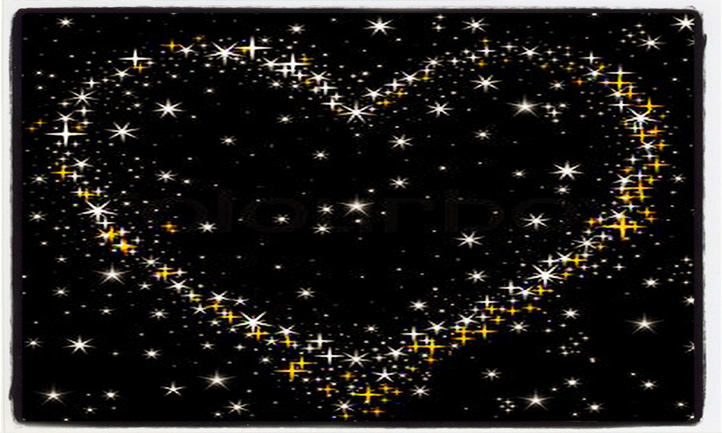 All seeing
Hebrews 4:13
Stretches out
Job 26:7
not see
Me?
not see Me?
Ps 147:5 Infinite
Unsearchable understanding
Isaiah 40:28
Speaks with man
Deuteronomy 5:24
[Speaker Notes: Job 26:7 He stretches out the north over empty space; He hangs the earth on nothing.

Ps 147:5 Great is our Lord, and mighty in power; His understanding is infinite.

Isa 40:28 Have you not known? Have you not heard? The everlasting God, the LORD, The Creator of the ends of the earth, Neither faints nor is weary. His understanding is unsearchable.

Heb 4:13 And there is no creature hidden from His sight, but all things are naked and open to the eyes of Him to whom we must give account.

De 5:24 "And you said: 'Surely the LORD our God has shown us His glory and His greatness, and we have heard His voice from the midst of the fire. We have seen this day that God speaks with man; yet he still lives.]
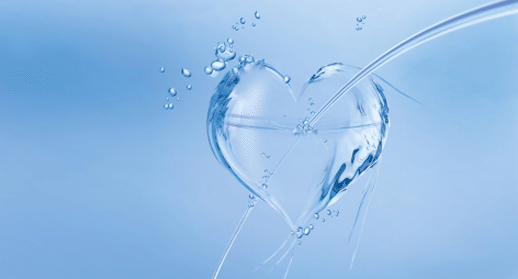 pure in heart
shall see God
pure in heart
Blessed are the pure in heart,    For they shall see God.                    — Matthew 5:8
LORD searches
all hearts
shall see God
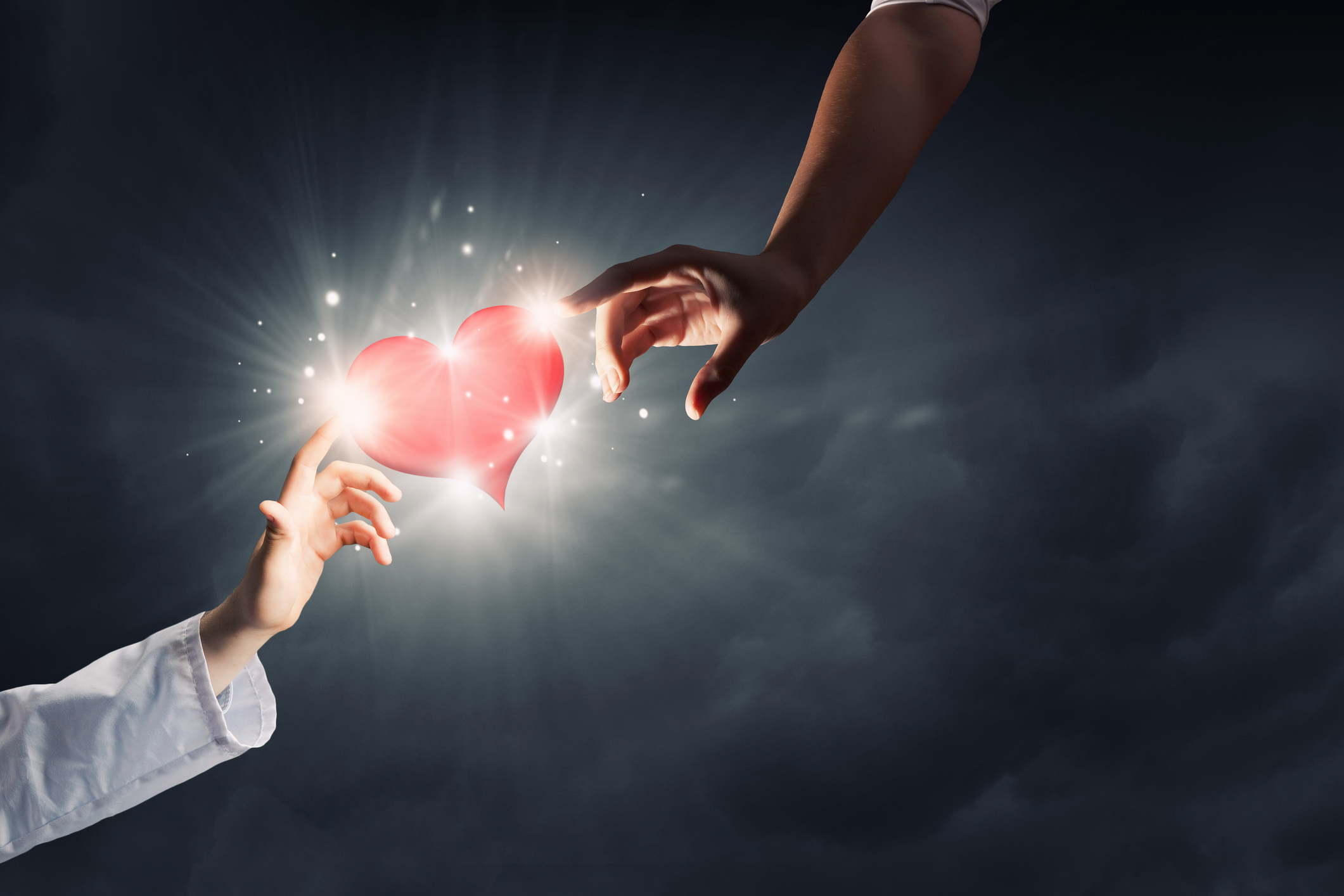 the LORD searches all hearts understands intent of all thoughts

   know the God of your father
			    serve Him 
				● with a loyal heart 
				● with a willing mind

If you seek Him, you will find Him
"As for you, my son Solomon, know the God of your father, and serve Him with a loyal heart and with a willing mind; for the LORD searches all hearts and understands all the intent of the thoughts. If you seek Him, He will be found by you; but if you forsake Him, He will cast you off forever." — 1st Chronicles 28:9
know
the God of your father
serve
Him
with a
with a loyal heart
ind
the LORD searches
→
God
know
willing mind
know
LORD searches
all hearts
LORD searches
all
all hearts
understands
all hearts
God
intent of
thoughts
If you seek
you
Him,
will
f
Him
↙
↘
↓
seek
will find Him
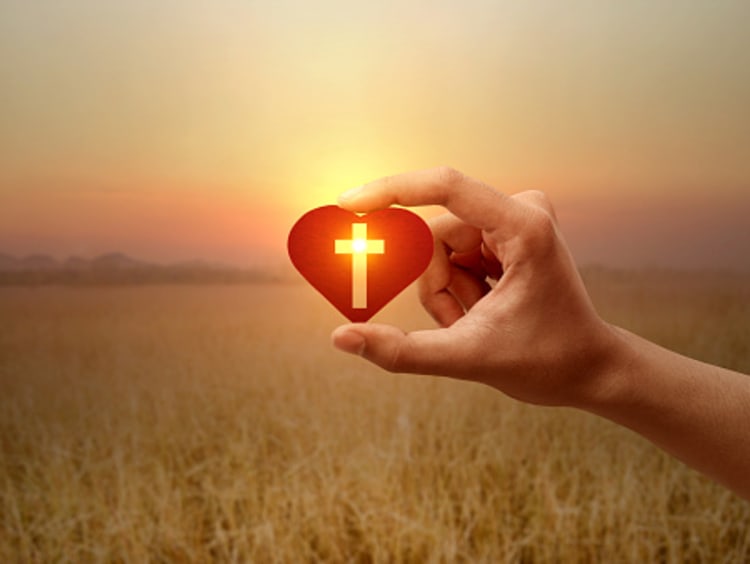 I will give them a heart
to know Me, that I am the LORD


I will be their God
and they shall be My people

they shall return to Me
with their whole heart
'Then I will give them a heart to know Me, that I am the LORD; and they shall be My people, and I will be their God, for they shall return to Me with their whole heart.'      — Jeremiah 24:7
God
I will give them a heart
to
to know Me
to know Me
and
know Me, that I am the LORD
I will
they shall be My people
they shall return
God
be their God
God
with their whole heart
to Me
↑
whole heart
God knows the heart

gives the Holy Spirit

purifying hearts by faith
"So God, who knows the heart, acknowledged them by giving them the Holy Spirit, just as He did to us, and made no distinction between us and them, purifying their hearts by faith." — Acts 15:8-9
God
God
knows the heart
giv
e
the Holy Spirit
s
by faith
by faith
purifying
hearts by faith
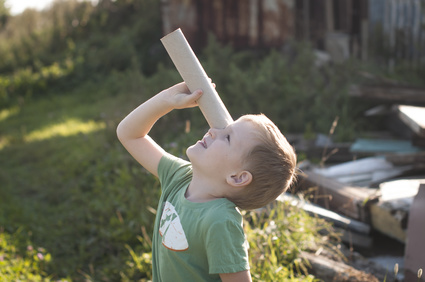 to enter the       kingdom of heaven





converted and become
as little children
… and said, "Assuredly, I say to you, unless you are converted and become as little children, you will by no means enter the kingdom  of heaven. — Matthew 18:3
to
converted and
as little children
become
kingdom
enter the
of heaven
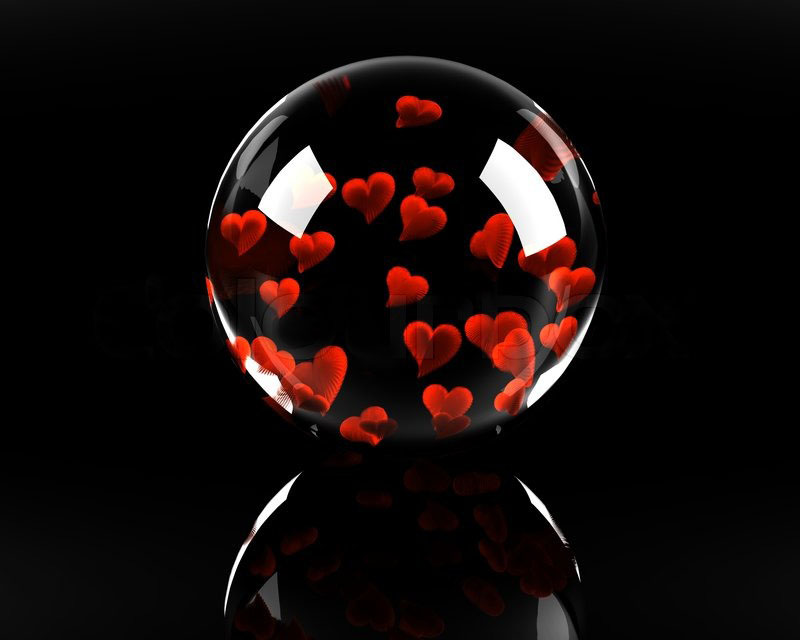 But the LORD said to Samuel, "Do not look at his appearance or at the height of his stature, because  I have refused him. For the LORD does not see as man sees; for man looks at the outward appearance, but the LORD looks at the heart." — 1st Samuel 16:7
the LORD does not see as man sees 
the LORD looks at the heart

for man looks 
at the outward appearance
the LORD
heart
the LORD looks at the heart
→
←
does not see as man sees
for man
at the outward appearance
looks
heart
the LORD looks at the heart
↙
↘
$
preparations of the heart 
belong to man

All the ways of a man 
are pure in his own eyes

But the answer is from the LORD
the LORD weighs the spirits
The preparations of the heart belong to man, But the answer    of the tongue is from the LORD. All the ways of a man are pure     in his own eyes, But  the LORD weighs the spirits. — Proverbs 16:1-2
preparations of the heart
belong to man
But the answer
↘
↙
is from the LORD
All the ways of a man
are pure
in his own eyes
the LORD
heart
weighs the spirits
=
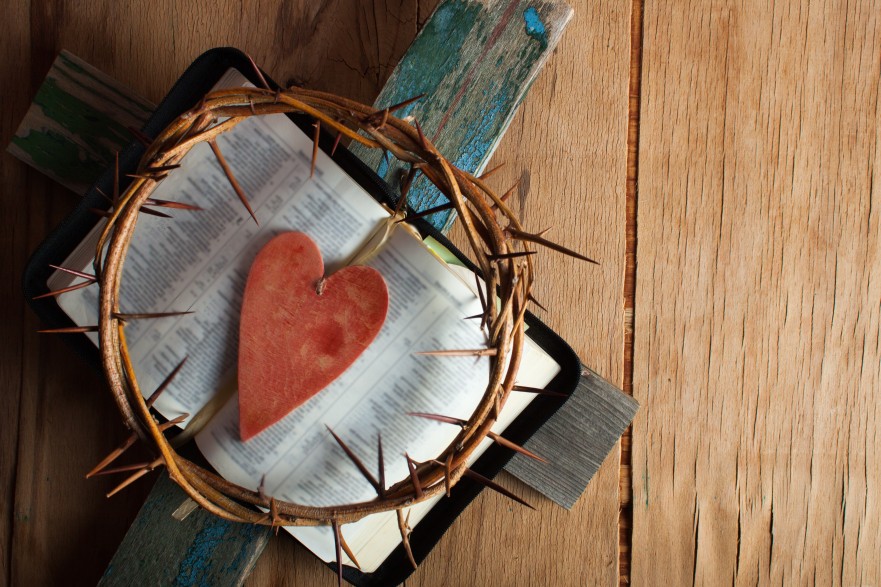 Commit your works to the LORD, And your thoughts will be established. The LORD has made all for Himself, Yes, even the wicked for the day of doom. Everyone proud in heart is an abomination to the LORD; Though they join forces, none will go unpunished.                  — Proverbs 16:3-5
Commit your works to the LORD
your thoughts will be established

Everyone proud in heart 
is an abomination to the LORD
Though they join forces
none will go unpunished

The LORD has made all for Himself, even the wicked for the day of doom
Commit your works to the LORD
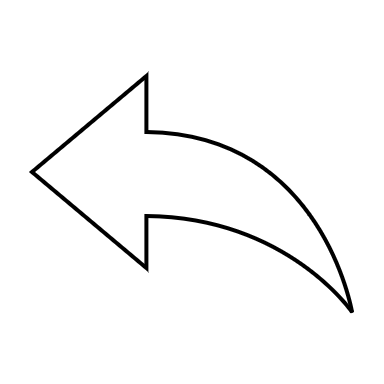 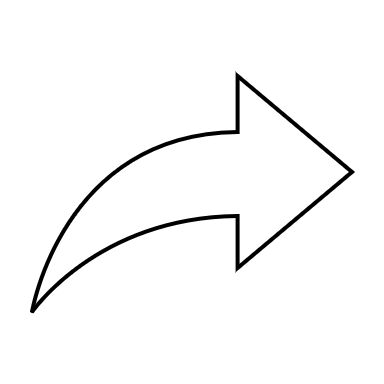 your thoughts will be
The LORD has made all
established
←
LORD
for Himself,
even the wicked
=
LORD
Everyone
for the day of doom
proud in heart
is an abomination to
the LORD
Though they join forces
has made all
none will go unpunished
has made all
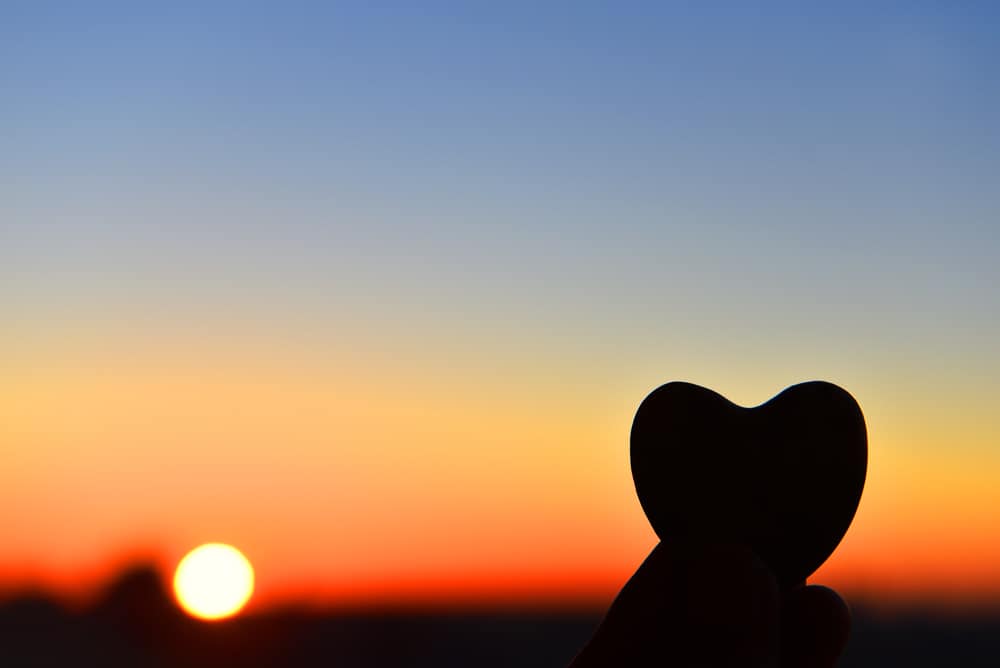 forms the spirit 
Zec 12:1
spirit will return to God 
who gave it    Ec 12:6
The spirit of a man
 is the lamp of the LORD


 Searching all the inner
 depths of his heart
The spirit of a man is the lamp of the LORD, Searching all the inner depths of his heart. — Proverbs 20:27
The spirit of a man
is the lamp of
lamp
LORD
Searching all the inner
the LORD
gives breath to 
the people   Isaiah 42:5
Almighty gives 
me life   Job 33:4
depths of his heart
[Speaker Notes: Zec 12:1 ¶ The burden of the word of the LORD against Israel. Thus says the LORD, who stretches out the heavens, lays the foundation of the earth, and forms the spirit of man within him:

Ec 12:6 Remember your Creator before the silver cord is loosed, Or the golden bowl is broken, Or the pitcher shattered at the fountain, Or the wheel broken at the well. 7 Then the dust will return to the earth as it was, And the spirit will return to God who gave it.

Isa 42:5 ¶ Thus says God the LORD, Who created the heavens and stretched them out, Who spread forth the earth and that which comes from it, Who gives breath to the people on it, And spirit to those who walk on it:

Job 33:4 The Spirit of God has made me, And the breath of the Almighty gives me life.


Job 32:8 But there is a spirit in man, And the breath of the Almighty gives him understanding.]
A man's steps are of the LORD; How then can a man understand his own way? — Proverbs 20:24
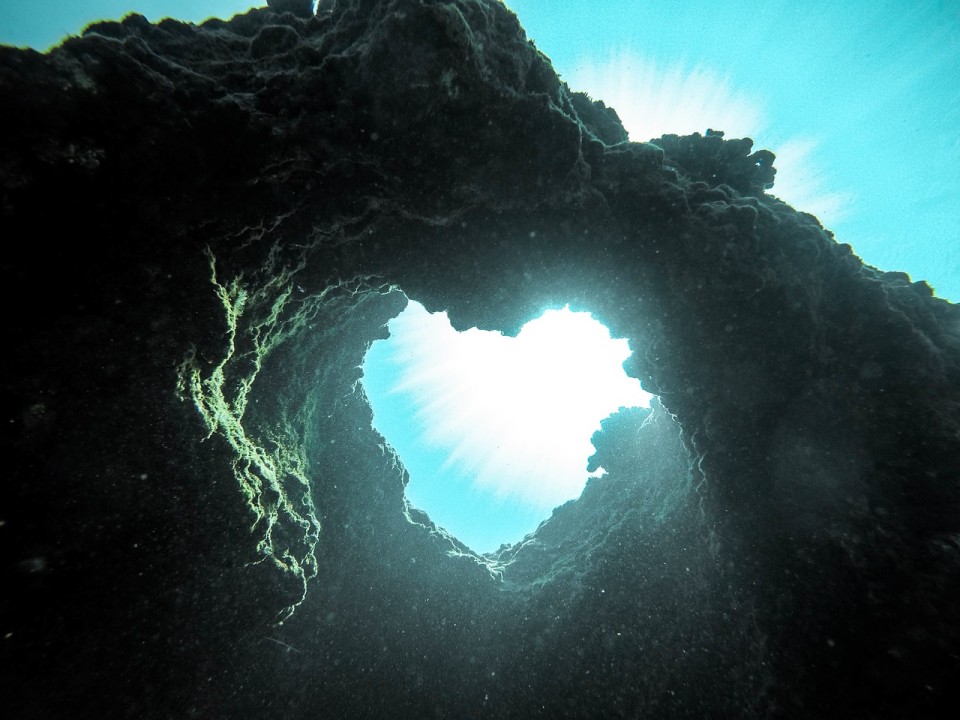 A man's steps are of the LORD
A man's steps are of the LORDthe LORD weighs the heartsHow can a man understand his own way?Every way of a man is right in his own eyesa way that seems right to a manBut its end is the way of death
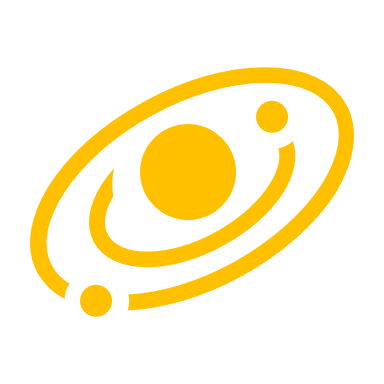 How
understand
can a man
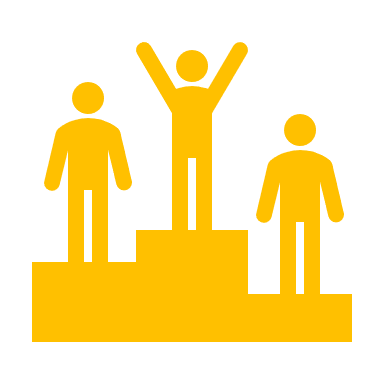 his own way?
There is a way that seems right to a man, But its end is the way of death. — Proverbs 16:25
A man's steps are of the LORD; How then can a man understand his own way? — Proverbs 20:24
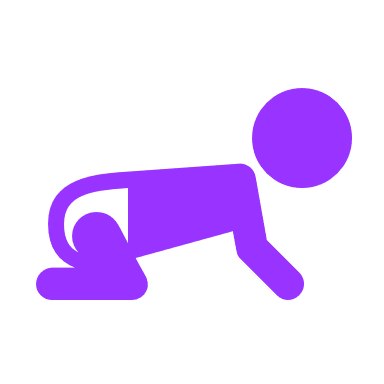 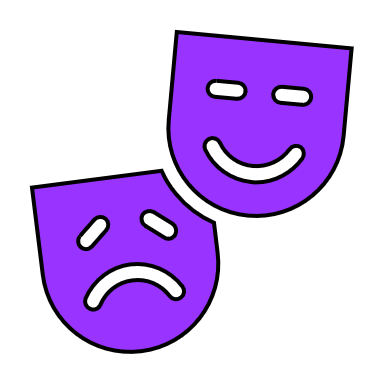 a way that seems right
to a man
But its end is the way
Every way of a man is right in his own eyes, But the LORD weighs the hearts. — Proverbs 21-2
of death
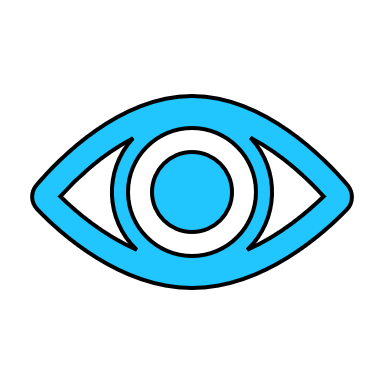 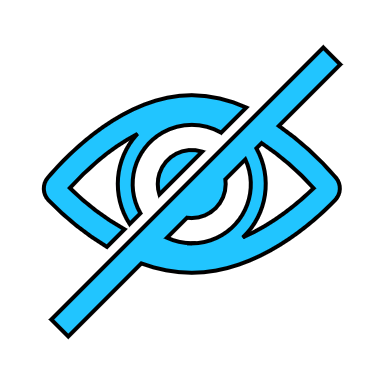 is right in his
Every way of a man
Every way of a man is right in his own eyes, But the LORD weighs the hearts. — Proverbs 21-2
own eyes
the LORD weighs
the hearts
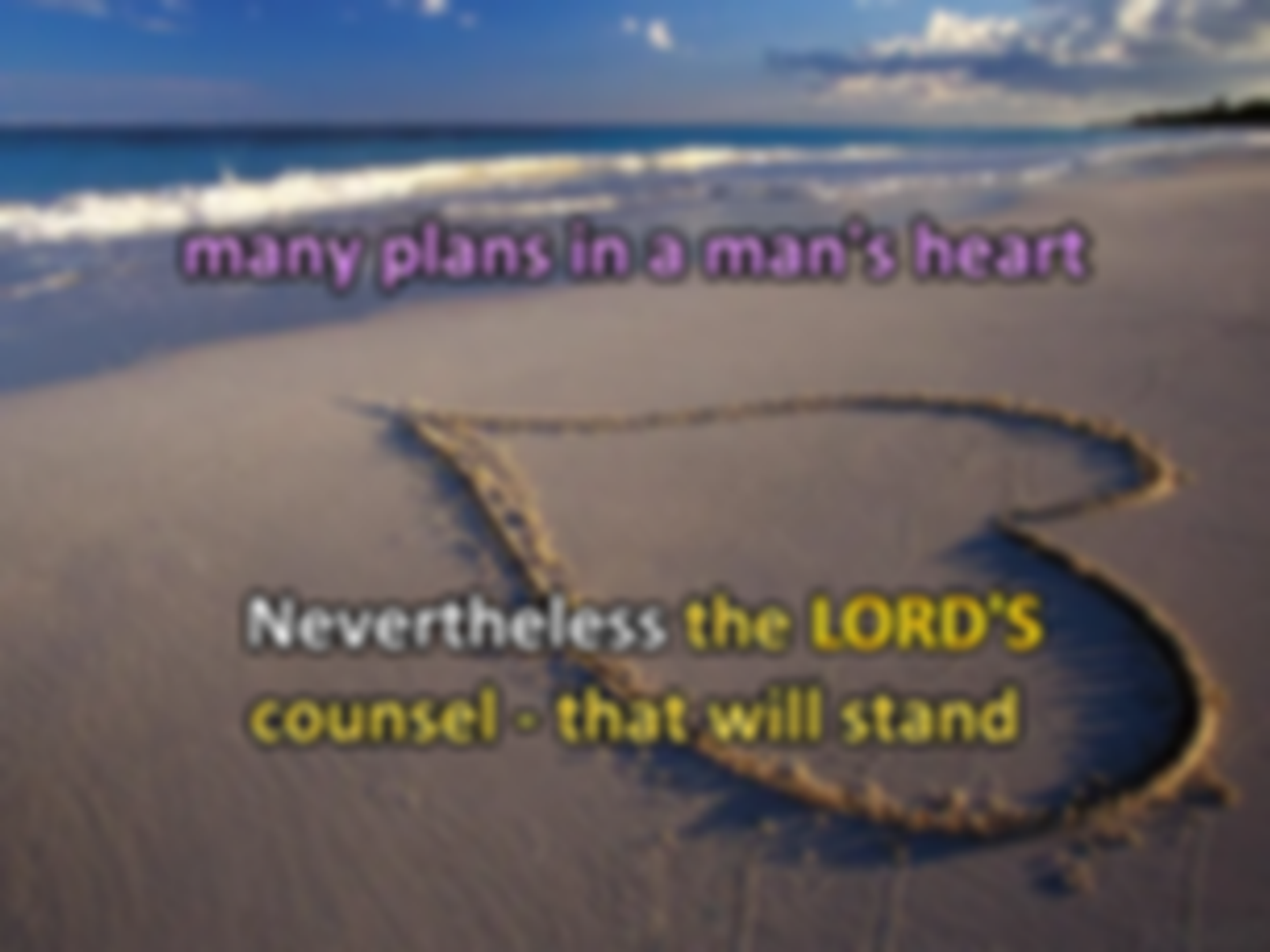 who trusts in the LORD
 			    will be prospered

whoever walks wisely
 			    will be delivered


who is proud of heart stirs up strife
who trusts in his own heart is a fool
He who is of a proud heart stirs   up strife, But he who trusts in the LORD will be prospered. He who trusts in his own heart is a fool, But whoever walks wisely will be delivered. — Proverbs 28:25-26
of
heart stirs
proud
who is
many plans in a man's heart



 Nevertheless the LORD'S 
counsel - that will stand
heart
in
who trusts in the
up strife
There are many plans in a man's heart, Nevertheless the LORD'S counsel - that will stand.                     — Proverbs 19:21
many plans in a man's
who
LORD
will be prospered
heart
Nevertheless the LORD'S
trust
heart
trusts in his own heart is a fool
counsel - that will stand
walks wisely
whoever walks wisely
will be
LORD'S
delivered
[Speaker Notes: As the ocean has waves, so are the plans of man. Where does one find the beach of rest?]
who trusts in the LORD
 			    will be prospered

whoever walks wisely
 			    will be delivered


who is proud of heart stirs up strife
who trusts in his own heart is a fool
trust
who
be
wise
who
be
heart
who
trust
heart
who
Trust in the LORD with all your heart, And lean not on your own understanding; In all your ways acknowledge Him, And He shall direct your paths. Do not be wise in your own eyes; Fear the LORD and depart from evil.  – Proverbs 3:5-7
Trust in the LORD with all your heart, And lean not on your own understanding; In all your ways acknowledge Him, And He shall direct your paths. Do not be wise in your own eyes; Fear the LORD and depart from evil.  – Proverbs 3:5-7
Trust in the LORD with all your
LORD
Trust in the LORD with all your heart
Fear the LORD and depart from evil

acknowledge Him in all your ways 
And He shall direct your paths


Do not be wise in your own eyes
lean not on your own understanding
heart
with all your
heart
lean not on your own
LORD
Turn
depart from evil
.                             .
understanding
in all your ways
Trust
Trust
Trust
know
acknowledge Him
And He shall
know
direct your paths
Do not be wise
direct your paths
heart
heart
heart
heart
Fear the LORD
in your own eyes
wise
wise
and depart from evil
[Speaker Notes: God cannot be out smarted. Ask, and He will lead you in the path of His powerful light.]
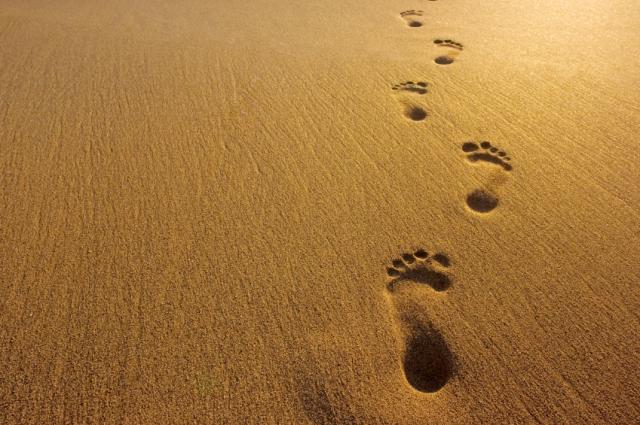 good
The steps of a good man are ordered by the LORD, And He delights in his way. — Psalm 37:23
Truly, this only I have found: That God made man upright, But they have sought out many schemes." — Ecclesiastes 7:29
ordered
LORD
ordered by the LORD
ordered by the LORD
→
many schemes
many schemes
direct
heart plans
A man's heart plans his way, But the LORD directs his steps. — Proverbs 16:9
heart plans
heart
direct
[Speaker Notes: The heart remains free to choose and if godly pursuits guide one, direction is made available by His word; it is given to all to know.]
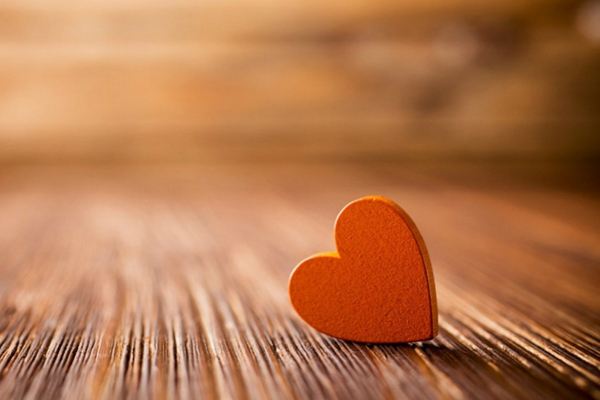 the way of manis not in himself


     It is not in 
     man who 
      walks to 
     direct his
    own steps
O LORD, I know the way of man  is not in himself; It is not in man who walks to direct his own steps.       — Jeremiah 10:23
the way of man
know
know
in
is not in himself
man
It is not in
Now may the Lord direct your hearts into the love of God and into the patience of Christ.         — 2nd Thessalonians 3:5
↓
who
direct
walks to
direct his
own steps
in
love
patience
Christ
direct
=
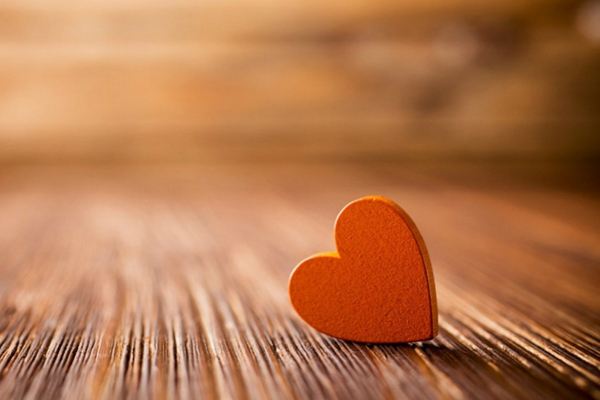 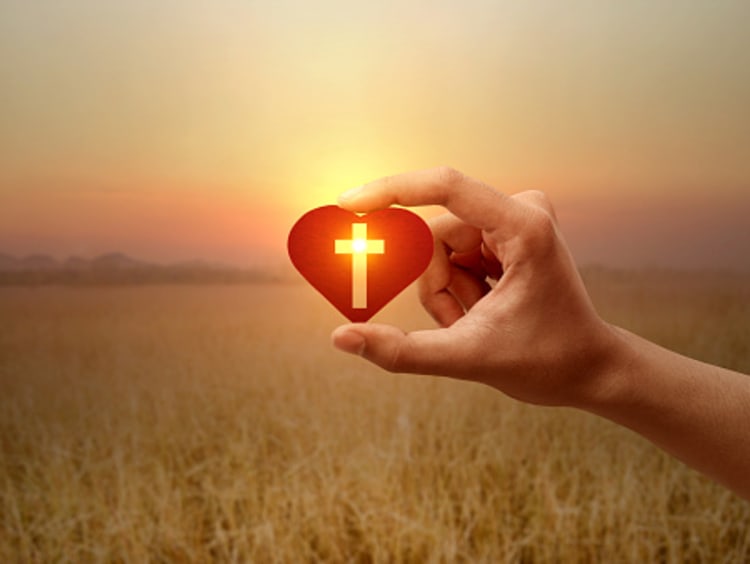 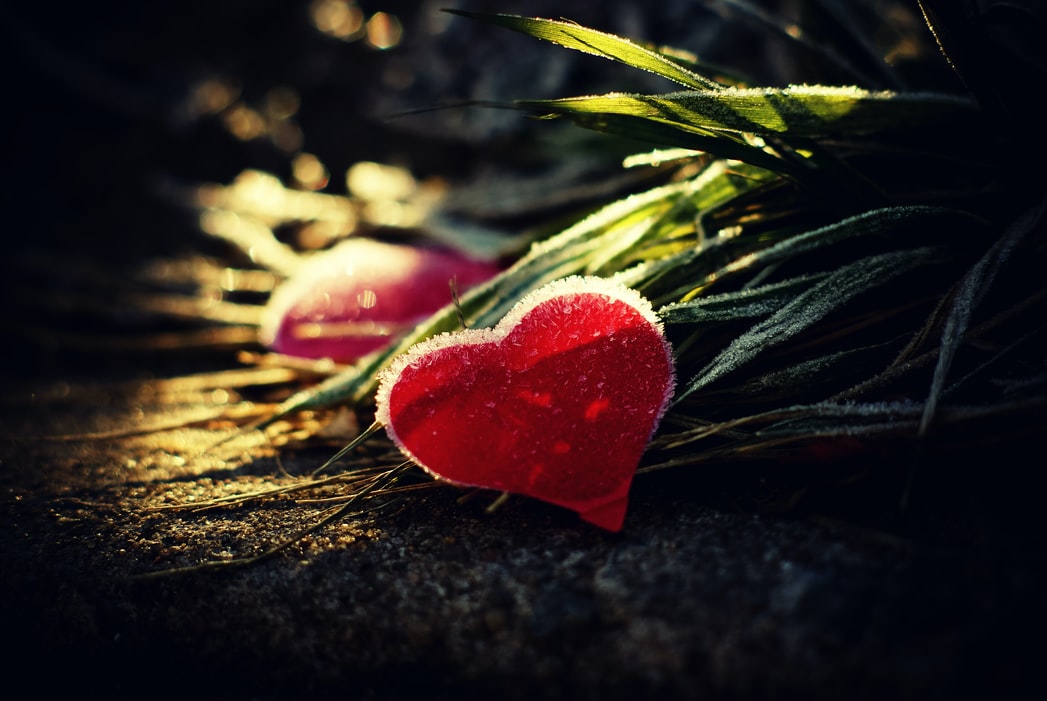 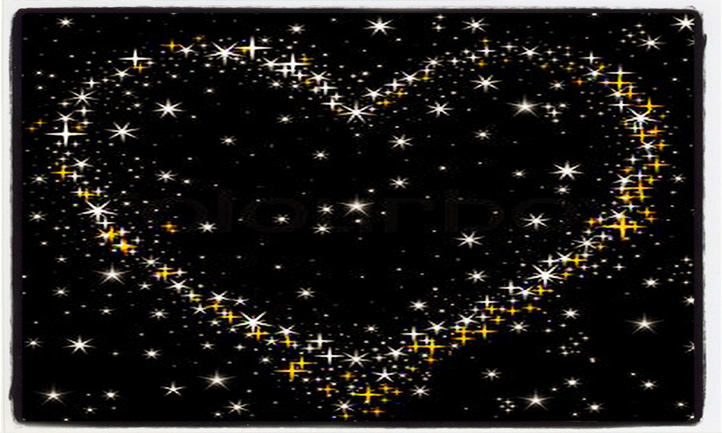 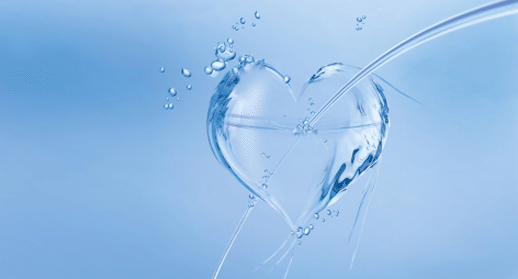 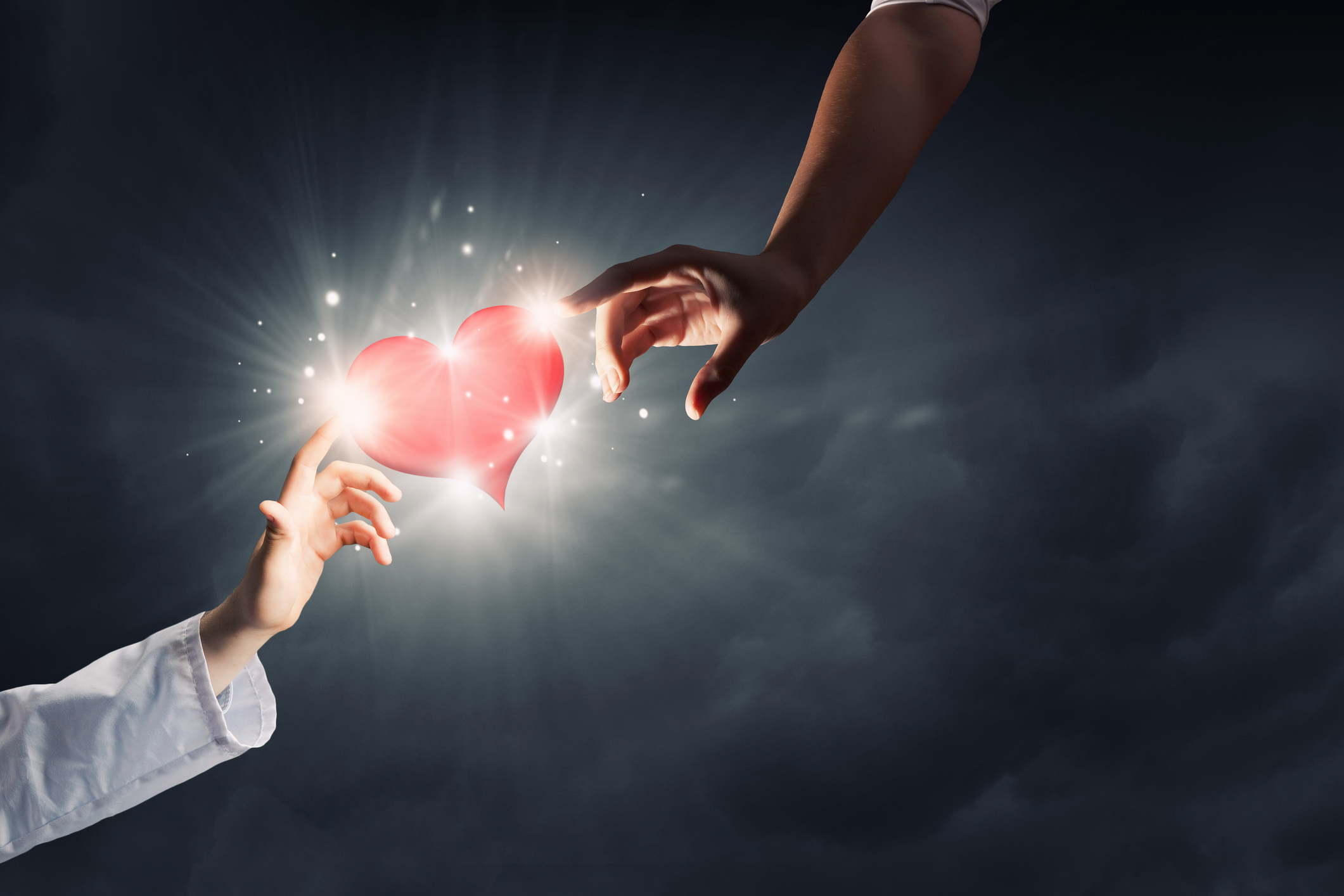 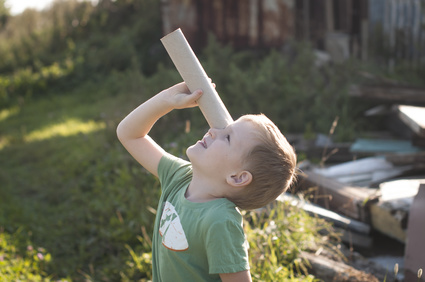 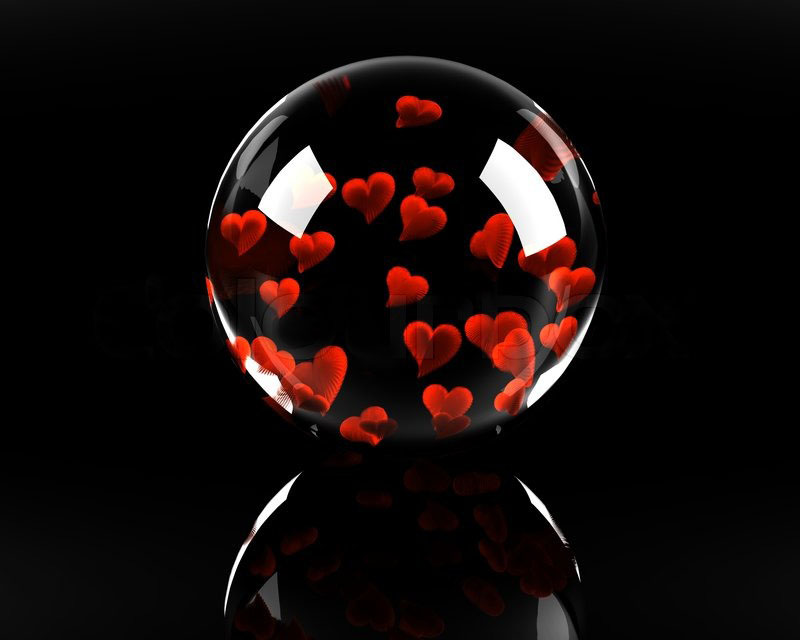 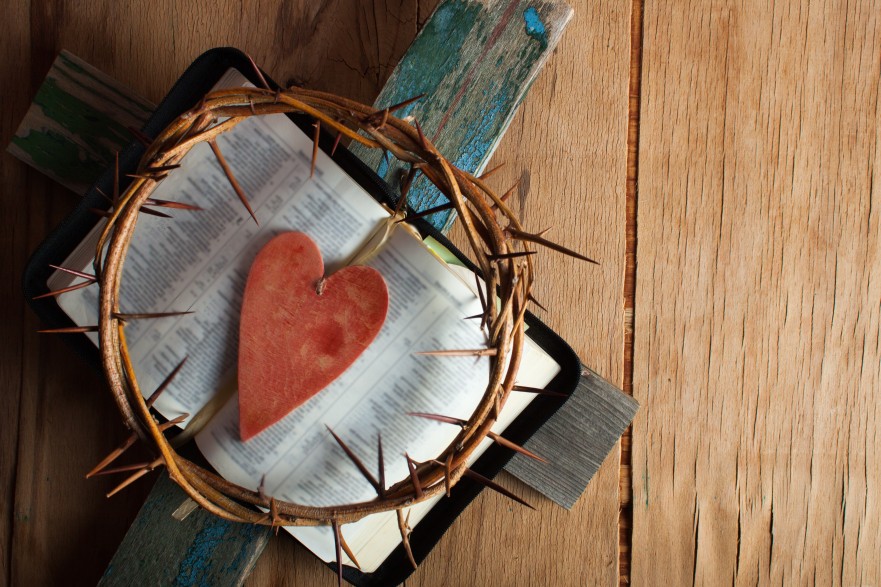 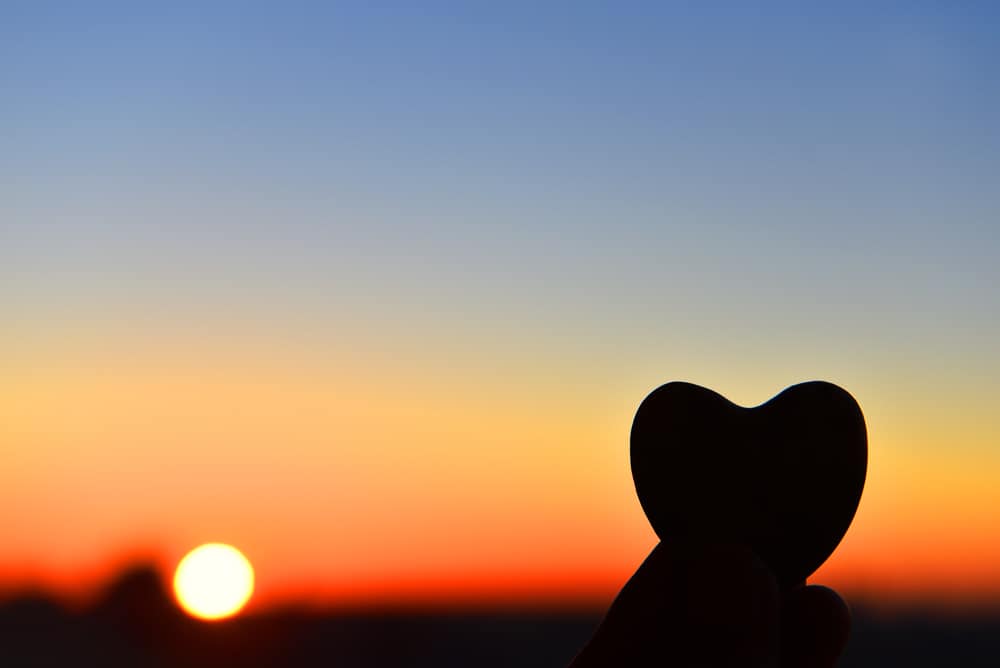 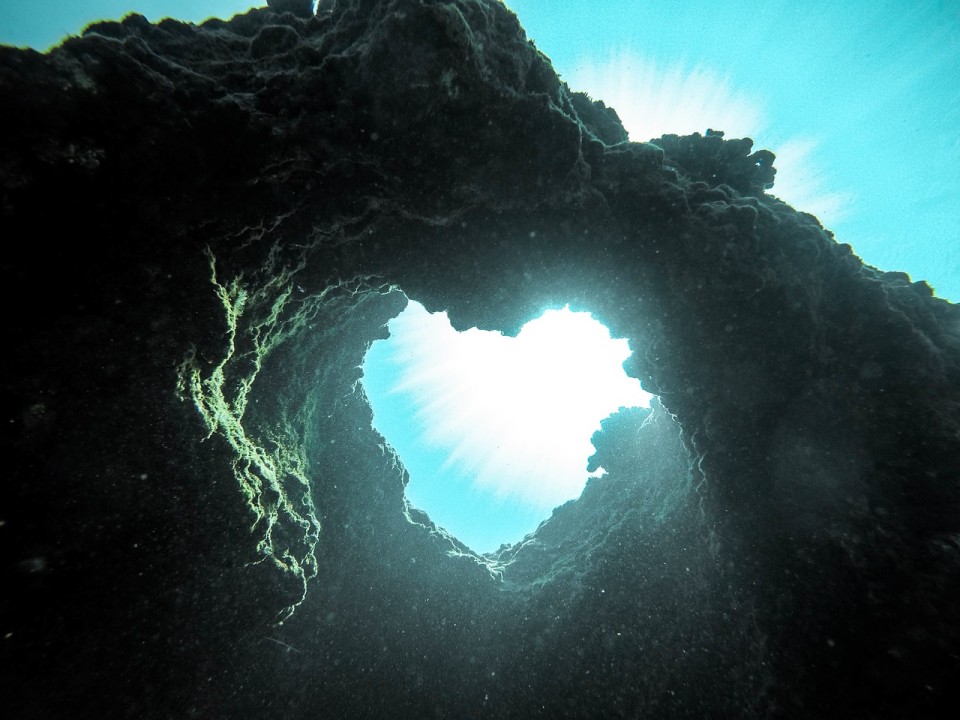 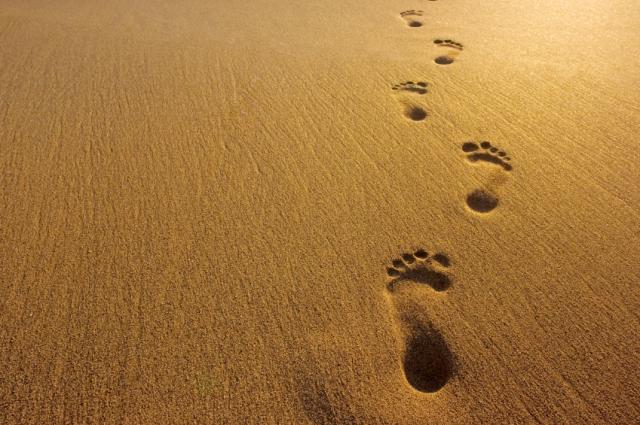 the coming of the Lord is at hand








You also be patient
Establish your hearts
You also be patient. Establish your hearts, for the coming of the Lord is at hand. — James 5:8
Establish
You also be patient
your hearts
the coming of
hearts
the Lord is at hand
be
be
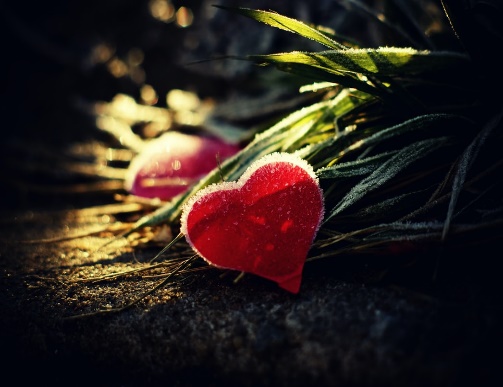 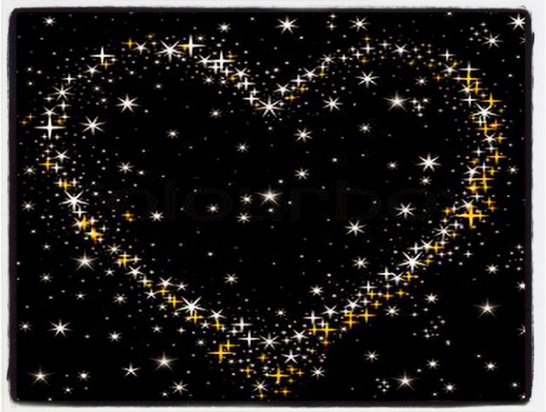 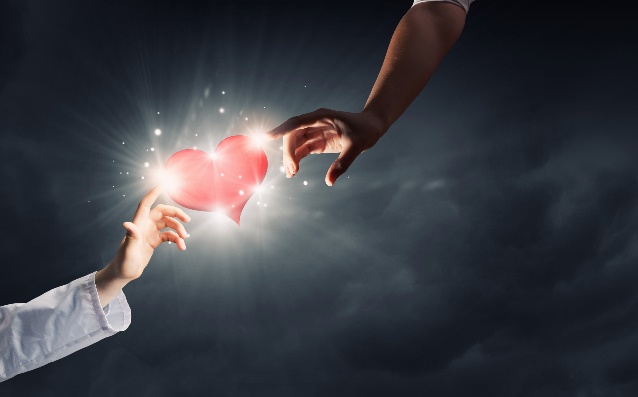 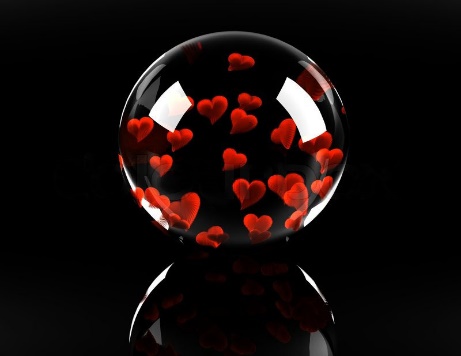 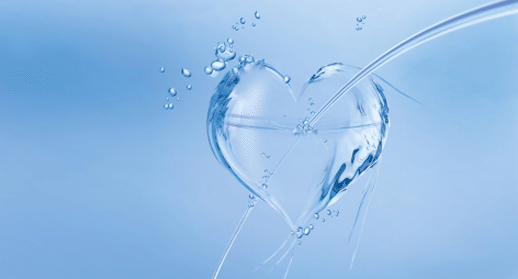 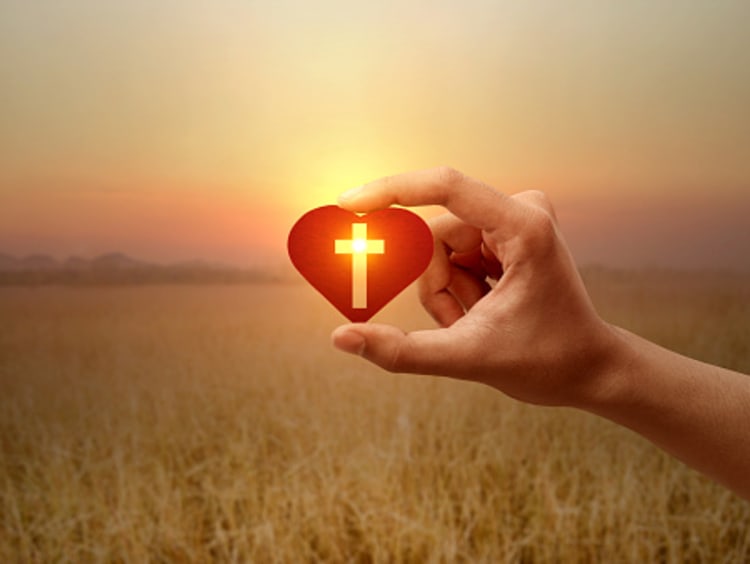 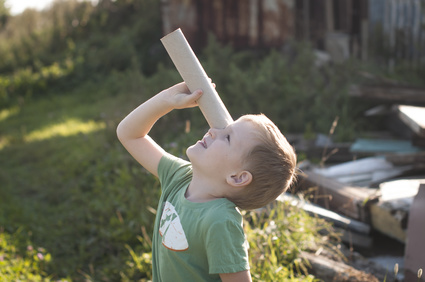 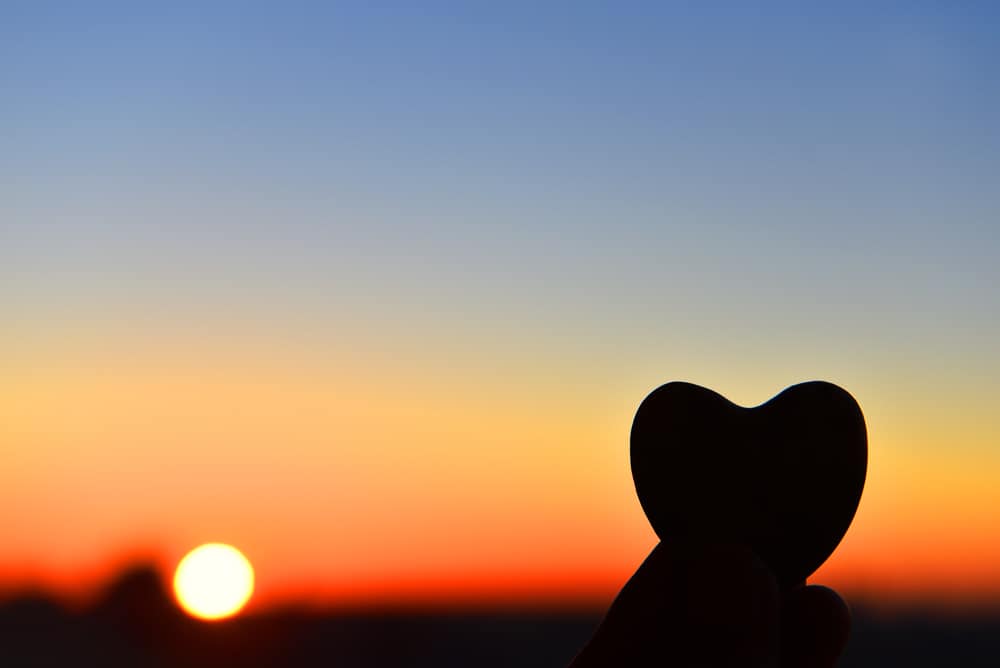 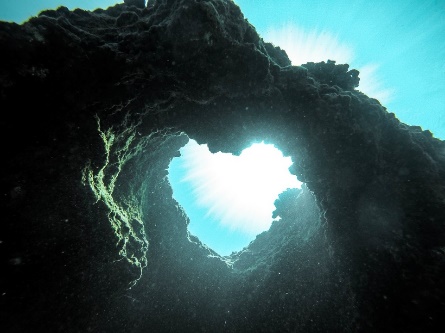 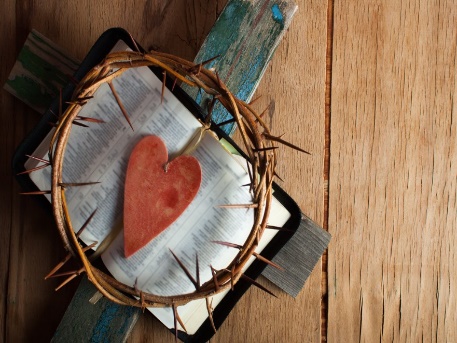 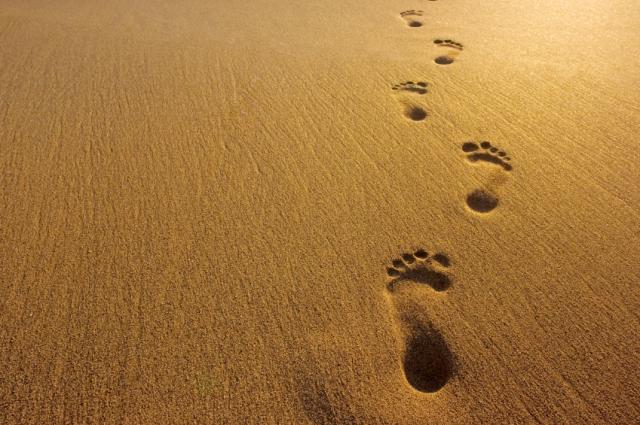 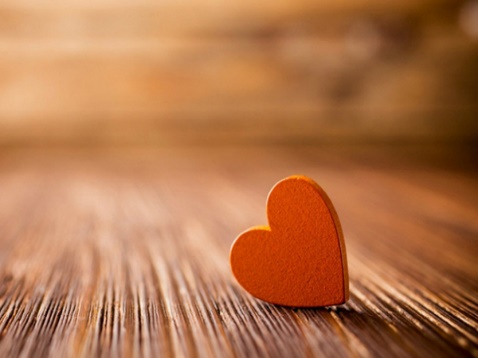 → God has put eternity in the hearts of the faithful
→ To find God, know and serve Him with a loyal heart 
→ God makes Himself known so as to return to Him
→ God knows the heart made pure by faith
→ God requires a pure heart as a child’s heart
→ While man sees outward, God sees the inner heart
→ Man cannot understand his way without the LORD
→ While man justifies himself, the LORD will judge
→ As man declares what is right, it may end in death
→ Man has many plans but the LORD’s Word rules
→ God delights in a good man who steps in His ways
→ Man cannot direct his own steps void of God’s Word
→ Patience establishes a heart waiting on the Lord
Loyal Hearts find God in Service to His Word
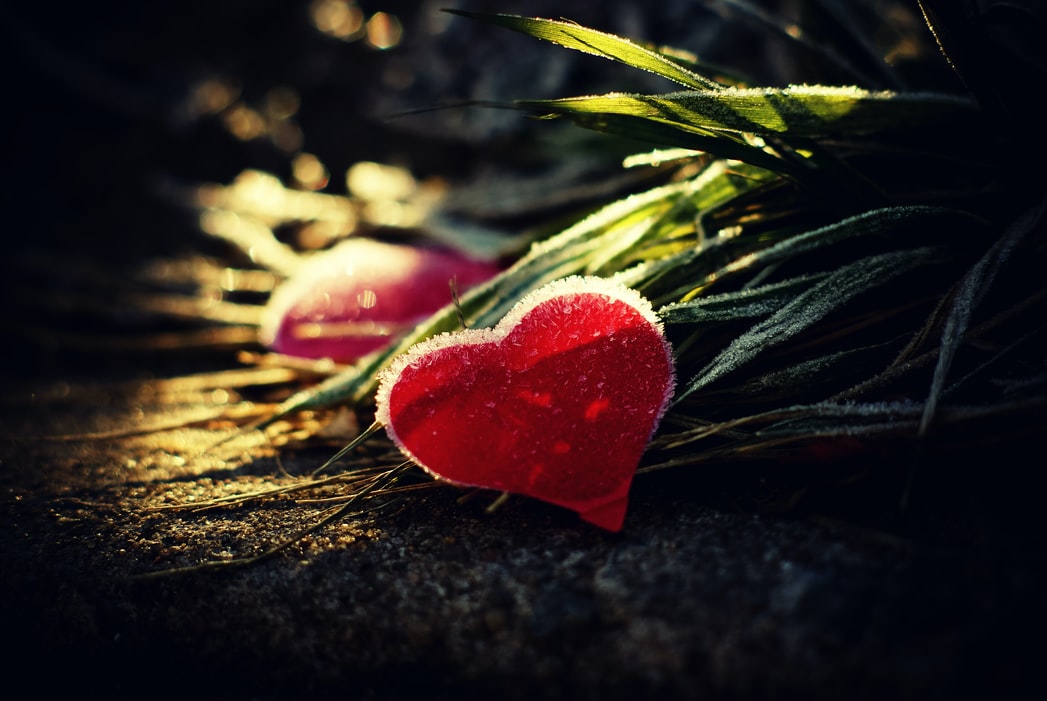 Of the Heart
3
Ron Bert
March 5, 2023
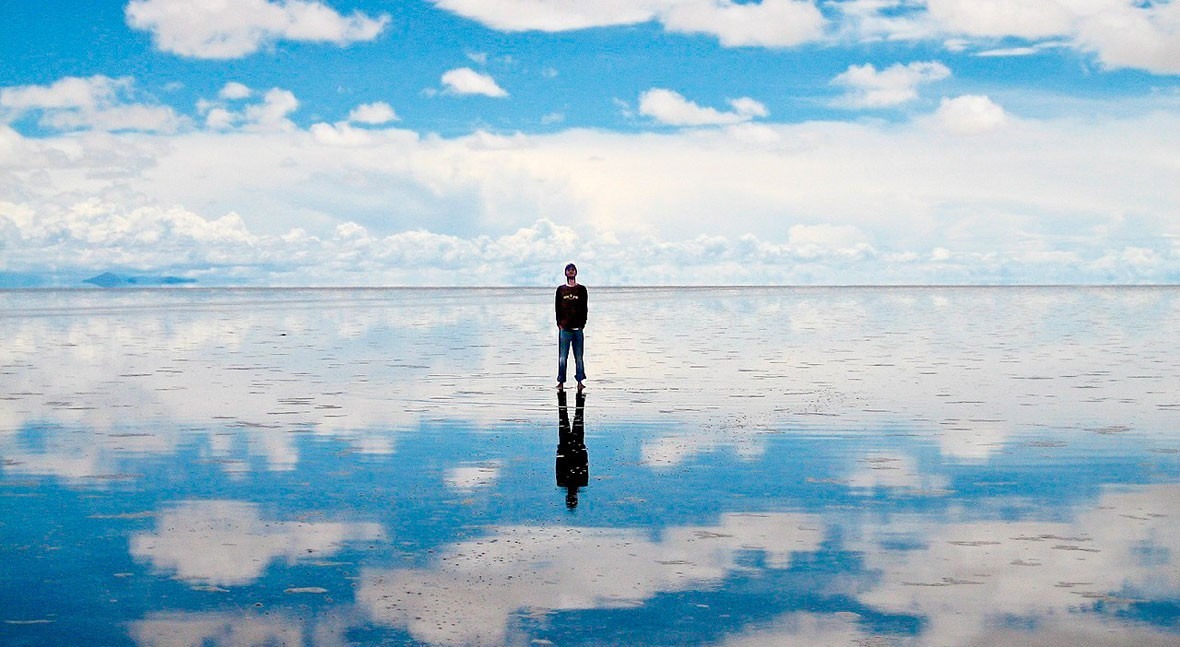 As in water face reflects face,       So a man's heart reveals the man. — Proverbs 27:19
heart reveals
heart reveals
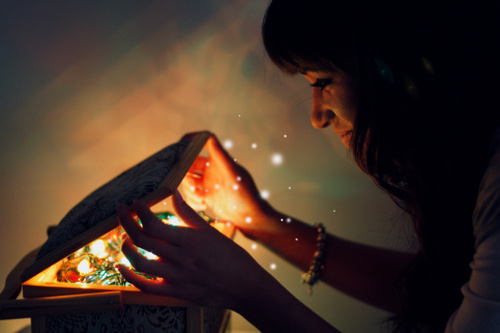 treasure of heart

      good man   		   evil man 
	    ↓				↓
    brings forth   	        brings forth 
    good things 	         evil things
	              ↘ 		↙
    	     in the day of judgment
    give account for every idle word 
	    ↓				↓
       justified	     		condemned
good man
treasure
"A good man out of the good treasure of his heart brings forth good things, and an evil man out of the evil treasure brings forth evil things.       But I say to you that for every idle word men may speak, they will give account of it in the day of judgment. For by your words you will be justified, and by your words you will be condemned." — Matthew 12:35-37
good things
heart
brings forth
of
evil man
evil things
brings forth
every idle
give
in the day of judgment
account
in
word
for
→
justified
revealed
condemned
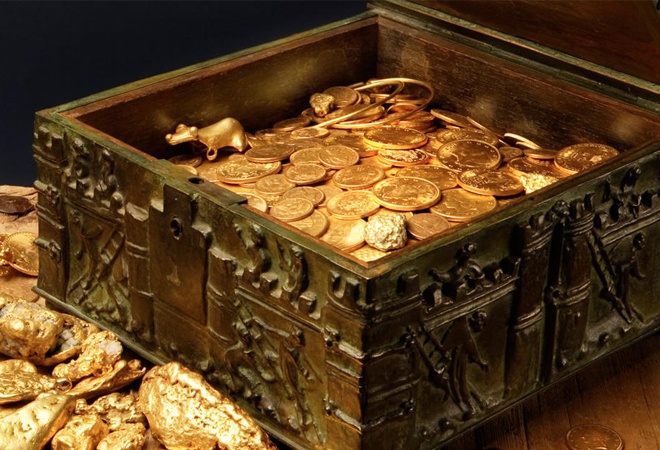 out of the
abundance of the heart 
the mouth speaks
"A good man out of the good treasure of his heart brings forth good; and an evil man out of the evil treasure of his heart brings forth evil. For out of the abundance of the heart his mouth speaks." — Luke 6:45
out of the
abundance of the heart
the
abundance of the heart
mouth speaks
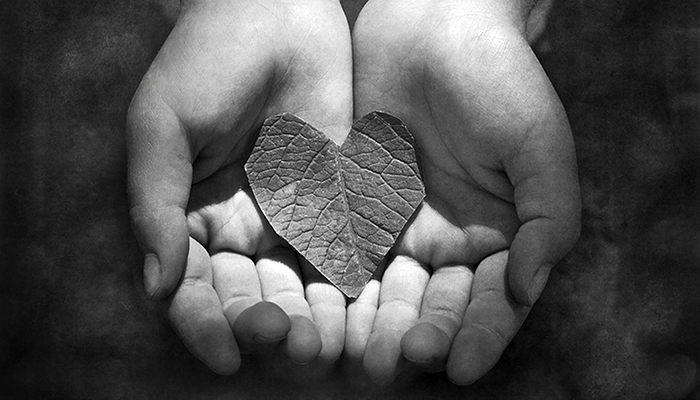 Strengths
Giving
abundance of the heart
Loving
abundance of the heart
Desire
Abilities
Compassion
Listening
Treasure
[Speaker Notes: Abundance of heart

Giving
Listening
Loving
Ability
Strengths
Treasure]
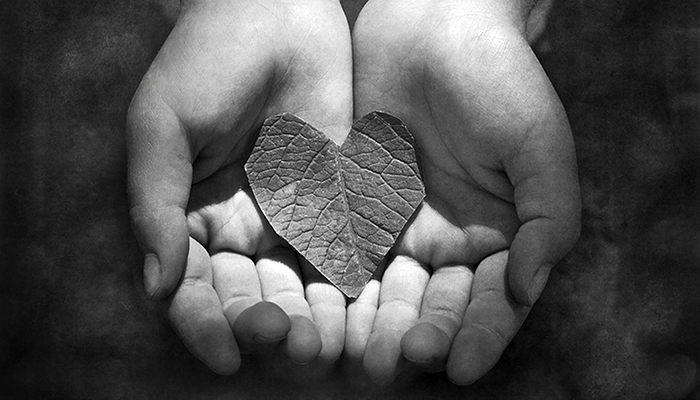 Weakness
cheerful giver
Selfish
Hating
So let each one give as he purposes in his heart, not grudgingly or of necessity; for God loves a cheerful giver.                     — 2nd  Corinthians 9:7
as he
let each one give
give
give
God loves a cheerful giver
↖    ↑    ↗
let each one give 
as he purposes in his heart

not grudgingly or of necessity
purposes in his heart
heart
not
heart
grudgingly or of necessity
abundance of the heart
abundance of the heart
God loves a cheerful giver
Desire
Sorrow
Contempt
Obstinate
Treasure
[Speaker Notes: Abundance of heart

Giving
Listening
Loving
Ability
Strengths
Treasure]
draw near with a true heart 
↓
    in full assurance of faith
	 ↙
having hearts 
     ↓	      from an evil conscience 
     ↓
  bodies washed with pure water
... let us draw near with a true heart in full assurance of faith, having our hearts sprinkled from an evil conscience and our bodies washed with pure water.                  — Hebrews 10:22
draw near with a true
in
heart
in full assurance of faith
hearts
from
having
bodies
an evil conscience
washed with pure water
"He who believes in Me, as the Scripture has said, out of his heart will flow rivers of living water."    — John 7:38
He who believes in Me
out of his heart
will flow rivers of living water
He who believes in Me
He who believes in Meout of his heart will flow rivers of living water
Out of his heart
heart
heart
heart
heart
heart
heart
heart
heart
heart
heart
heart
Will flow rivers of living water
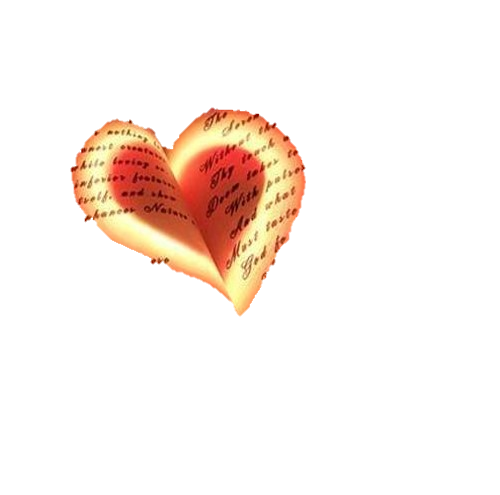 "For where your treasure is, there your heart will be also." – Matthew 6:21
"For where your treasure is, there your heart will be also." – Matthew 6:21
"For where your treasure is, there your heart will be also." – Matthew 6:21
heart
"For where your treasure is, there your heart will be also." – Luke 12:34
"For where your treasure is, there your heart will be also." – Luke 12:34
"For where your treasure is, there your heart will be also." – Luke 12:34
heart
Do not let your adornment be merely outward--arranging the hair, wearing gold, or putting on fine apparel -- rather let it be the hidden person of the heart, with the incorruptible beauty of a gentle and quiet spirit, which is very precious in the sight of God. — 1st  Peter 3:3-4
not
very precious in the sight of God

not merely outward



the hidden person of the heart
 with the incorruptible beauty 
of a gentle and quiet spirit
in
merely outward
↓
the
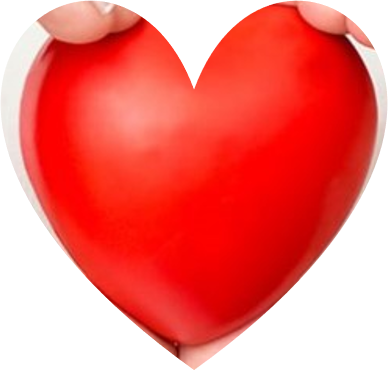 hidden person of the heart
with
the incorruptible beauty
of a
gentle and quiet spirit
very precious in the sight of God
do not 
commend ourselves
give you opportunity to boast on 
an answer
Accept Truth
For we do not commend ourselves again to you, but give you opportunity to boast on our behalf, that you may have an answer for those who boast in appearance and not in heart.       — 2nd Corinthians 5:12
commend
do not
ourselves
give
to boast on
you opportunity
an
↘
in
answer
those who boast
Deny Truth
those who boast in appearance and not in heart
appearance
and not in heart
Do you look at things according to the outward appearance? 


convinced Christ in you? 

consider this in you
 that just as you are Christ's
even so we all are Christ's
Do you look at things according to the outward appearance? If anyone is convinced in himself that he is Christ's, let him again consider this in himself, that just as he is Christ's, even so we        are Christ's. — 2nd Corinthians 10:7
you
you
Do you look at things according
you
to the outward appearance?
?
Christ
convinced
a
in
l
Christ
Christ
Christ
→
consider this in
that just
l
as
even so we
Christ
are Christ's
are Christ's
Christ's
Christ
all
←
Christ's
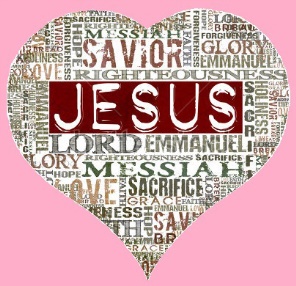 Christ
Christ
And you are Christ's,
and Christ is God's
God's
God's
God's
– 1st Corinthians 3:23
[Speaker Notes: The mature Christian acknowledges that Christ God creator of all is in us all. He sent Himself that we may know Him.]
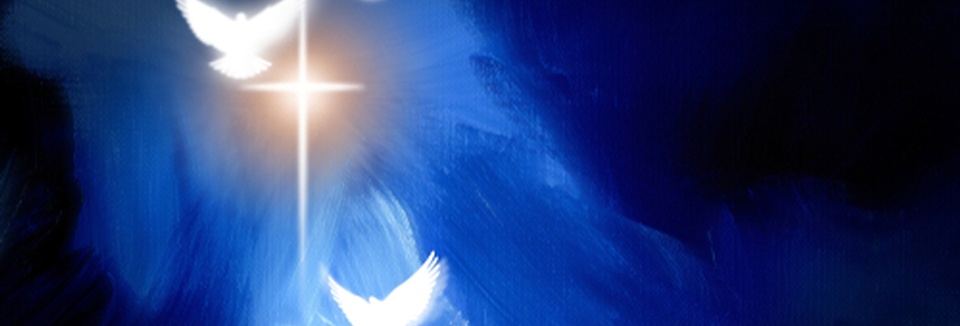 live or die
we are the Lord's
For if we live, we live to the Lord; and if we die, we die to the Lord. Therefore, whether we live or die, we are the Lord's. — Romans 14:8
if we live
we live to
 the Lord
the Lord
if we live
we live to
if we die
the Lord
we die to
live or die
we are the Lord's
if we die
we die to
the Lord
do not lose heart
Therefore we do not lose heart. Even though our outward man is perishing, yet the inward man is being renewed day by day.              — 2nd Corinthians 4:16
do not lose heart
inward man is being renewed day by day
is
outward man
inward man is
perishing
being renewed
day by day
outward man               is perishing
while doing good
do not 
	● grow weary
	● lose heart


in due season we shall reap
And let us not grow weary while doing good, for in due season we shall reap if we do not lose heart. — Galatians 6:9
grow weary
while
doing good
in due season we
heart
heart
do not
shall reap
lose heart
God has sent forth
the Spirit of His Son 

because you are sons



into your hearts, crying out
"Abba, Father!"
God
God
↓
And because you are sons,         God has sent forth the Spirit of His Son into your hearts, crying out, "Abba, Father!" — Galatians 4:6
because you are sons
God has sent forth
the Spirit of His
into your hearts, crying out
Son
heart
"Abba, Father!"
heart
heart
→
grace

↕
access
↑
by faith 
↗            ↖
peace with God
 through our Lord Jesus Christ

we stand and rejoice
hope of the glory of God
justified by faith
we have peace with God
 through our Lord Jesus Christ

whom also we have access
by faith into this grace

     in which we stand, and rejoice
     in hope of the glory of God
Therefore, having been justified by faith, we have peace with God through our Lord Jesus Christ, through whom also we have access by faith into this grace in which we stand, and rejoice in hope of the glory of God.                    — Romans 5:1-2
justified
peace with God
we have peace with God
God
by faith
through our Lord Jesus Christ
Jesus Christ
through our Lord Jesus Christ
↓
whom also we have
hope
access
in
access
by faith into this grace
by faith
grace
which we stand, and rejoice
in
Lord Jesus Christ
hope of the glory of God
God
and rejoice
in
we stand
→
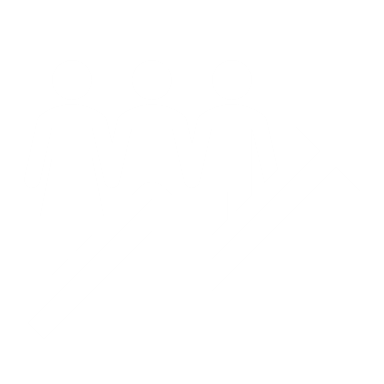 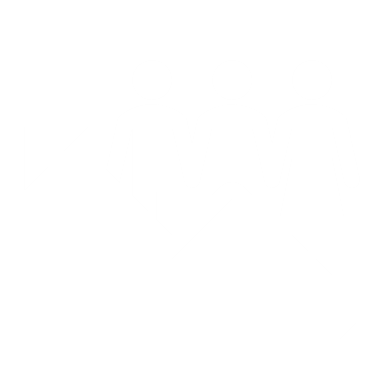 hope of the glory of God
→
in
hope
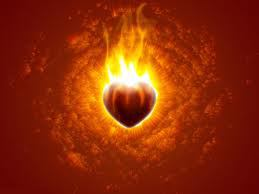 And not only that, but we also     glory in tribulations, knowing that tribulation produces perseverance; and perseverance, character; and character, hope. Now hope does not disappoint, because the love of God has been poured out in our hearts by the Holy Spirit who was given to us. — Romans 5:3-5
God of hope
endurance
enduran  e
tribulation
suff  ring
suffering
suffering
e
tribulation
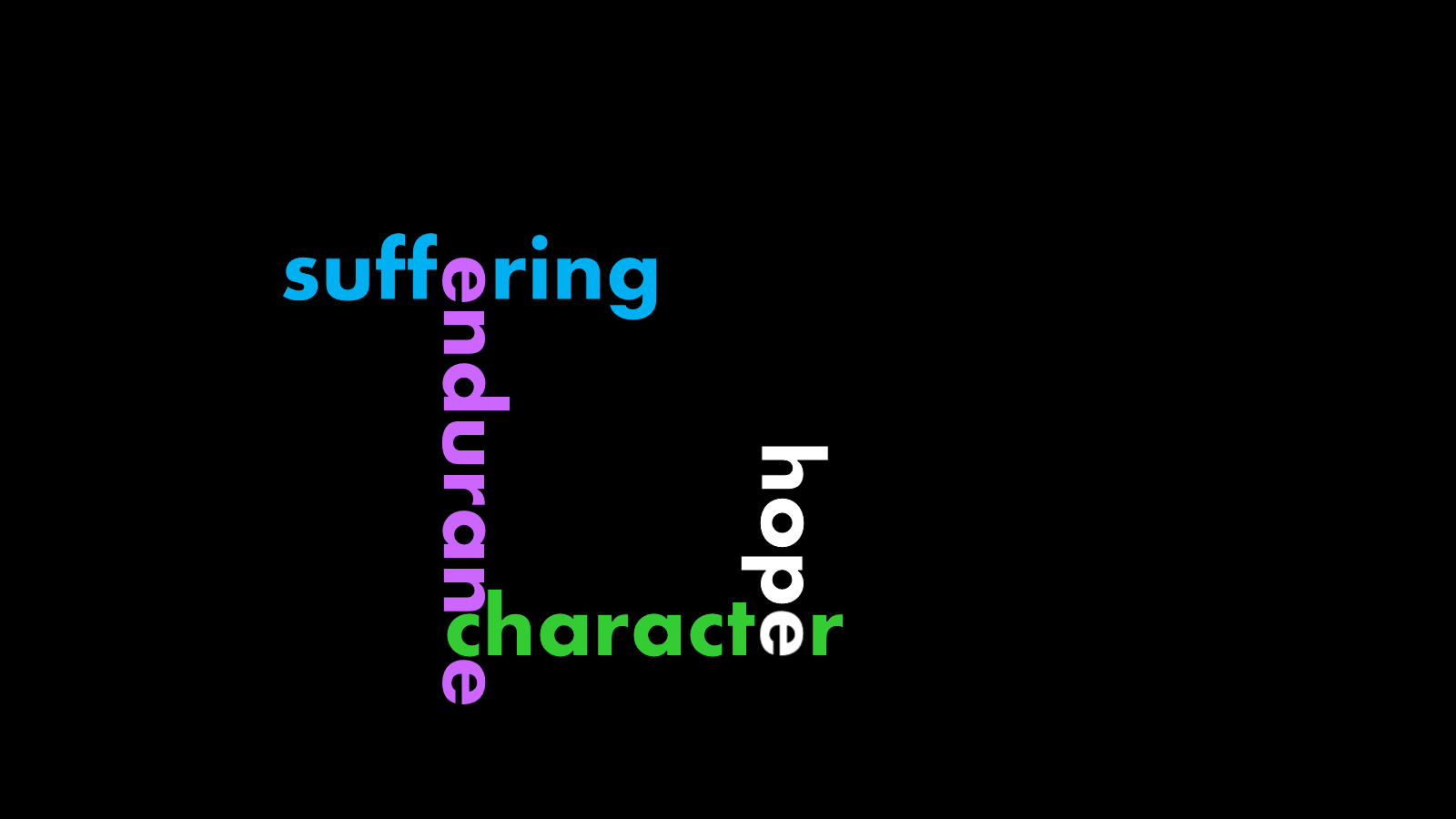 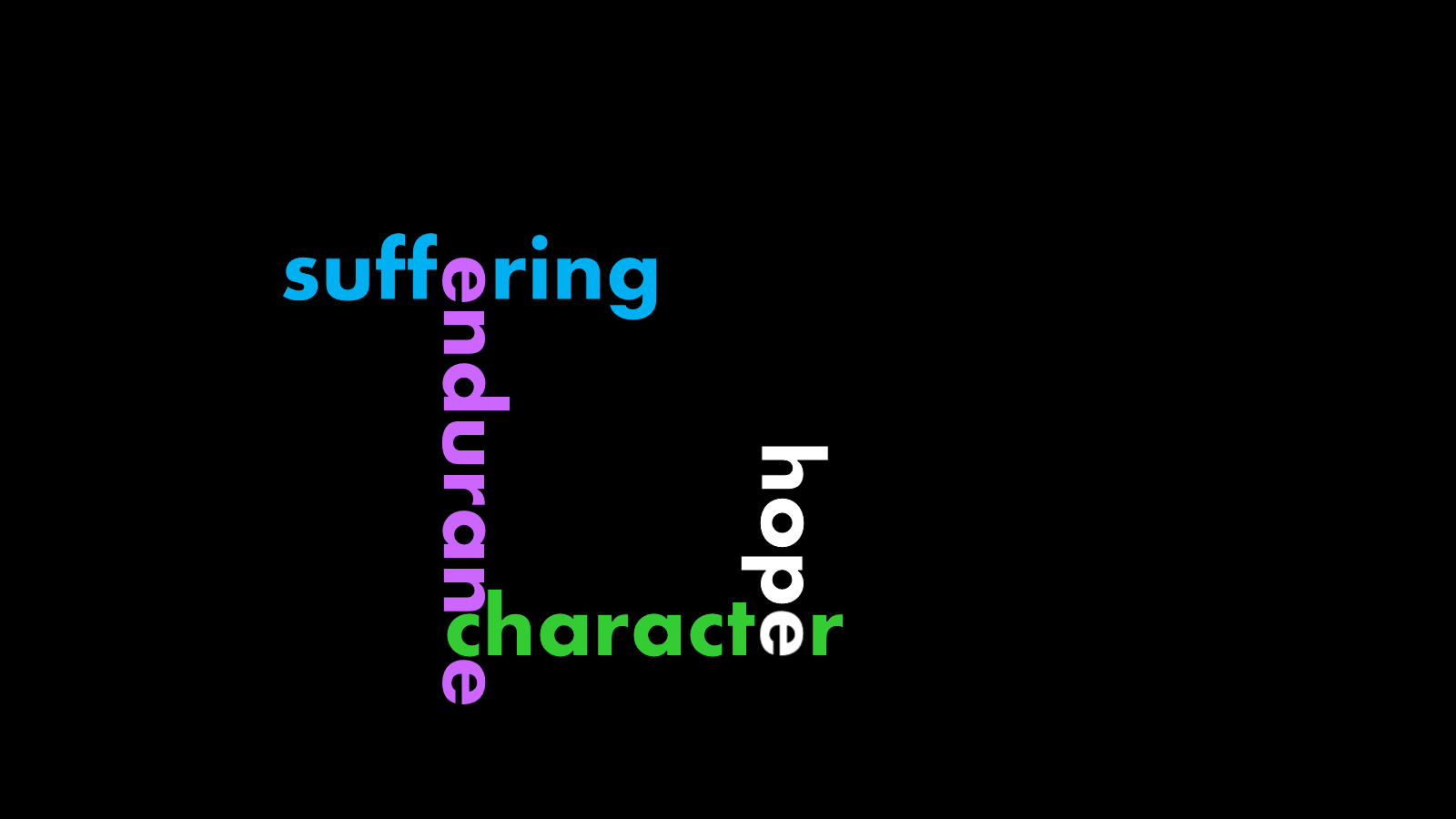 hope
perseverance
perseverance
character
hope
hope
hope
character
of
God
hope
in
in our hearts
character
charact   r
e
Holy Spirit
c
[Speaker Notes: Hope leads us through all suffering in view of His promise of love. Doesn't hope often passionately burn upon one’s heart? Without hope the light of the heart dims. It is God’s garden and He is cultivating life to live eternally with Him. Suffering deepening endurance developing character purifying hope is God’s fishing hook.]
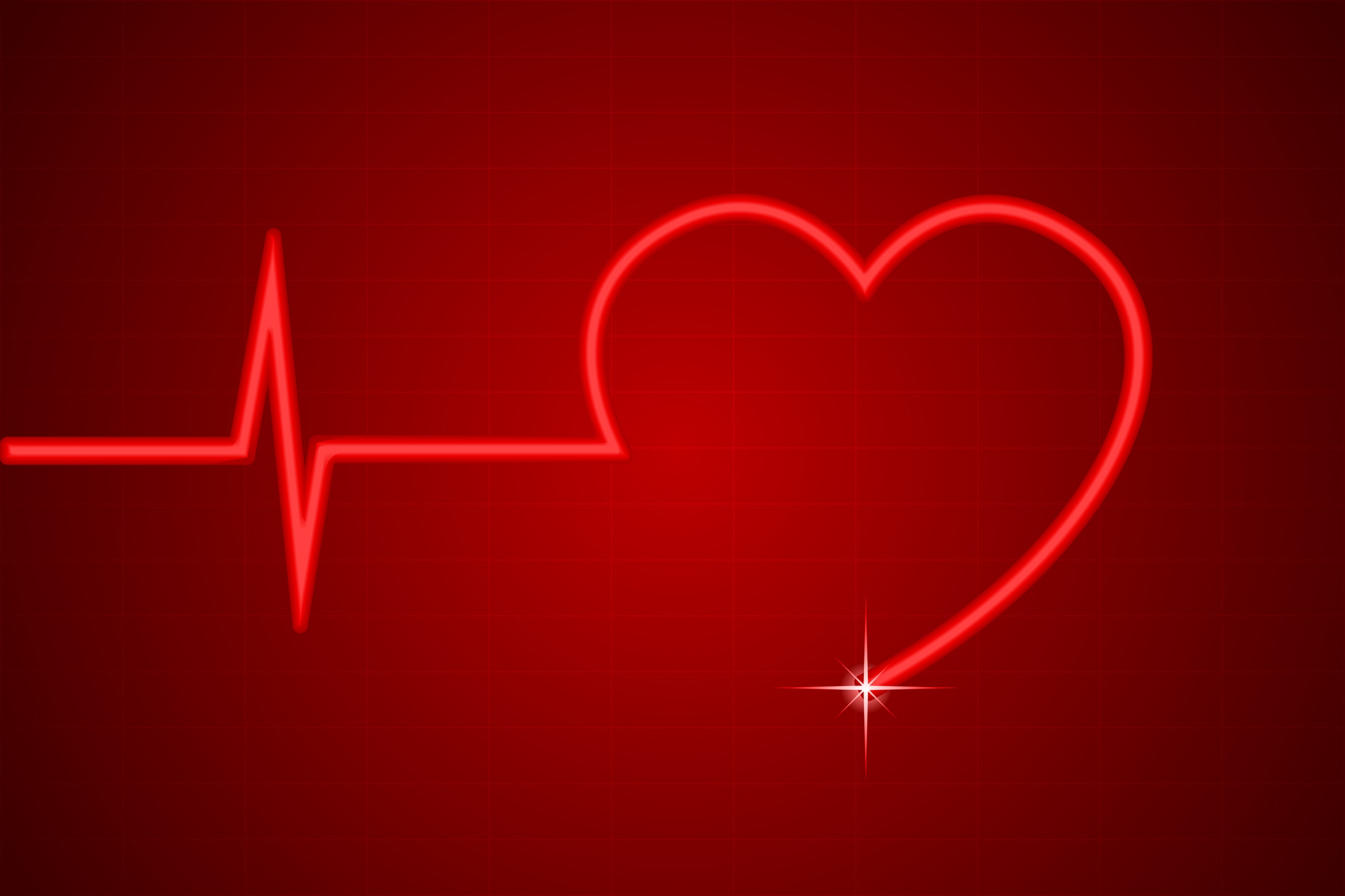 Hope deferred makes the heart sick, But when the desire comes,   it is a tree of life. – Proverbs 13:12
hope
Hope
heart
tree of life
heart
[Speaker Notes: All endure through the pools of misery in discovering life.]
Be of good courage, And He shall strengthen your heart, All you who hope in the LORD. — Psalms 31:24
courage
out
heart
heart
strengthen
your heart
Wait on the LORD; Be of good courage, And He shall strengthen your heart; Wait, I say, on the LORD! — Psalms 27:14
Wait
Wait
ou
t
Wait
Wait
heart
heart
Trust in Him at all times, you people; Pour out your heart before Him; God is a refuge for us. Selah — Psalms 62:8
Trust in Him at all times, you people; Pour out your heart before Him; God is a refuge for us. Selah — Psalms 62:8
Trust in Him at all times, you people; Pour out your heart before Him; God is a refuge for us. Selah — Psalms 62:8
in
Trust in Him
our heart 
rejoices in Him

Because we trust
 in His holy name
our heart 
rejoices in Him
↓
Because we trust
 in His holy name
Pour out your heart
out
For our heart shall rejoice in Him, Because we have trusted in His holy name. — Psalms 33:21
.                                    .
our heart
rejoice
in Him
s
Him
in
trust
Because we
in His
But I have trusted in Your mercy; My heart shall rejoice in Your salvation. — Psalms 13:5
trusted in Your mercy
in
.                                       .
↓
heart
holy name
heart
salvation
His holy name
in
Christ
Beware, brethren, lest there be in any of you an evil heart of unbelief in departing from the living God; but exhort one another daily, while it is called "Today," lest any of you be hardened through the deceitfulness of sin. For we have become partakers of Christ if we hold the beginning of our confidence steadfast to the end, while it is said: "Today, if you will hear His voice, Do not harden your hearts as in the rebellion."  — Hebrews 3:12-15
we have become partakers of Christ if 

	Today hear His voice
		exhort one another daily
		hold confidence to the end

Do not harden your hearts: 
	● as in the rebellion
	● through the deceitfulness of sin
					 
		an evil heart of unbelief departs 
		 	   from the living God
an evil heart of unbelief
depart
exhort one
from the living God
another daily
through the
we have become
deceitfulness of sin
partakers of Christ if
hold
heart
heart
to
confidence
s
the end
Today
:
↓
Do not harden your hearts
hear His voice
as in the rebellion
loyal heart to the LORD our God
	      
       this day
	      ● walk in His statutes 
	      ● keep His commandments
"Let your heart therefore be loyal to the LORD our God, to walk in His statutes and keep His commandments, as at this day." — 1st Kings 8:61
heart
↓
loyal
to the LORD our God
keep His
walk in His statutes
commandments
this day
our God and Father who loves us 
     our Lord Jesus Christ Himself

given us
	● everlasting consolation 
	● good hope by grace

  comfort and establish our hearts
     in every good word and work
Now may our Lord Jesus Christ Himself, and our God and Father, who has loved us and given us everlasting consolation and good hope by grace, comfort your hearts and establish you in every good word and work.                           — 2nd Thessalonians 2:16-17
our Lord Jesus Christ
Jesus Christ
Himself
our God and Father
given us
who
s
us
love
good
everlasting consolation
comfort
our
hope by grace
in every
hearts
and establish
good word and work
→
in
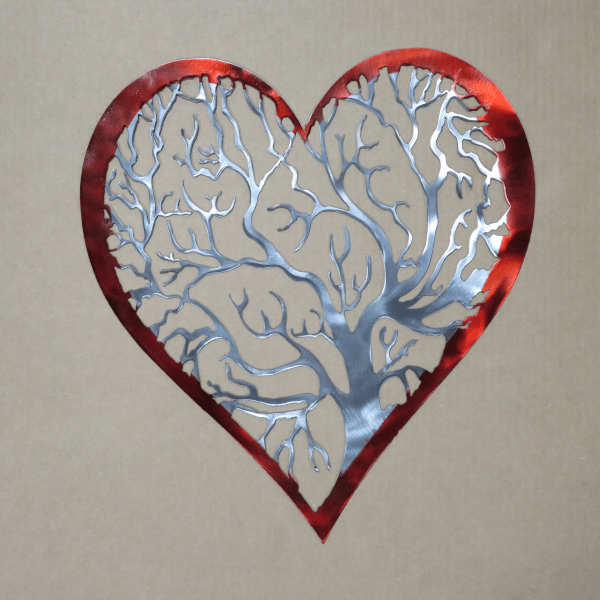 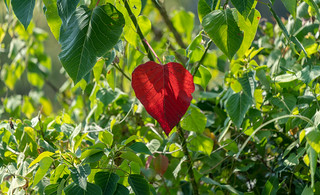 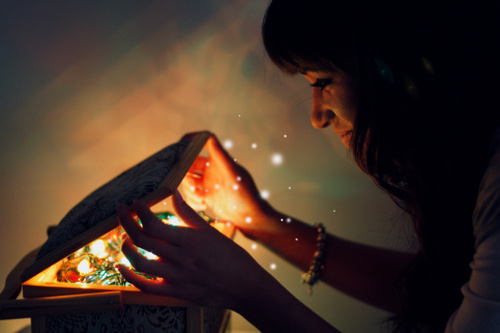 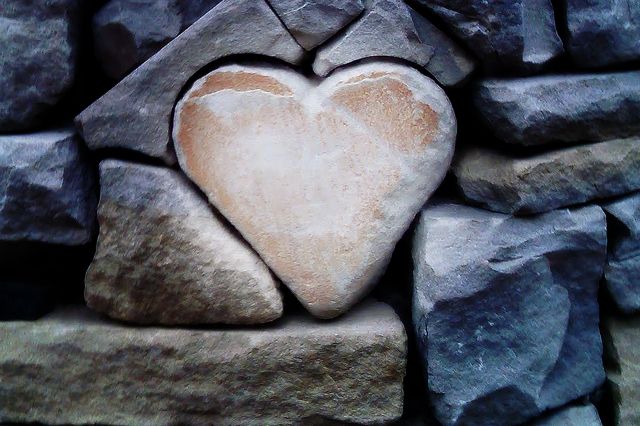 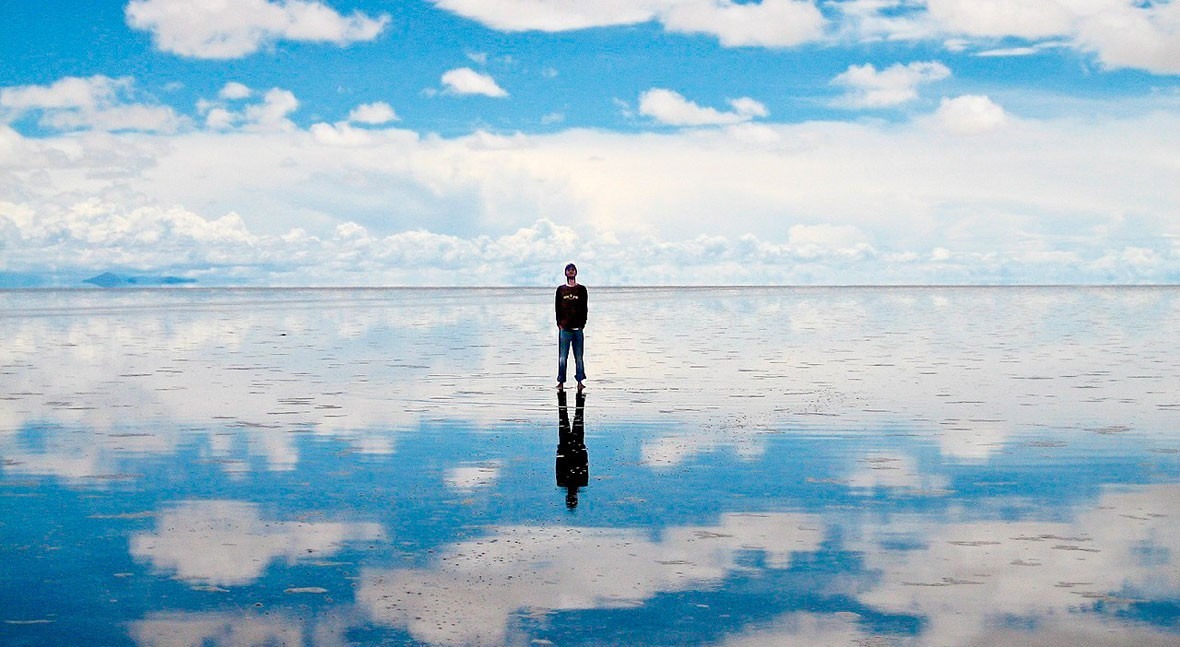 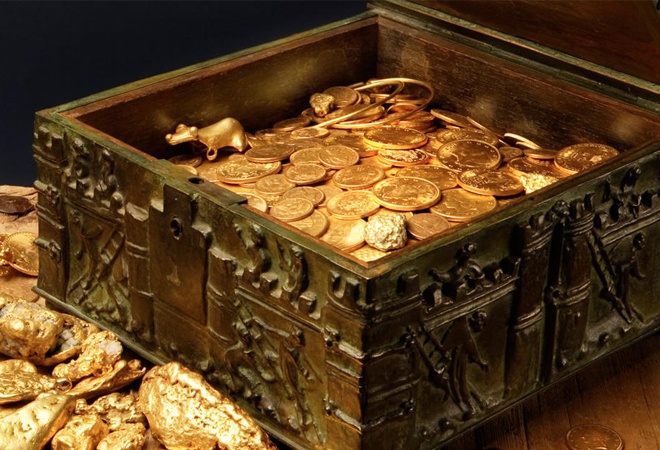 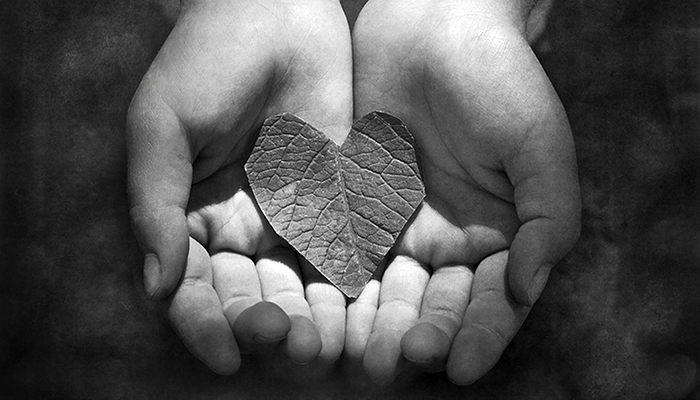 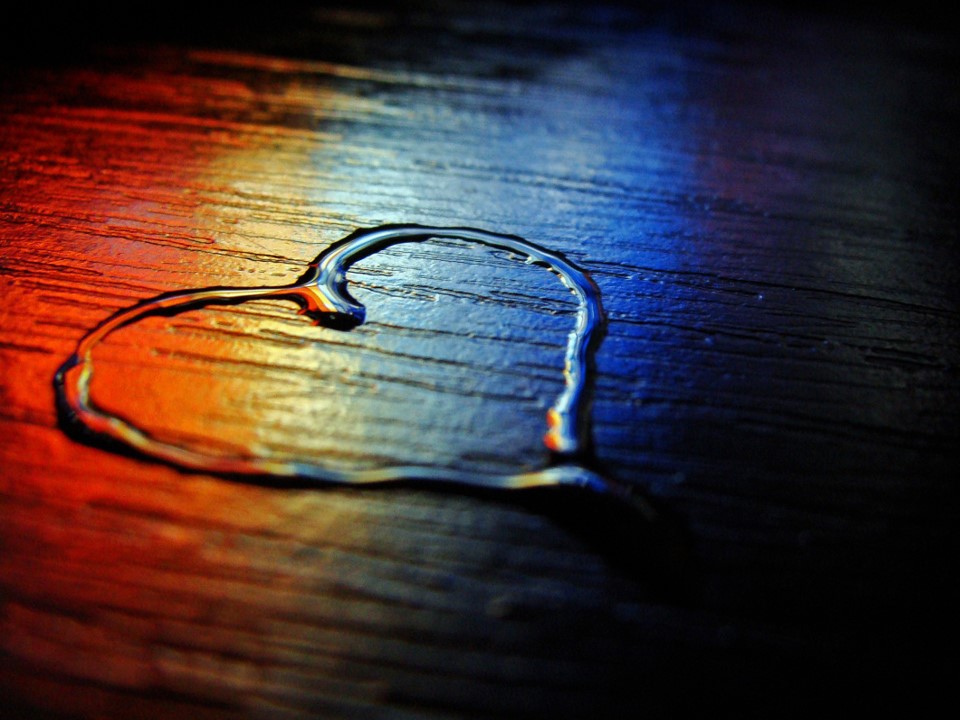 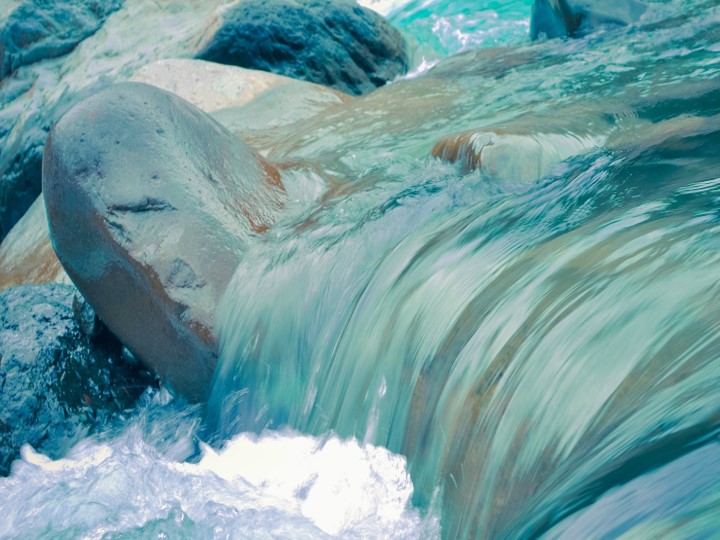 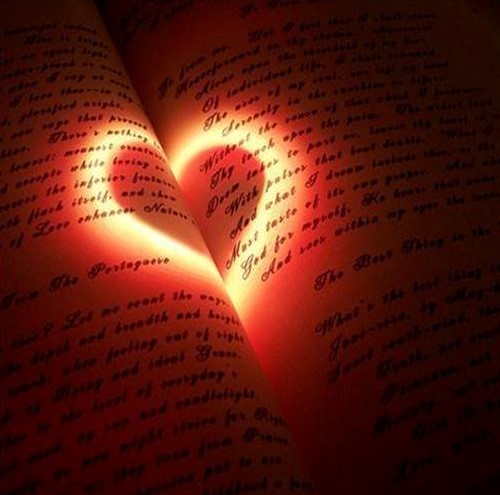 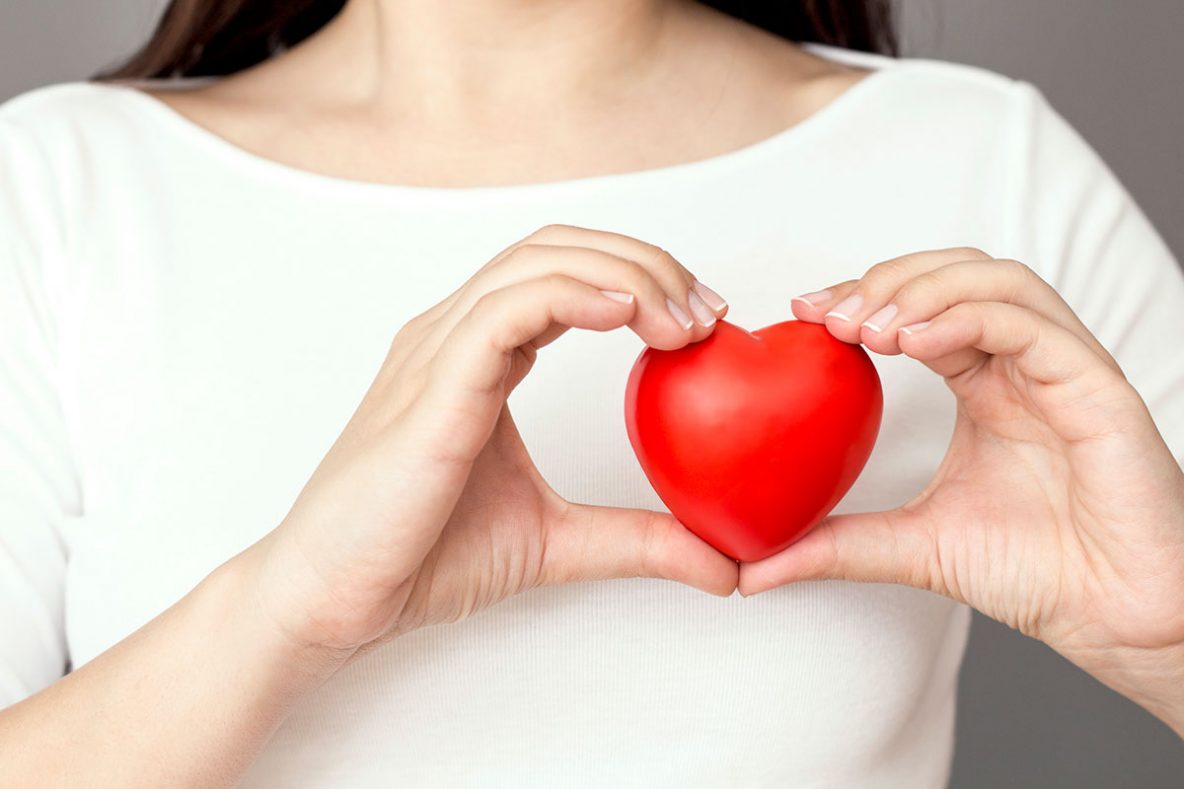 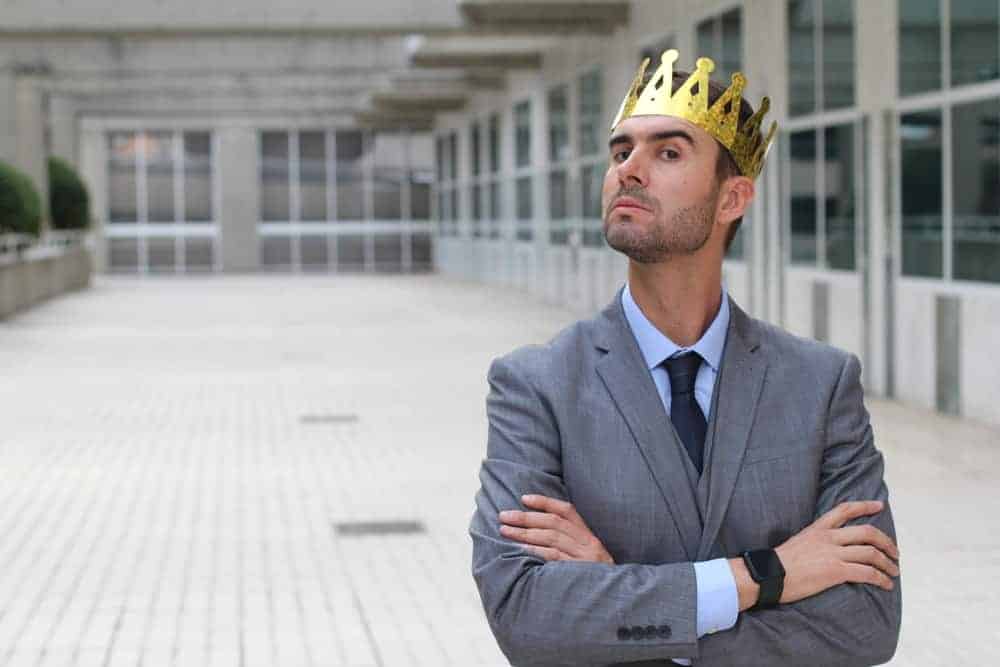 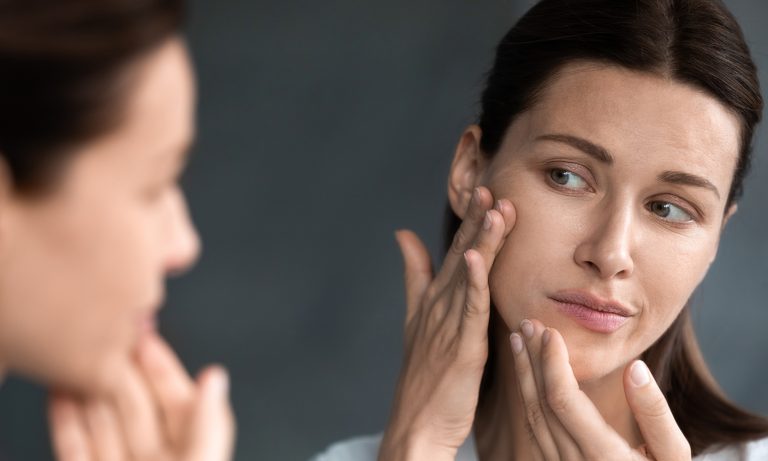 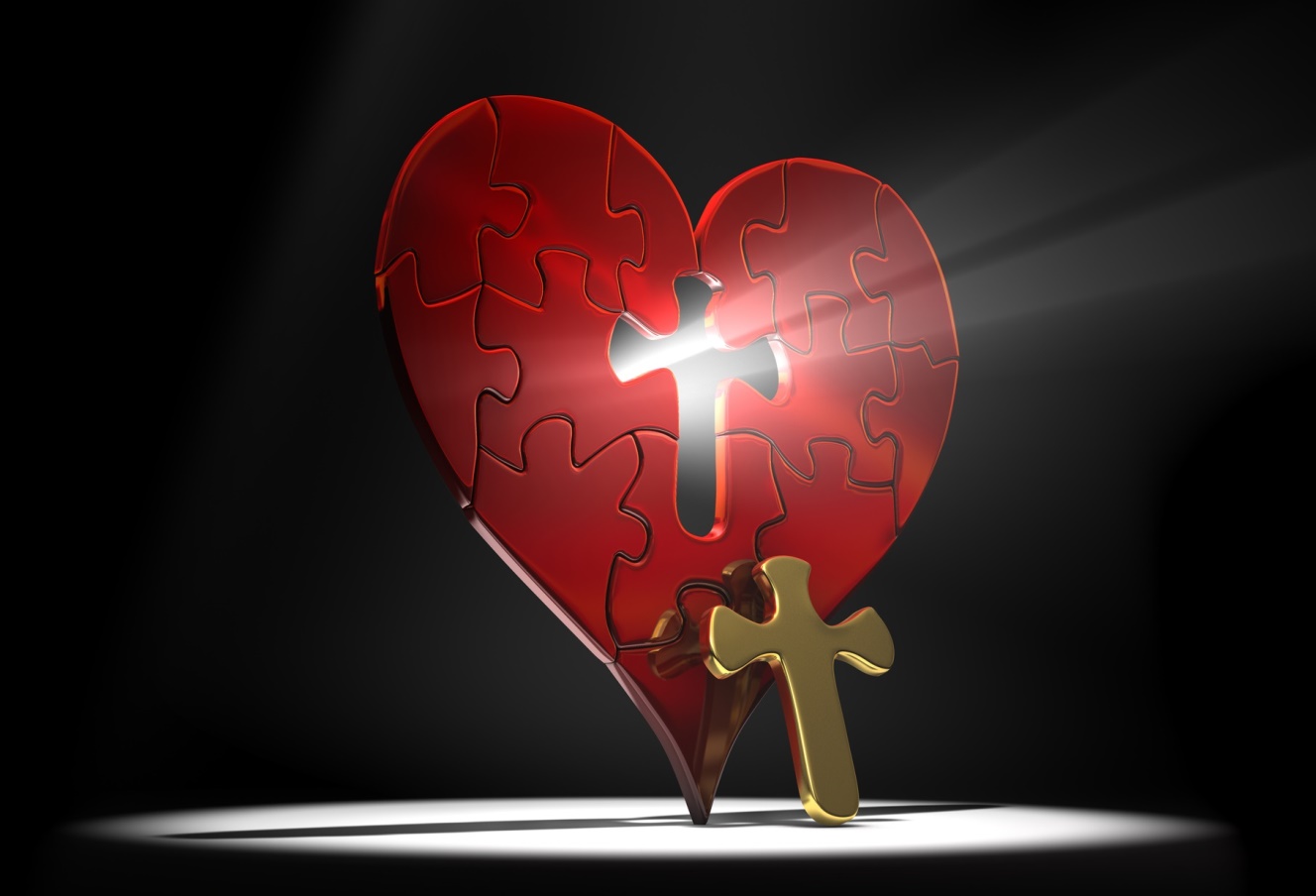 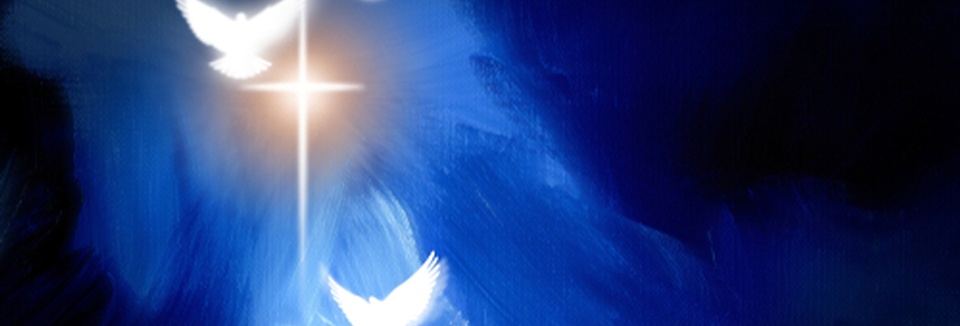 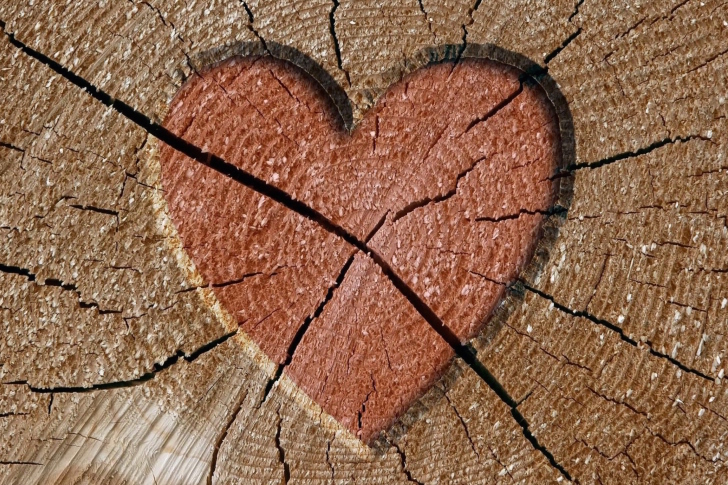 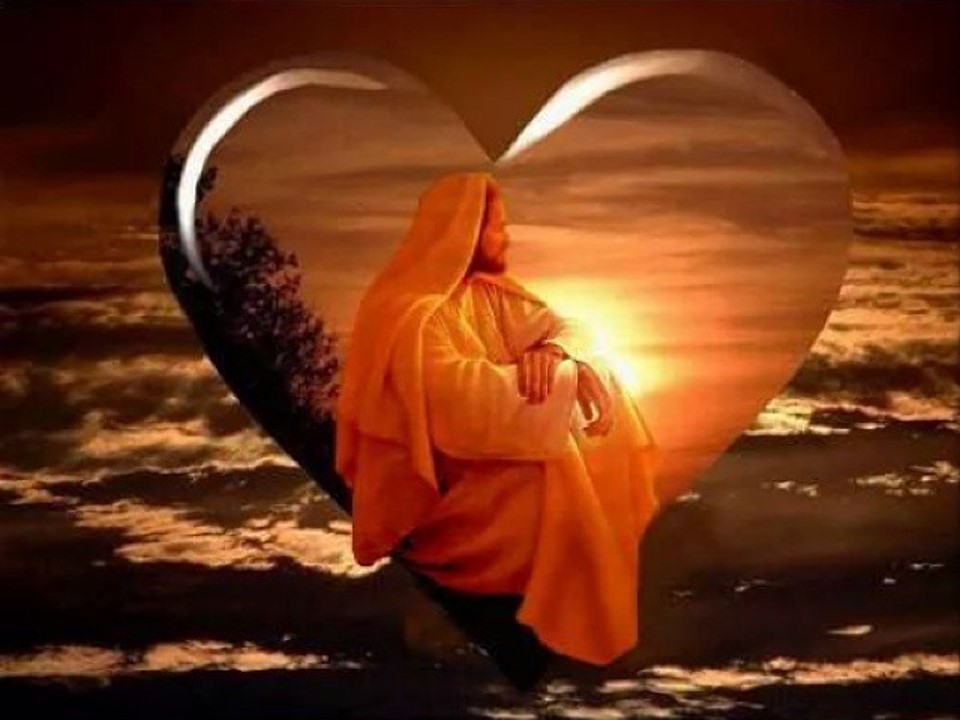 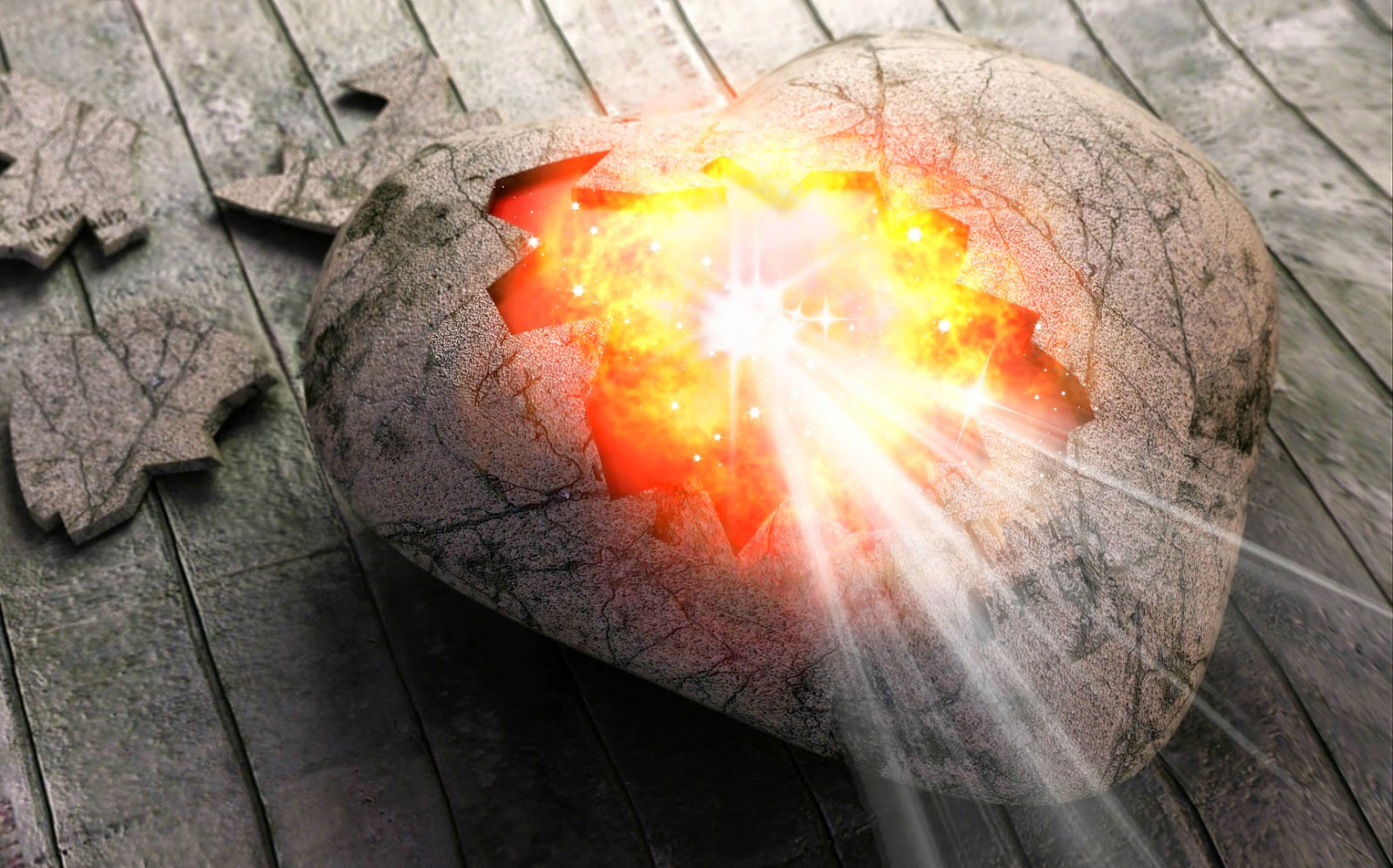 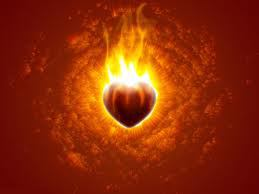 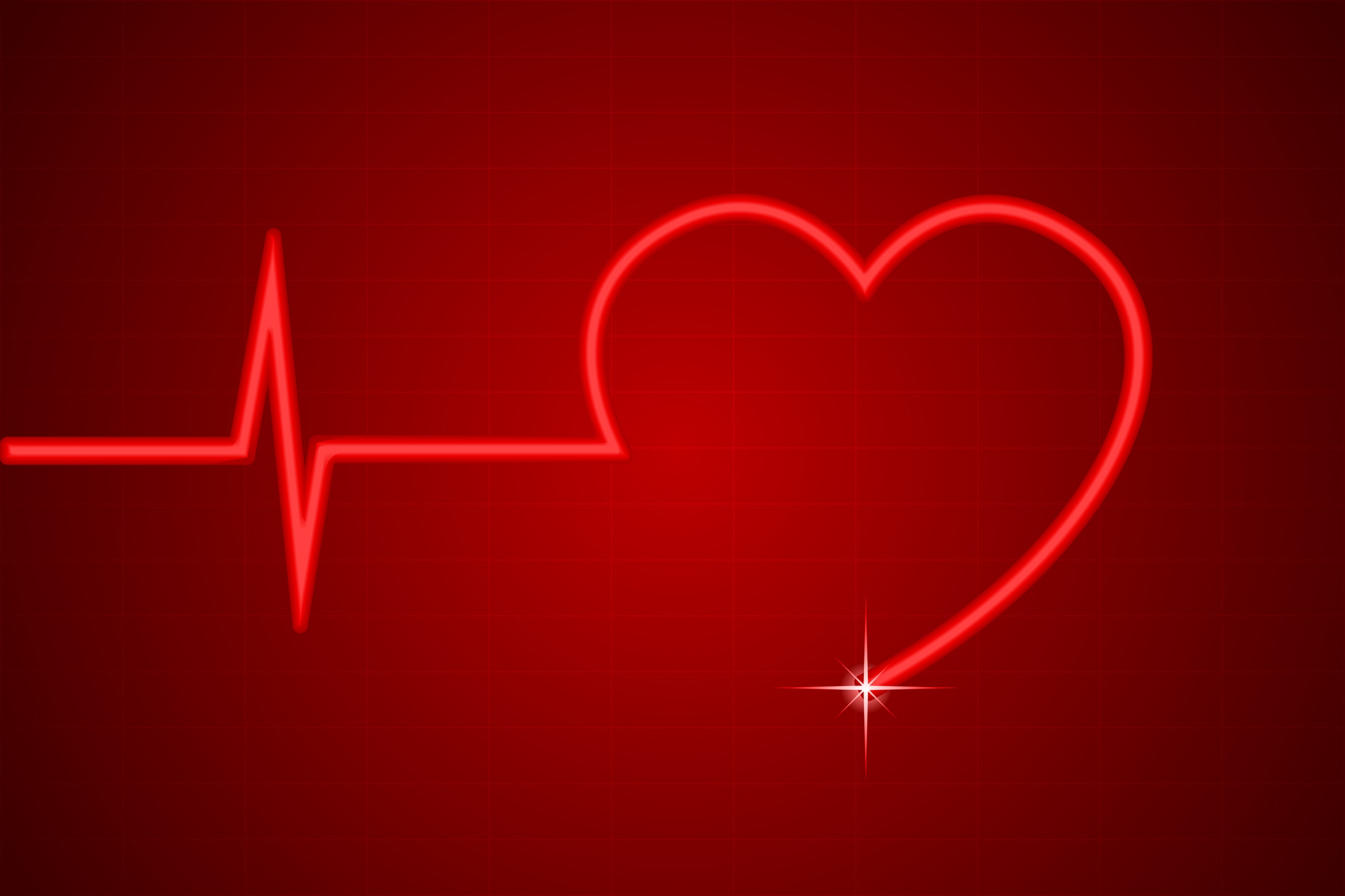 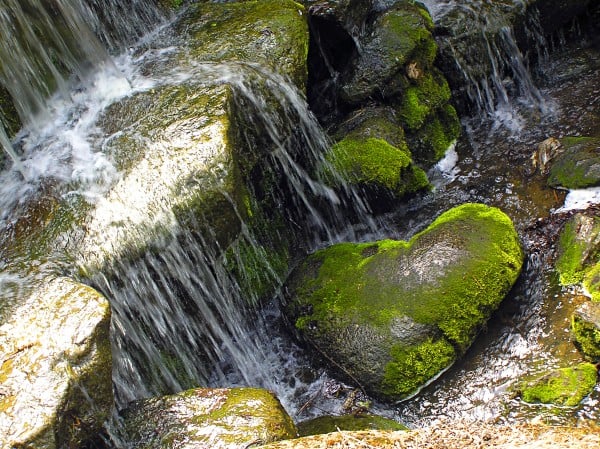 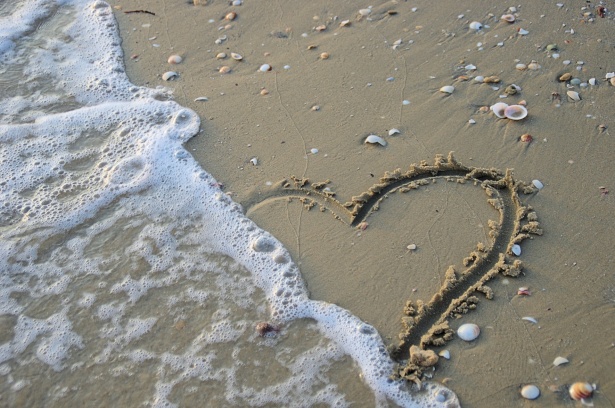 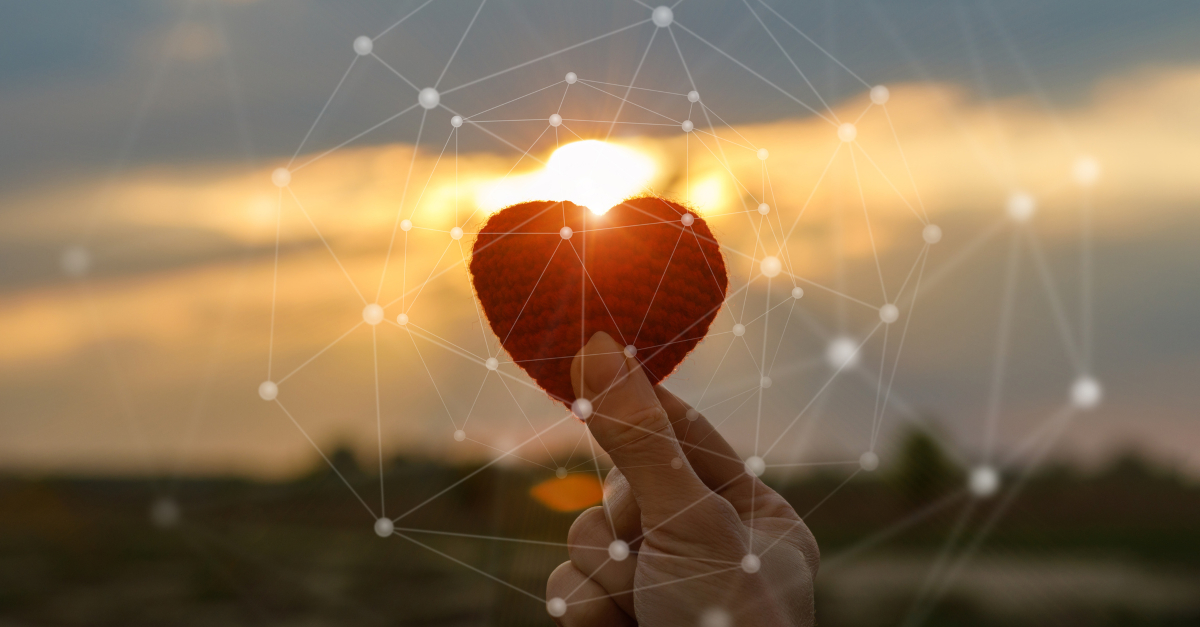 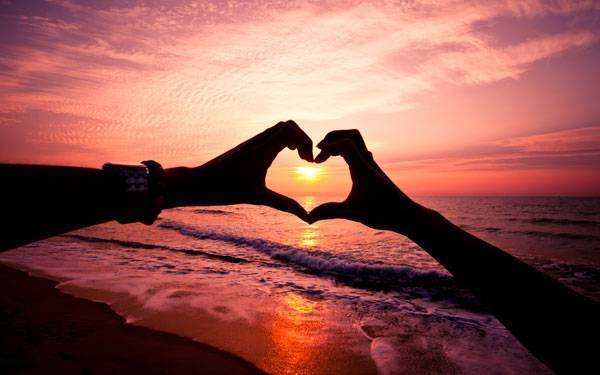 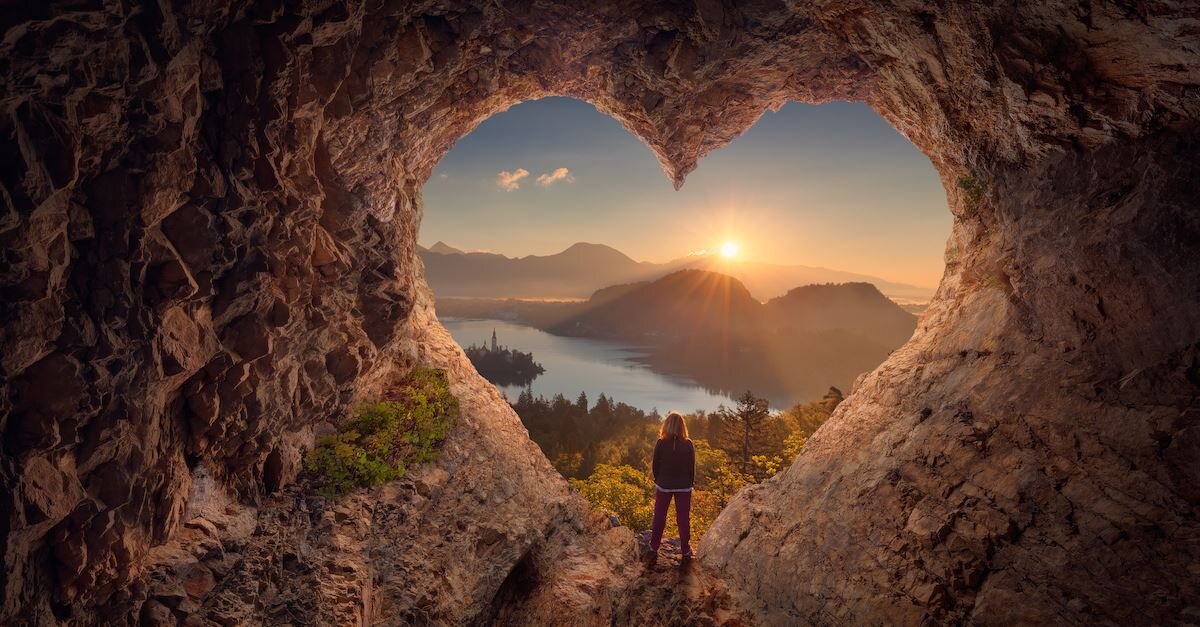 Lord God
sanctify the Lord God
in your hearts

always be ready to give 
a defense to everyone who asks

 
 a reason for the hope in you 
with meekness and fear
But sanctify the Lord God in your hearts, and always be ready to give a defense to everyone who asks you a reason for the hope that is in you, with meekness and fear; — 1st Peter 3:15
in your
sanctify the Lord God
↓
hearts
always be ready to
give
a defense to everyone who
a reason for the hope
asks
in you
with meekness
↑
↑
and fear
hope
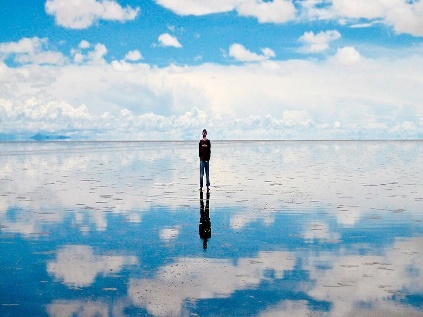 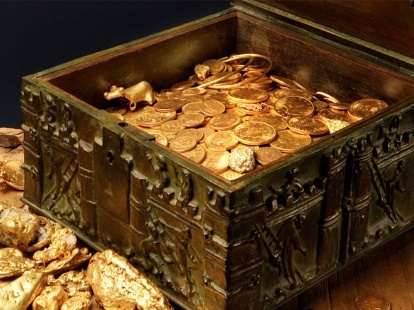 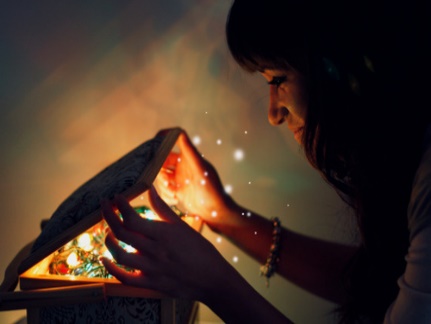 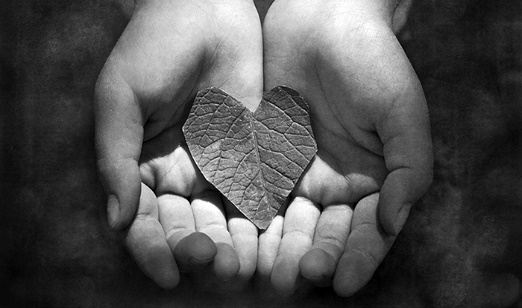 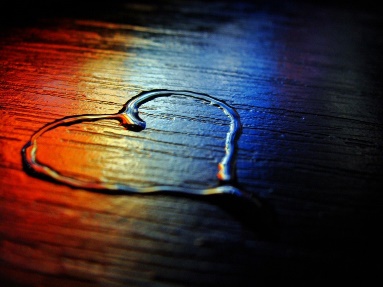 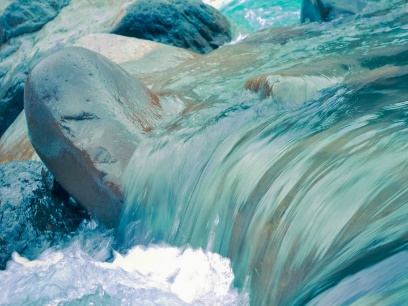 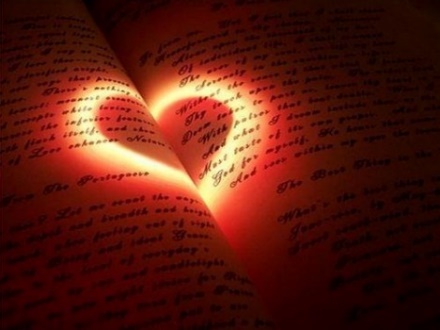 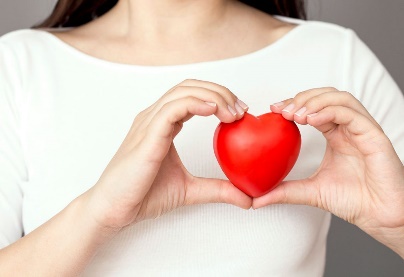 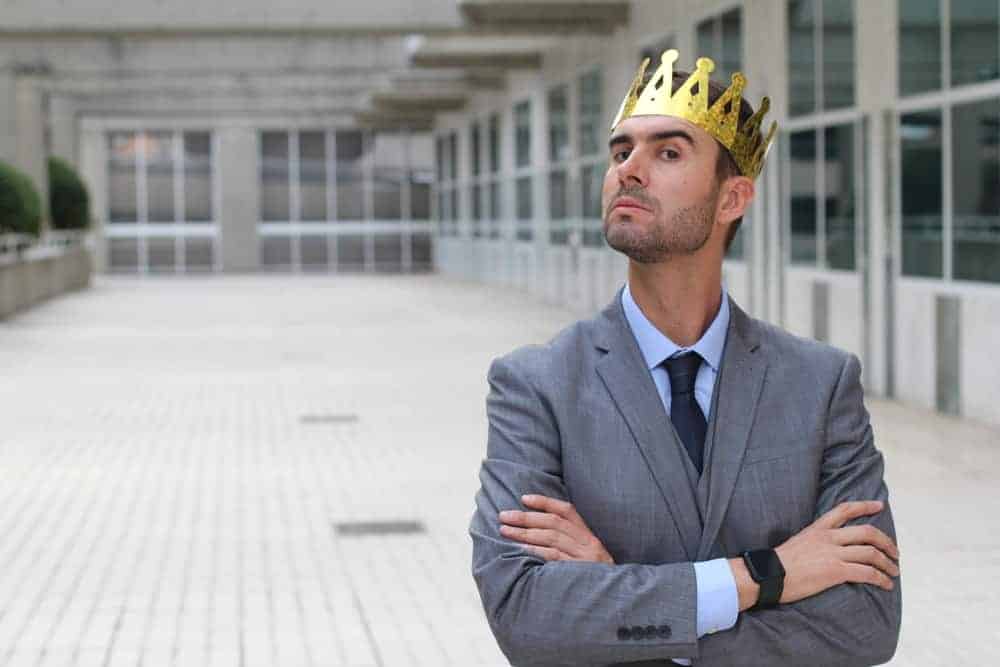 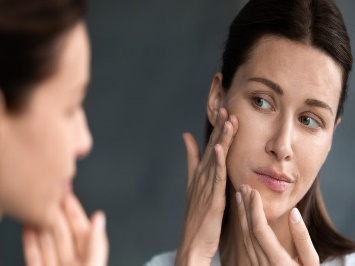 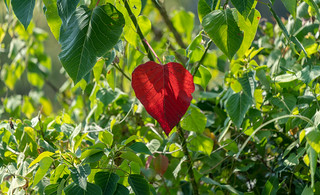 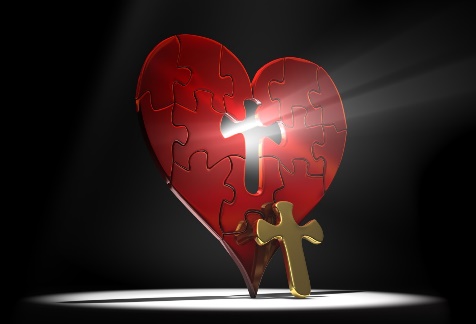 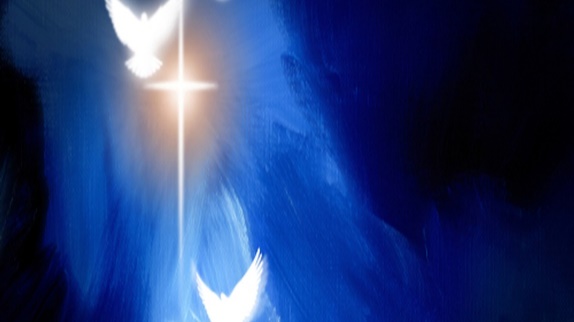 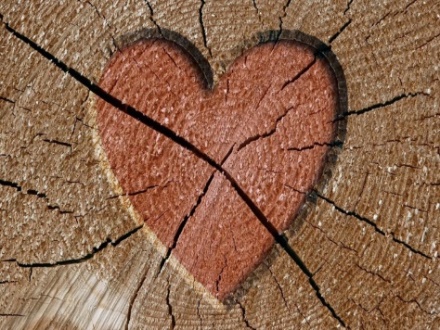 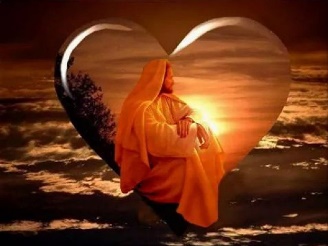 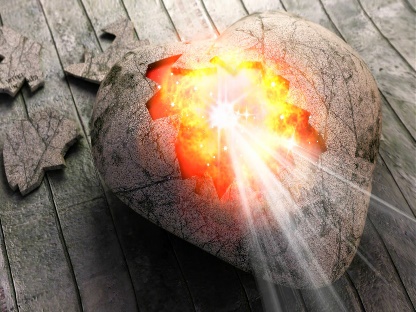 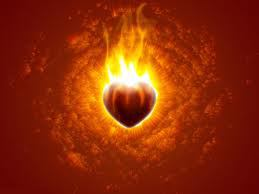 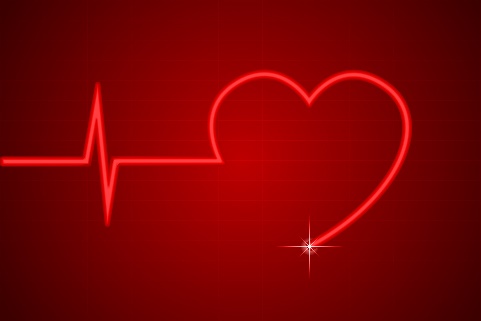 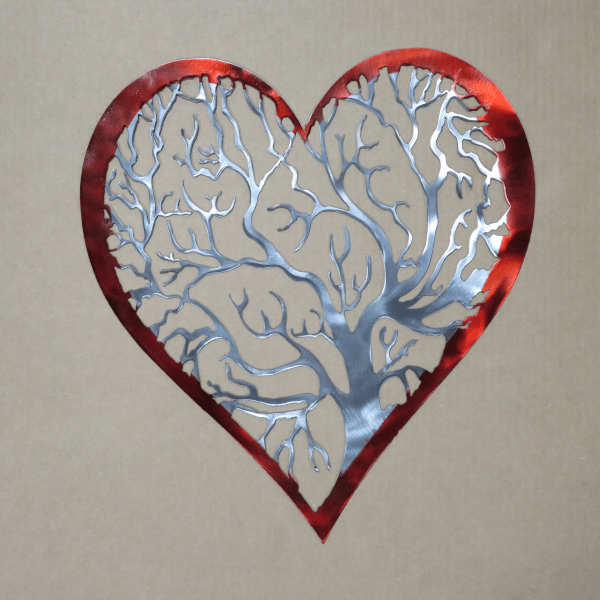 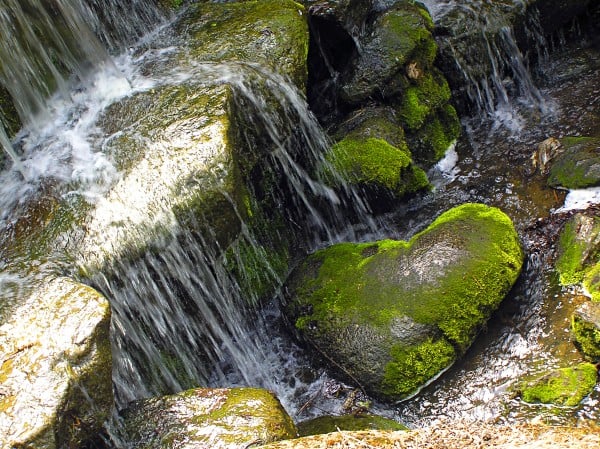 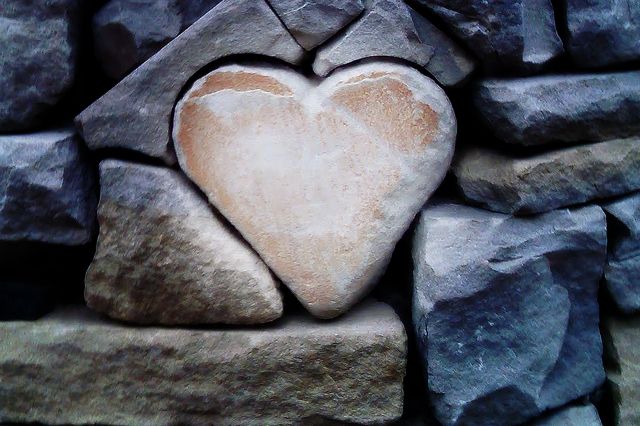 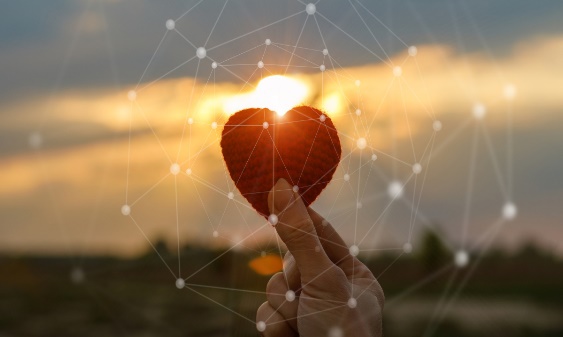 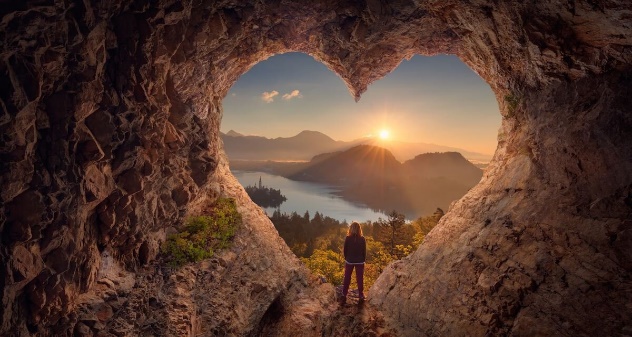 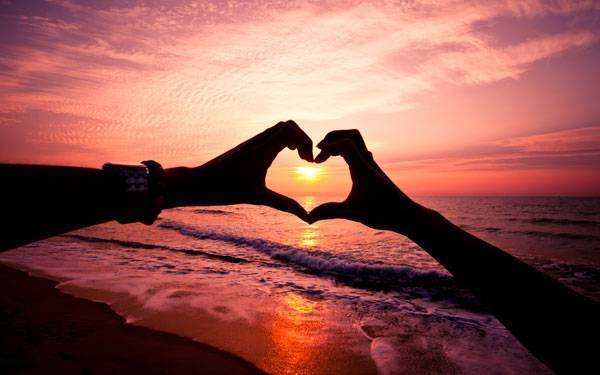 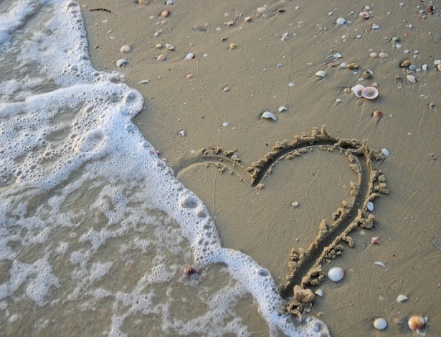 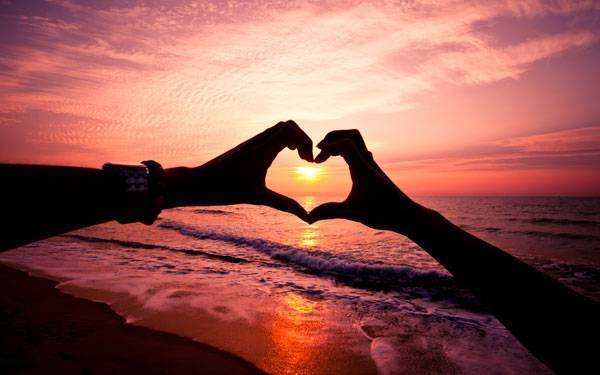 → The heart is a window to the mirror of the soul
→ Accountability and judgment comes by one’s words
→ The heart contains treasures that guide the spirit
→ Belief in God brings out the best one can be
→ God’s sees beauty in the heart of a quiet spirit
→ Hypocrites boast in appearance but not in heart
→ In life or death all are subject to God through Christ
→ Faith in God gives peaceful access to His good grace
→ Hope is where hearts reaches for God
→ Knowing God fulfills the deepest desires to live
→ Trusting & waiting on God strengthens the heart
→ A hardened heart denies the assurances of God
→ God’s word comes to comfort & establish our hearts
To appreciate life, it is God who gives life
[Speaker Notes: To appreciate life, it is God who gives life]
Please visit http://www.RonBert.comto explore further
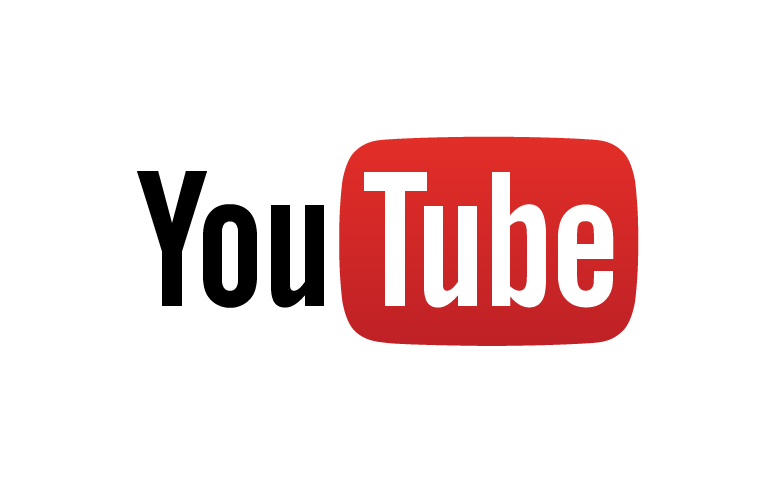 Ronald Bert Channel on
[Speaker Notes: Eternity never ends.]